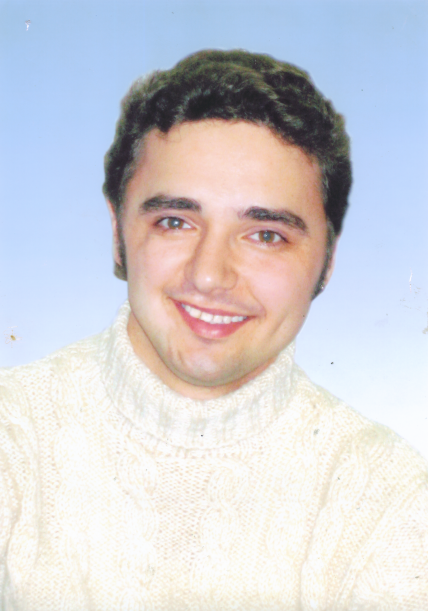 ПортфолиопреподавателяМБУ ДО «ДМШ № 2»Авдонина Александра Владимировича
Саранск  2016
Сведения о себе
ФИО  - Авдонин Александр Владимирович
Дата рождения – 27 октября 1983 г.
Место работы – МБУ ДО «Детская музыкальная школа № 2» 
Должность – преподаватель по классу гитары 
Образование  –  высшее   ФГОУ ВПО «Нижегородская государственная     консерватория (академия) им. М.И. Глинки,  диплом№ ВСВ 0950330 (2010 г.)
среднее - специальное: ГОУ СПО«Саранское музыкальное 
 училище им.Л.П.Кирюкова», диплом № СБ 5590292 (2005г.)
Стаж педагогической работы – 13 лет   
Наличие квалификационной категории – первая
Дата последней аттестации – 27.06. 2011 г.  Приказ №716
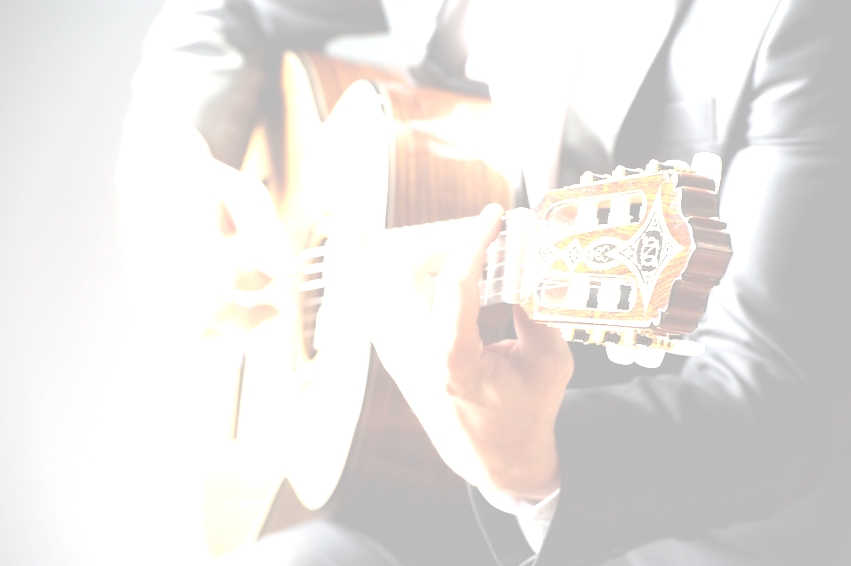 Характеристика преподавателя МБУ ДО «Детская музыкальная школа №2»городского округа СаранскАвдонина Александра Владимировича
Авдонин  А.В. окончил Саранское музыкальное училище им. Л.П. Кирюкова в 2005г. по специальности «инструментальное исполнительство», присвоена квалификация  преподаватель и концертмейстер по классу гитары, руководитель творческого коллектива,  Нижегородскую Государственную консерваторию им. М.И. Глинки по специальности «инструментальное исполнительство», присуждена квалификация концертный исполнитель, артист ансамбля, преподаватель. Трудовую деятельность начал в 2002 г. в качестве преподавателя по классу гитары в ДМШ №5 г. Саранска. В ДМШ №2 работает с 01.09.2005г. За время работы зарекомендовал себя как деятельный и ответственный педагог. 
                Александр Владимирович  ведет активную методическую и учебно-воспитательную деятельность на отделении русских народных инструментов и отделении «Эстрадное искусство». Грамотно проводит открытые уроки на школьных и городских методических секциях. C 2010 года, заведующий отделением народных инструментов в ДМШ № 2.     
               За период с 2011-2016 гг. учащиеся класса Авдонина А.В. принимали активное участие в школьных, районных, городских и республиканских мероприятиях:
           -2011г. – Республиканский конкурс «Юный виртуоз».
           -2012 г. – Всероссийский конкурс-фестиваль «Серебряная лира»
           -2013, 2014 ,2015 г. Школьный конкурс «Учитель и Ученик»
           -2014 г. – Городской конкурс «Созвездие талантов»
           -2014,2015,2016 г. – Городской  марафон-конкурс «Мир творчества»
                   Авдонин А.В. постоянно повышает свой профессиональный уровень:
            - регулярно присутствует на городских и республиканских методических семинарах;
           - с 14.01.13г. по 21.01.13г. прошёл курсы повышения квалификации по теме: «Технико-исполнительские особенности обучения игре на гитаре» в рамках Международного конкурса «Виртуозы гитары – 2013» на базе ГОБУ СПО «Ленинградского областного колледжа культуры и искусства»
           - с 12.10.15г. по 21.10.15г. прошёл курсы повышения квалификации по дополнительной профессиональной программе «Теория и методика профессиональной деятельности».
              За свою педагогическую деятельность и добросовестный труд Авдонин А.В. награждён Почётной грамотой Управления культуры Администрации городского округа Саранск, Благодарностью Главы администрации городского округа Саранск, Почётной грамотой Министерства культуры и туризма Республики Мордовия, Благодарность Главы Республики Мордовия имеет ряд поощрений в виде благодарственных писем.
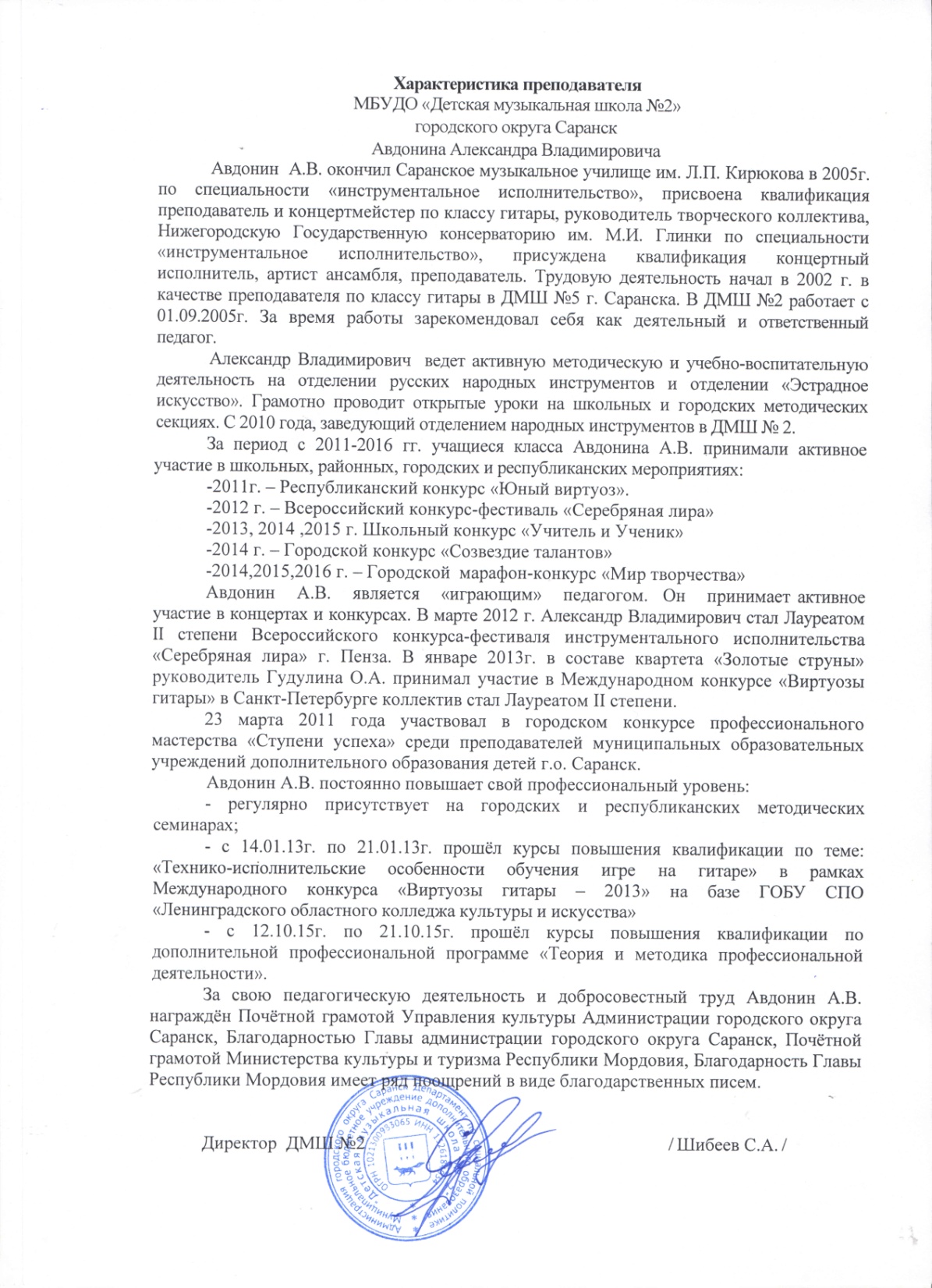 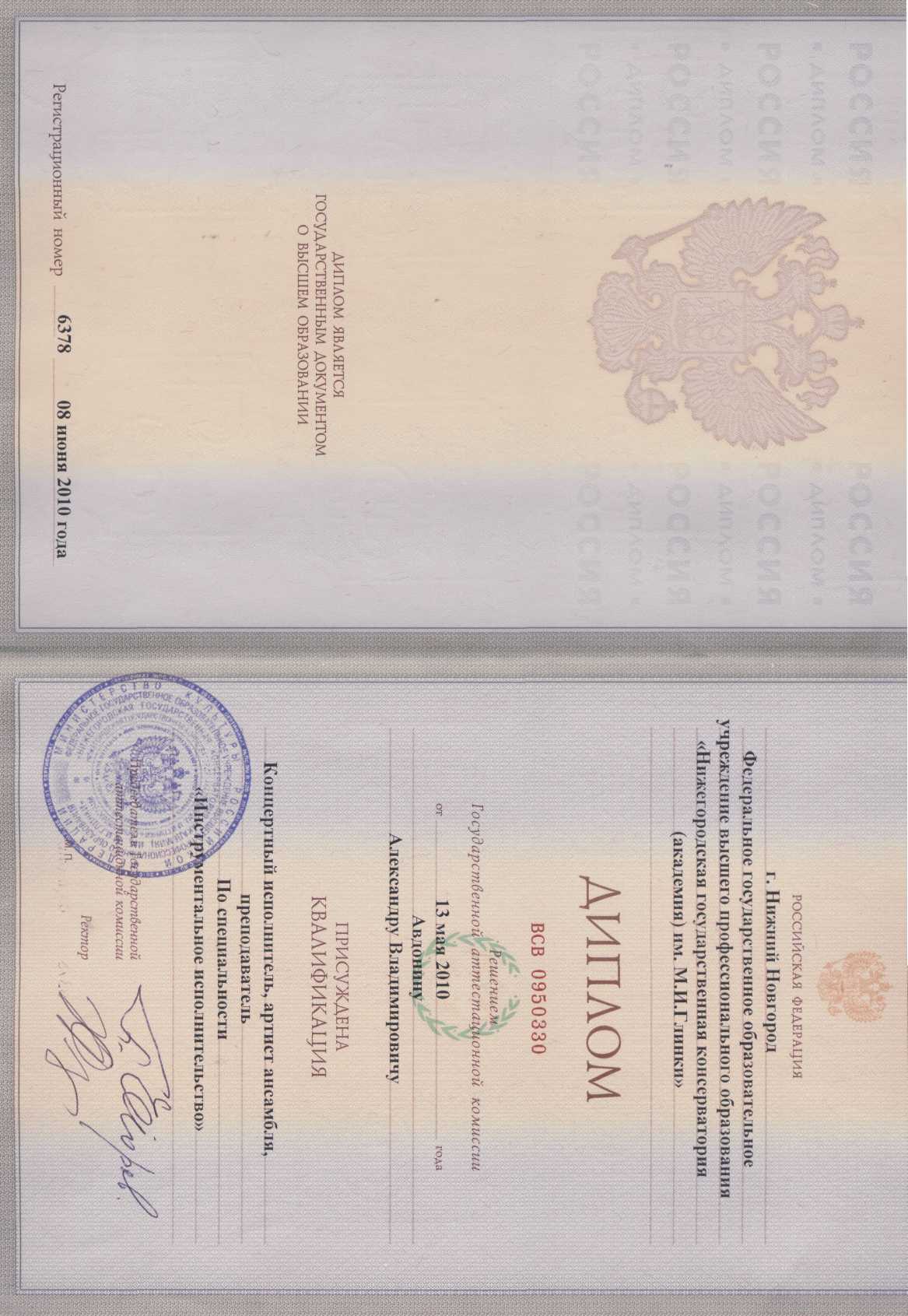 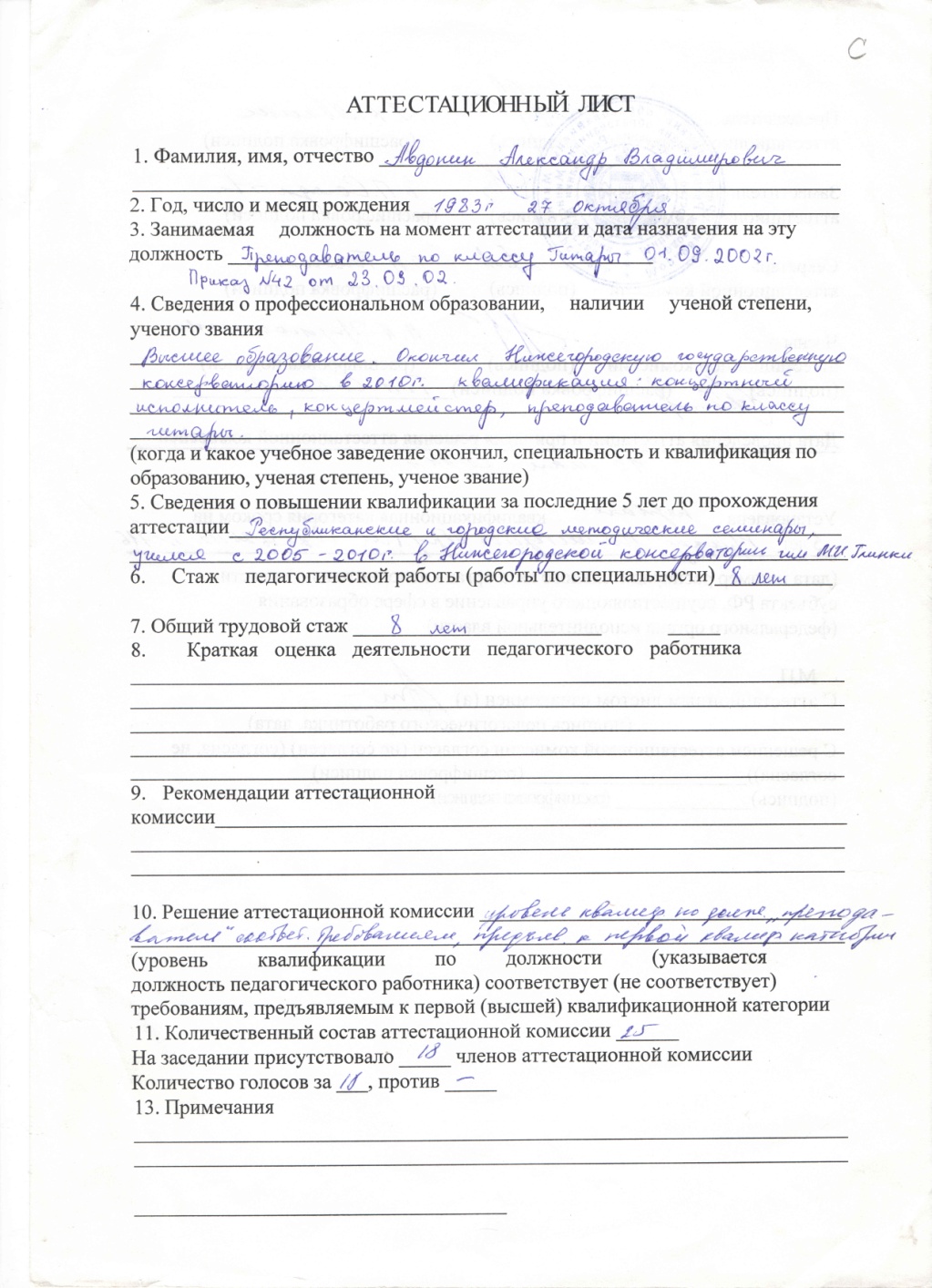 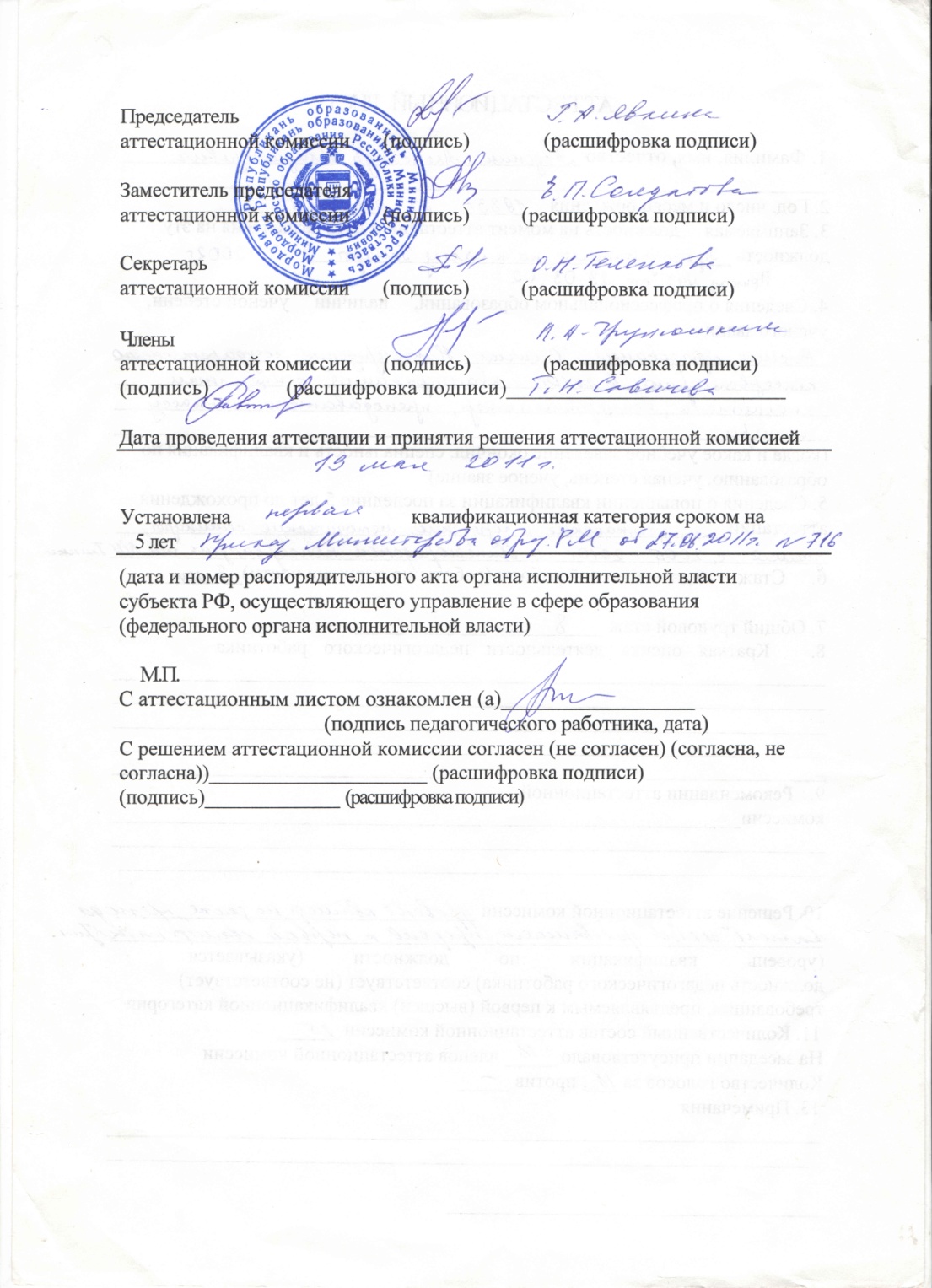 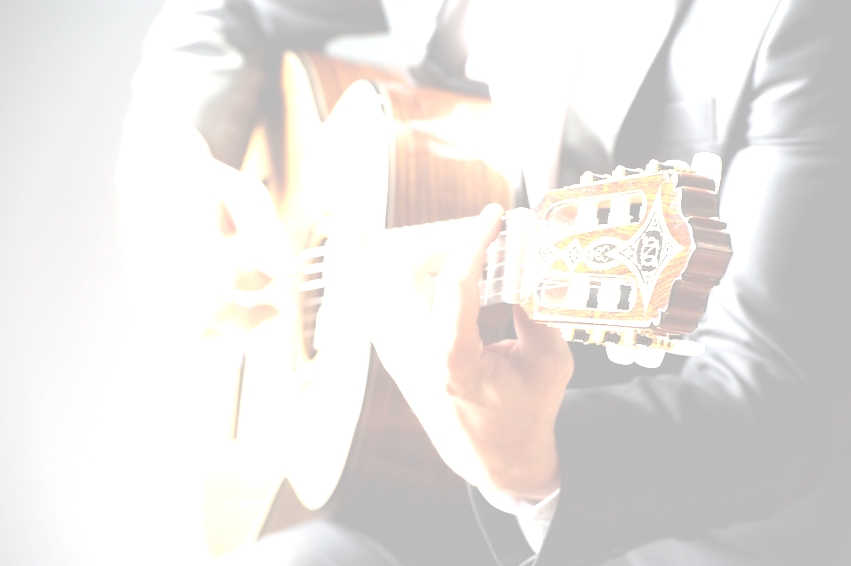 Повышение квалификации, профессиональная подготовка.
2013 г. Курсы повышения квалификации по теме: Технико-исполнительские особенности обучения игре на гитаре» в рамках Международного конкурса «Виртуозы гитары -2013» ГОБУ СПО «Ленинградский областной колледж культуры и искусства».

2014 г. Республиканский Методический семинар «Традиции и современная педагогическая практика» СМУ им. Л.П. Кирюкова.

2015 г. Курсы повышения квалификации по дополнительной профессиональной программе «Теория и методика профессиональной деятельности» ГБУК «Национальная библиотека им. А.С. Пушкина.

2016 г. Республиканский Методический семинар «Традиции и современная педагогическая практика» СМУ им. Л.П. Кирюкова.
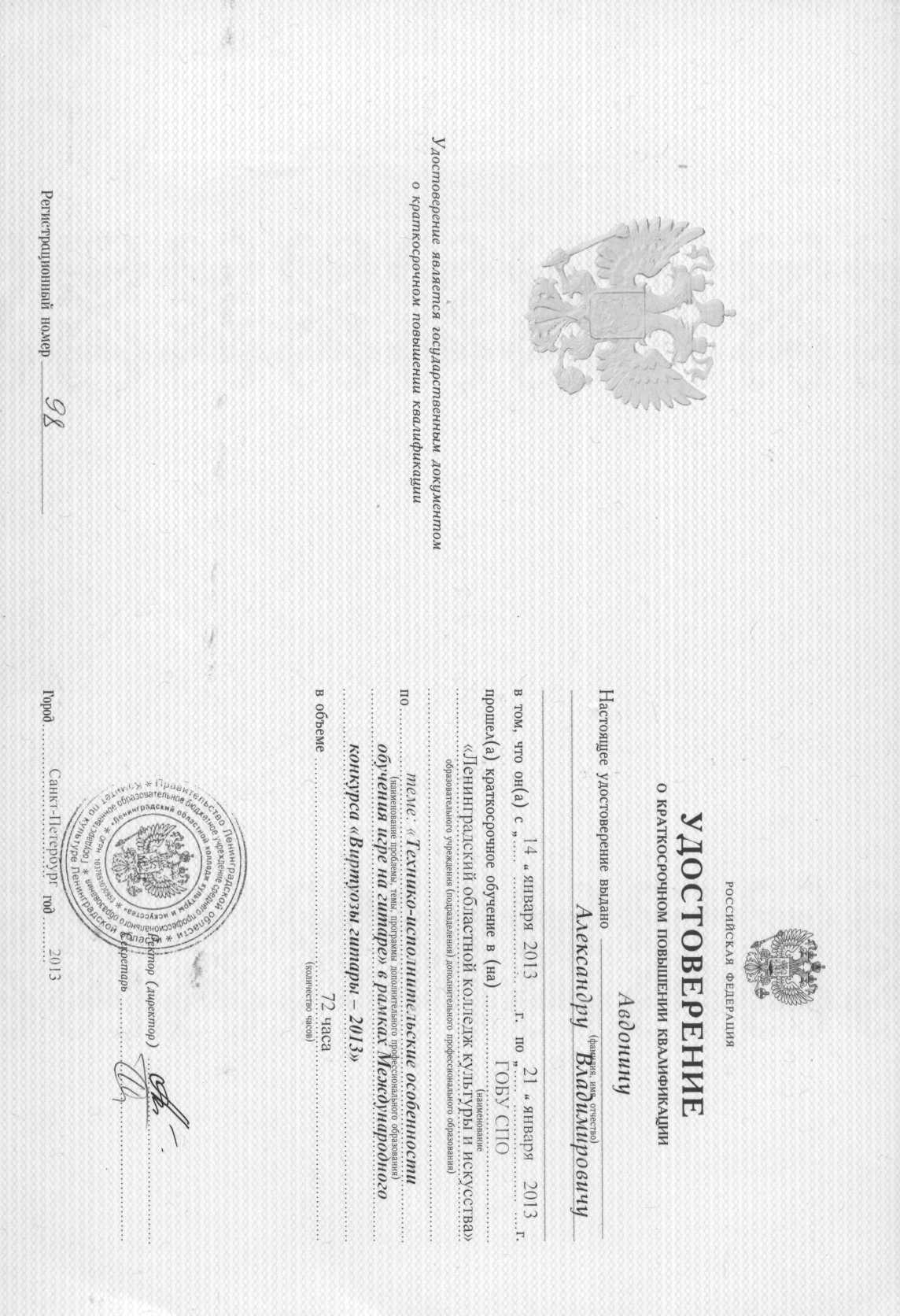 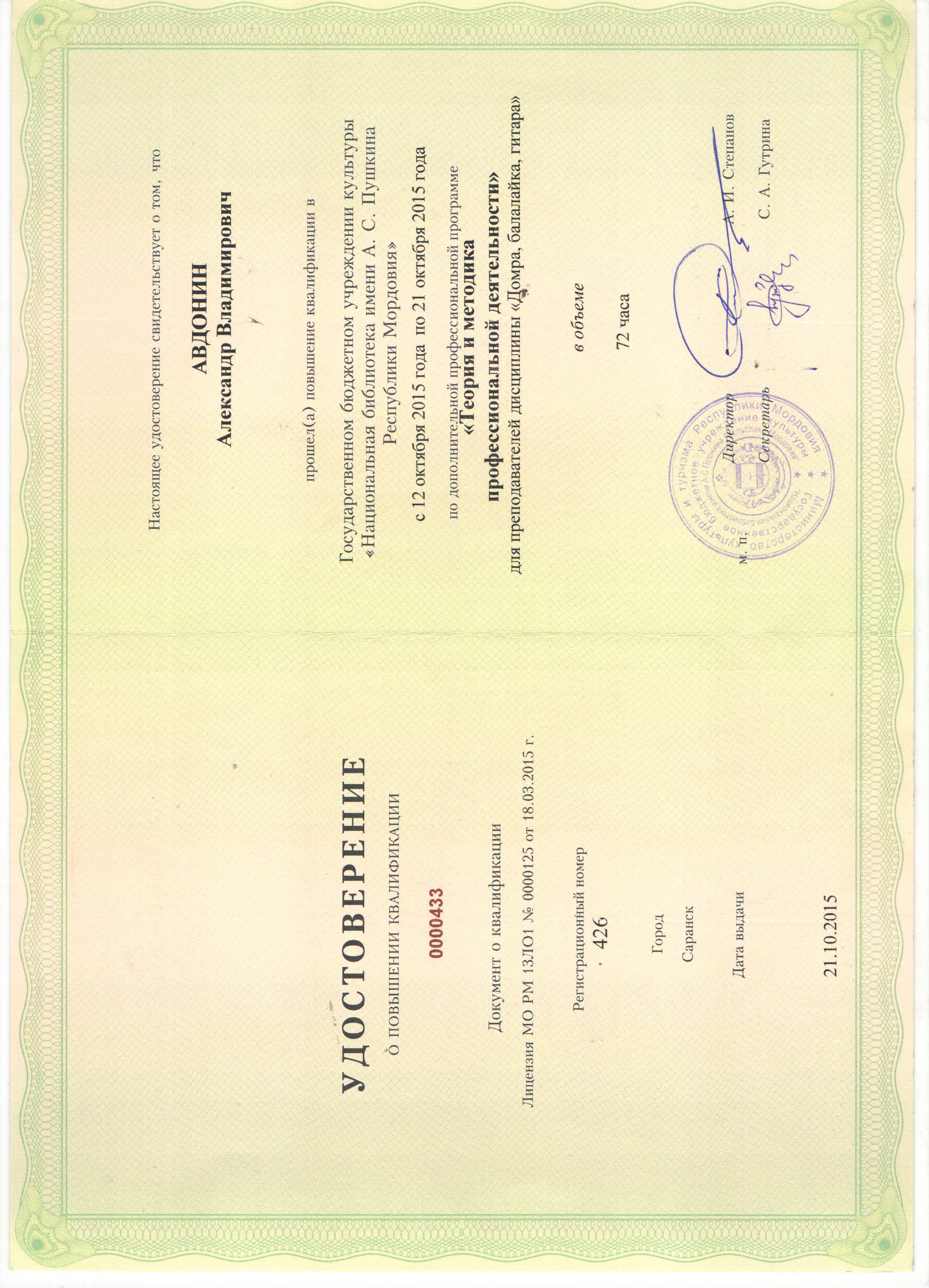 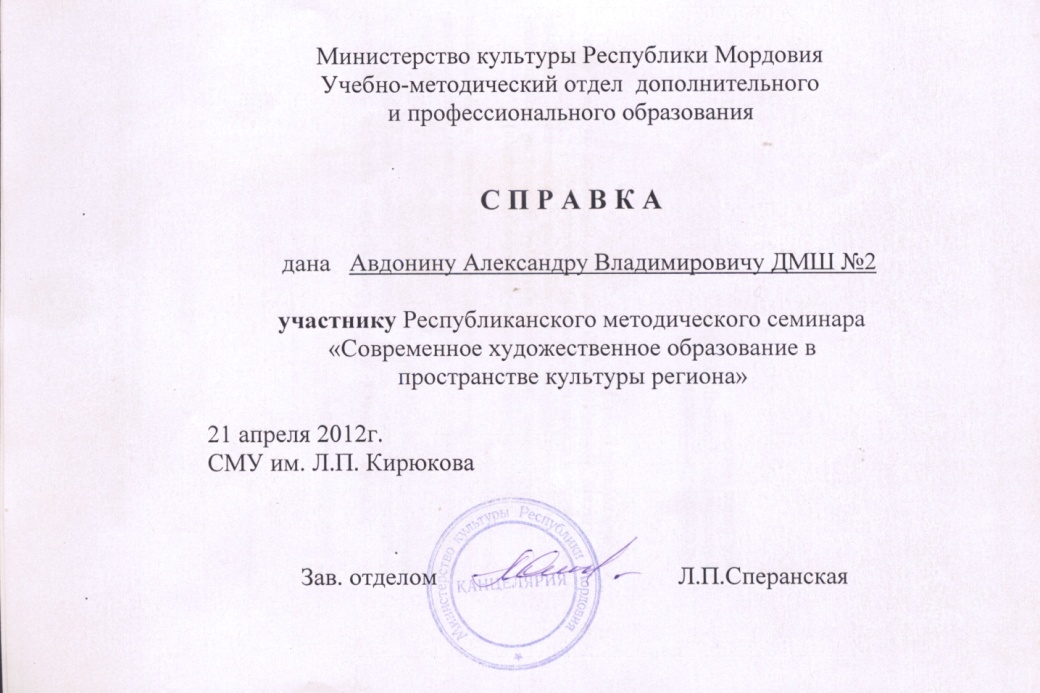 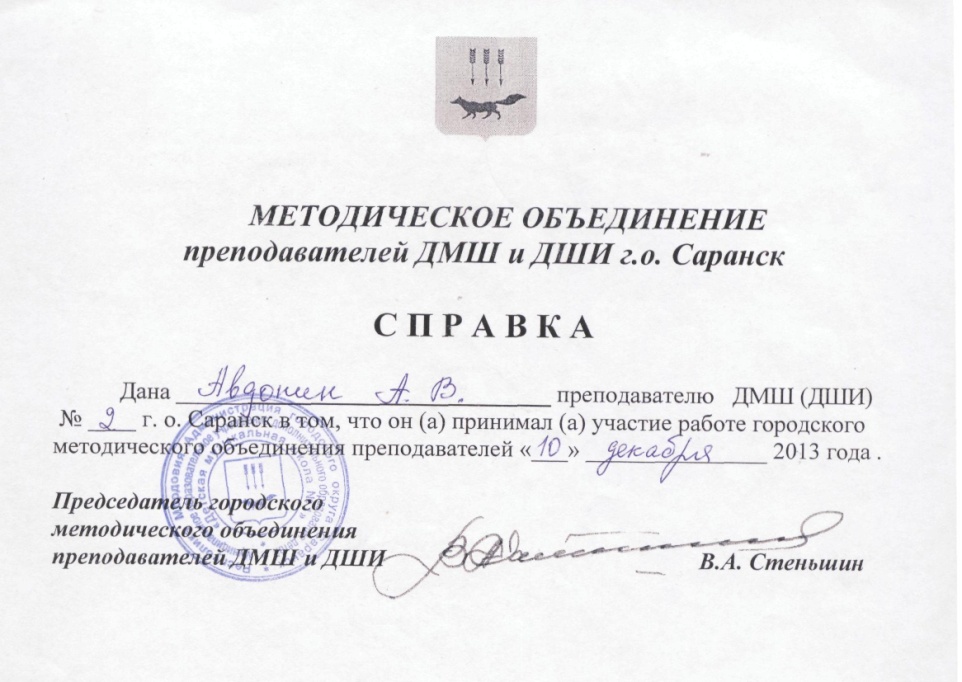 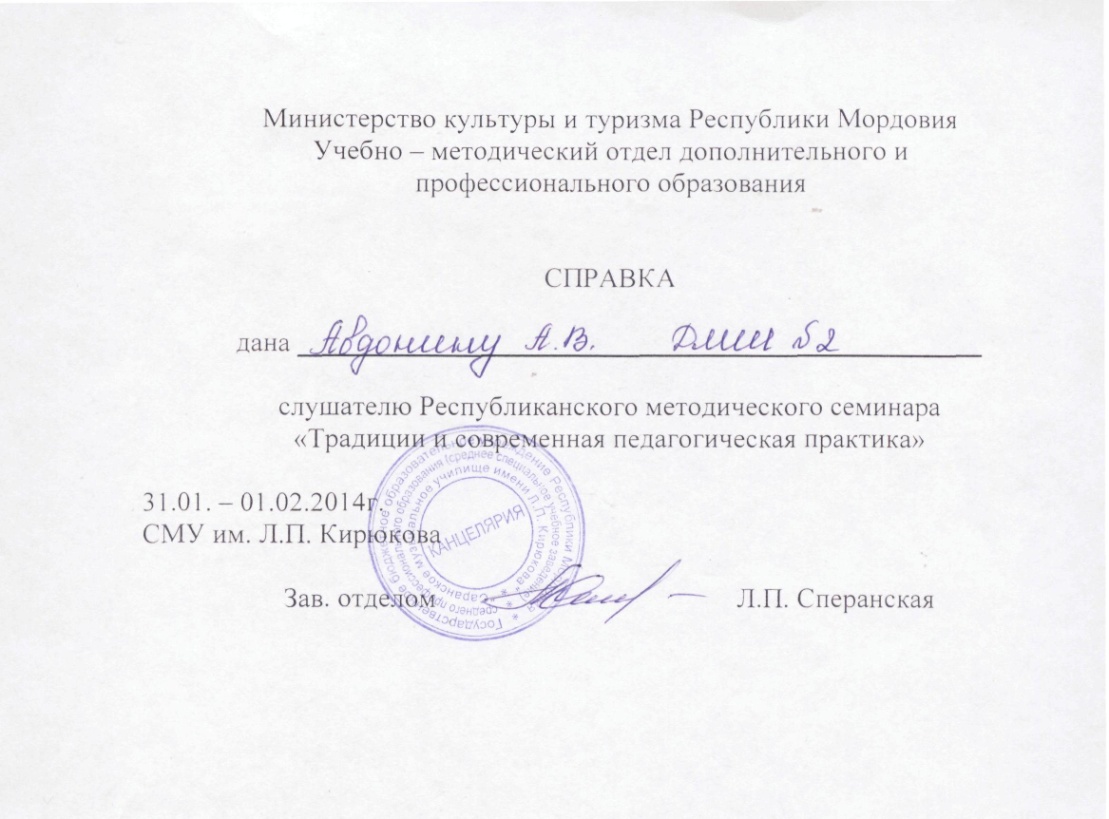 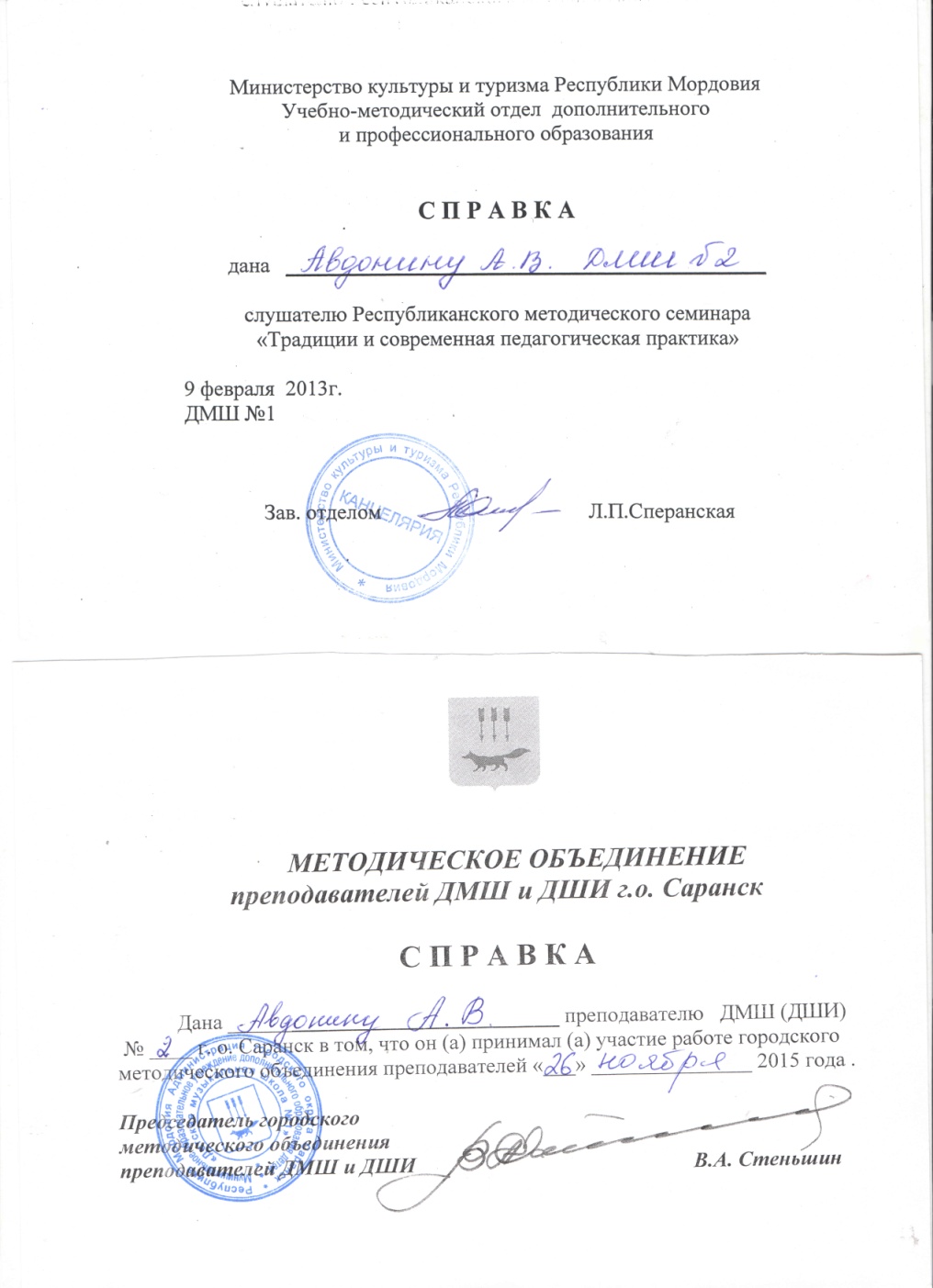 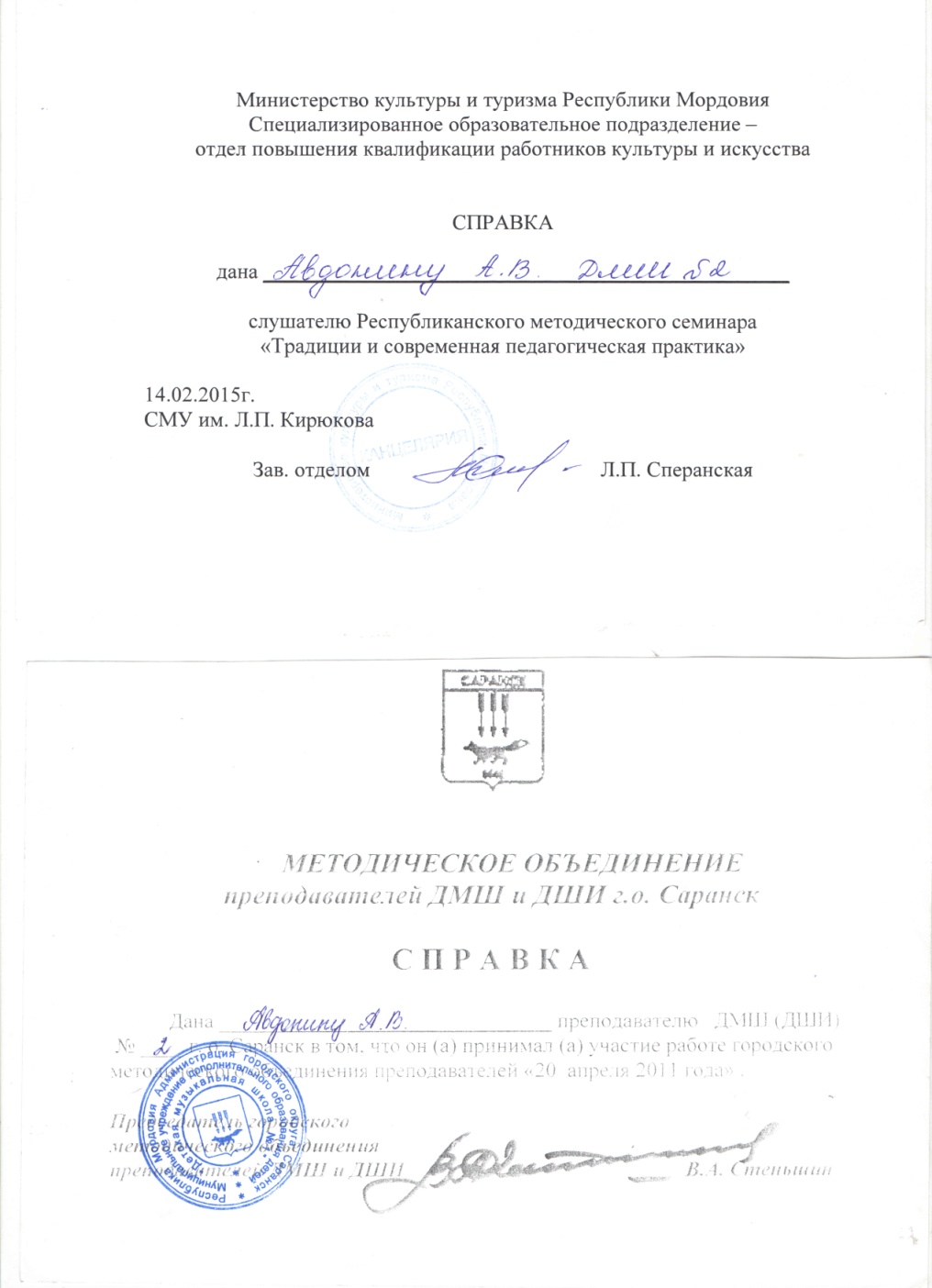 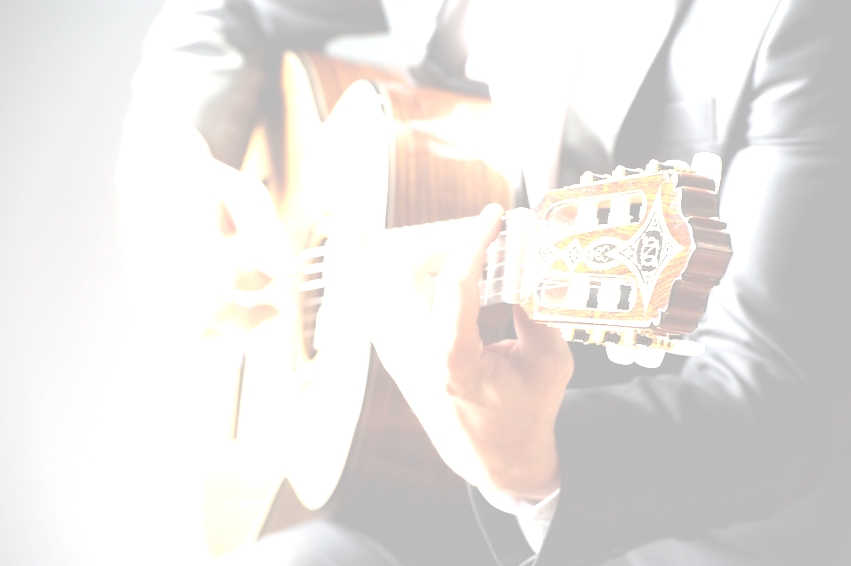 Участие преподавателя в научно-методической деятельности,экспериментальной деятельности.
21 04. 2012 г. Республиканский методический семинар «Современное художественное образование в пространстве культуры региона». Открытый урок на тему:  «Работа над фактурными и ритмическими особенностями в произведении современного композитора.
     25.04.2012 г. Городское методическое объединение преподавателей ДМШ и ДШИ г.о. Саранска. Открытый урок на тему: «Работа над техническими трудностями в произведении З. Абреу «Тико-тико».
     26.11.2015 г. Городское методическое объединение преподавателей ДМШ и ДШИ г.о. Саранска. Открытый урок на тему:  «Освоение и развитие приёма «tirando» в классе гитары у учащихся младших классов».
     12.02.2016 г. Республиканский методический семинар «Традиции и современная педагогическая практика». Открытый урок на тему:  «Освоение и развитие приёма «tirando» в классе гитары у учащихся младших классов».
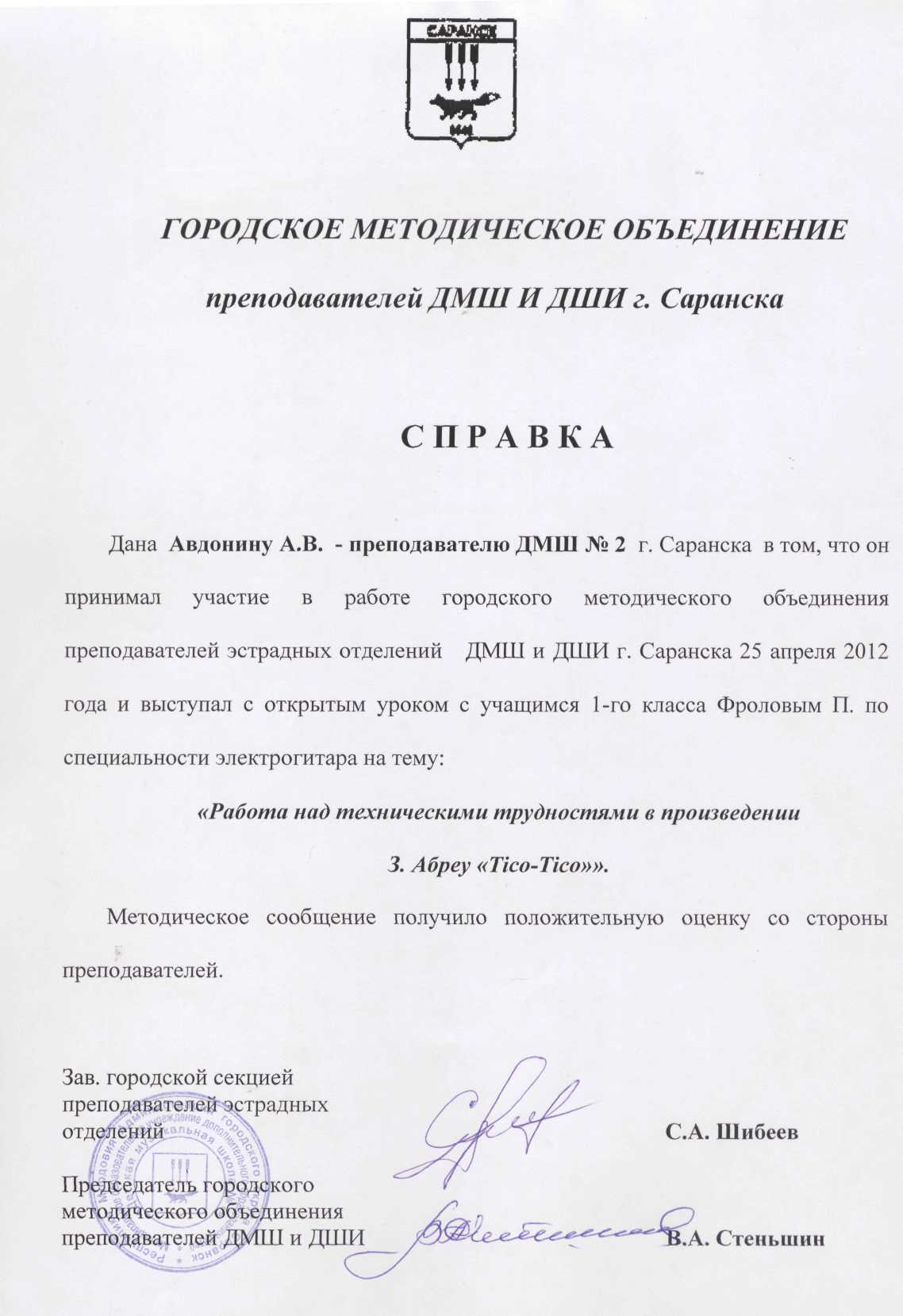 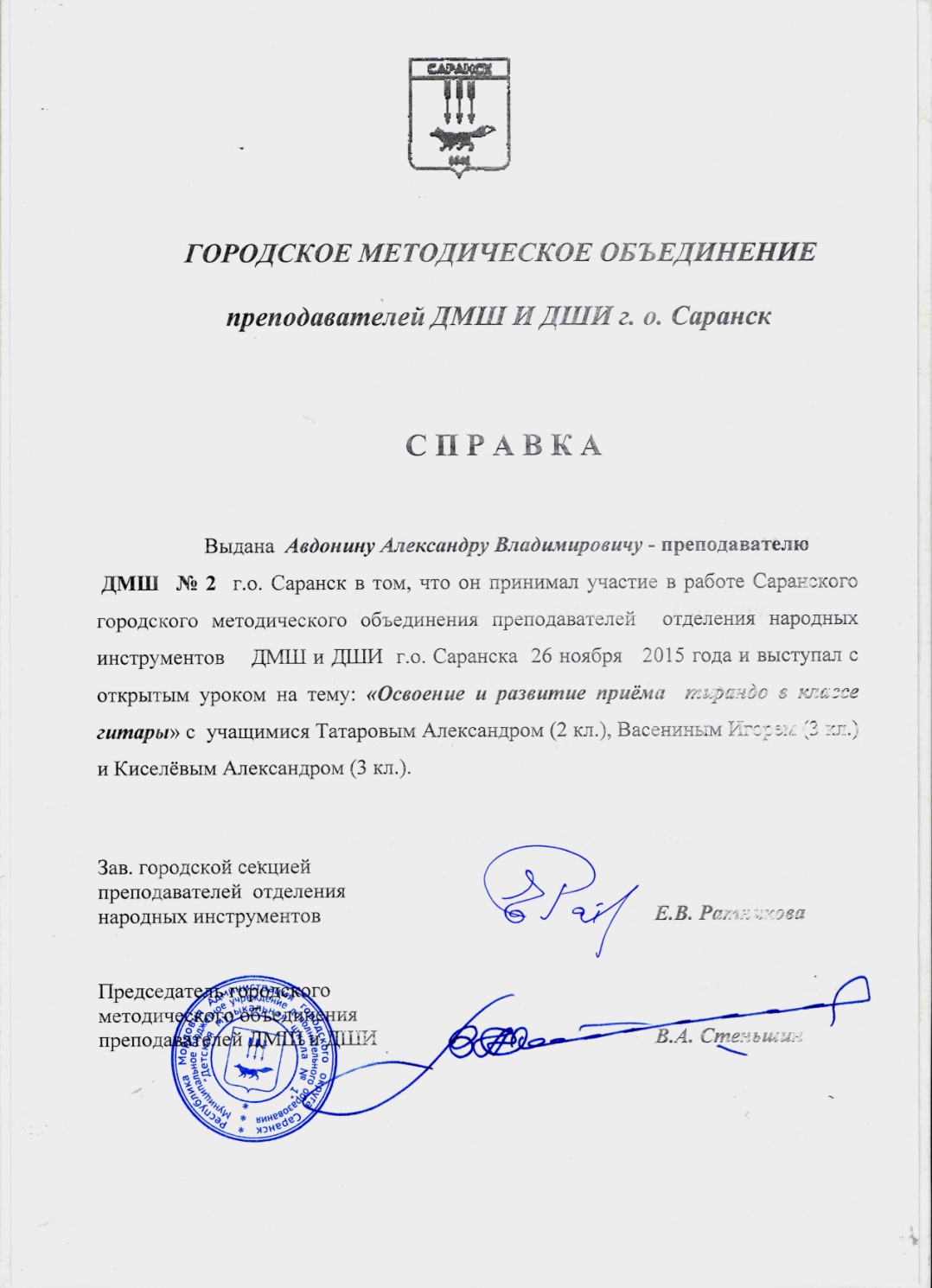 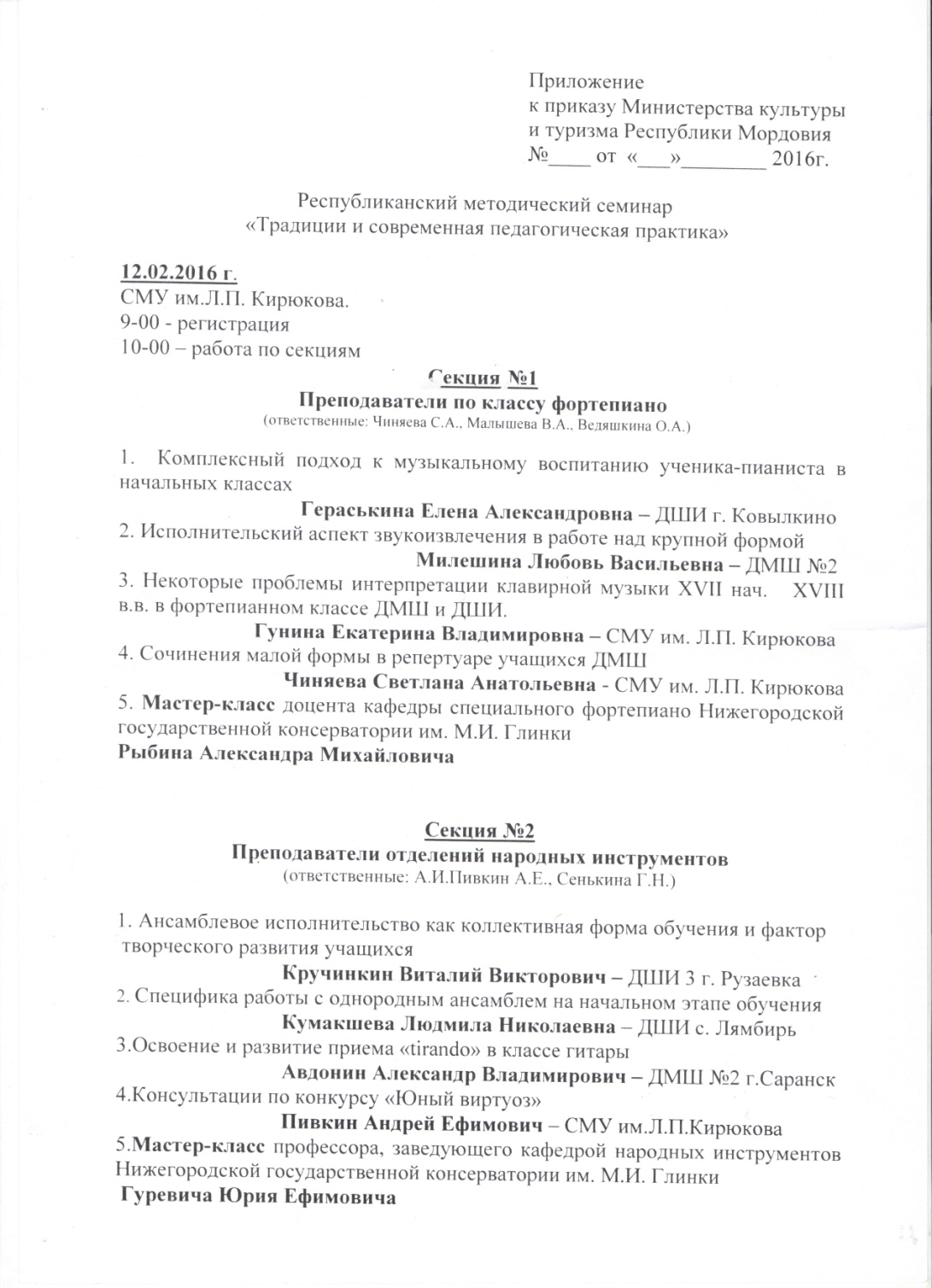 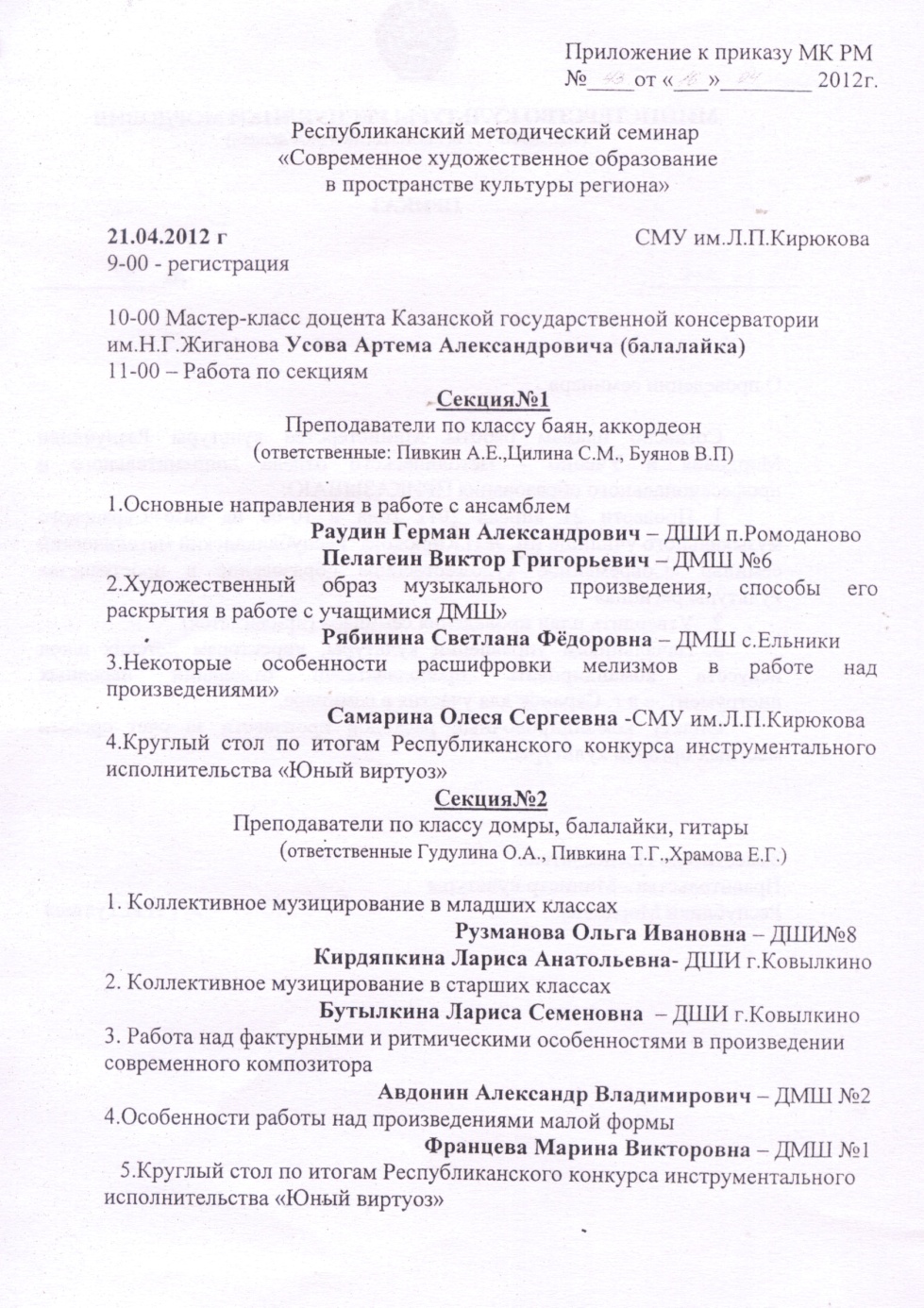 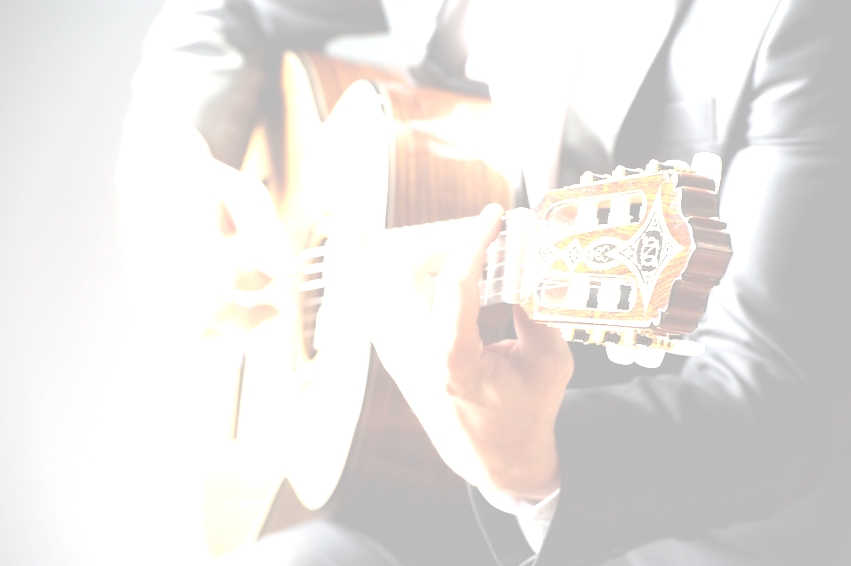 Позитивная динамика доли учащихся, успевающих на «4» и  «5» за предшествующий учебный год (%)
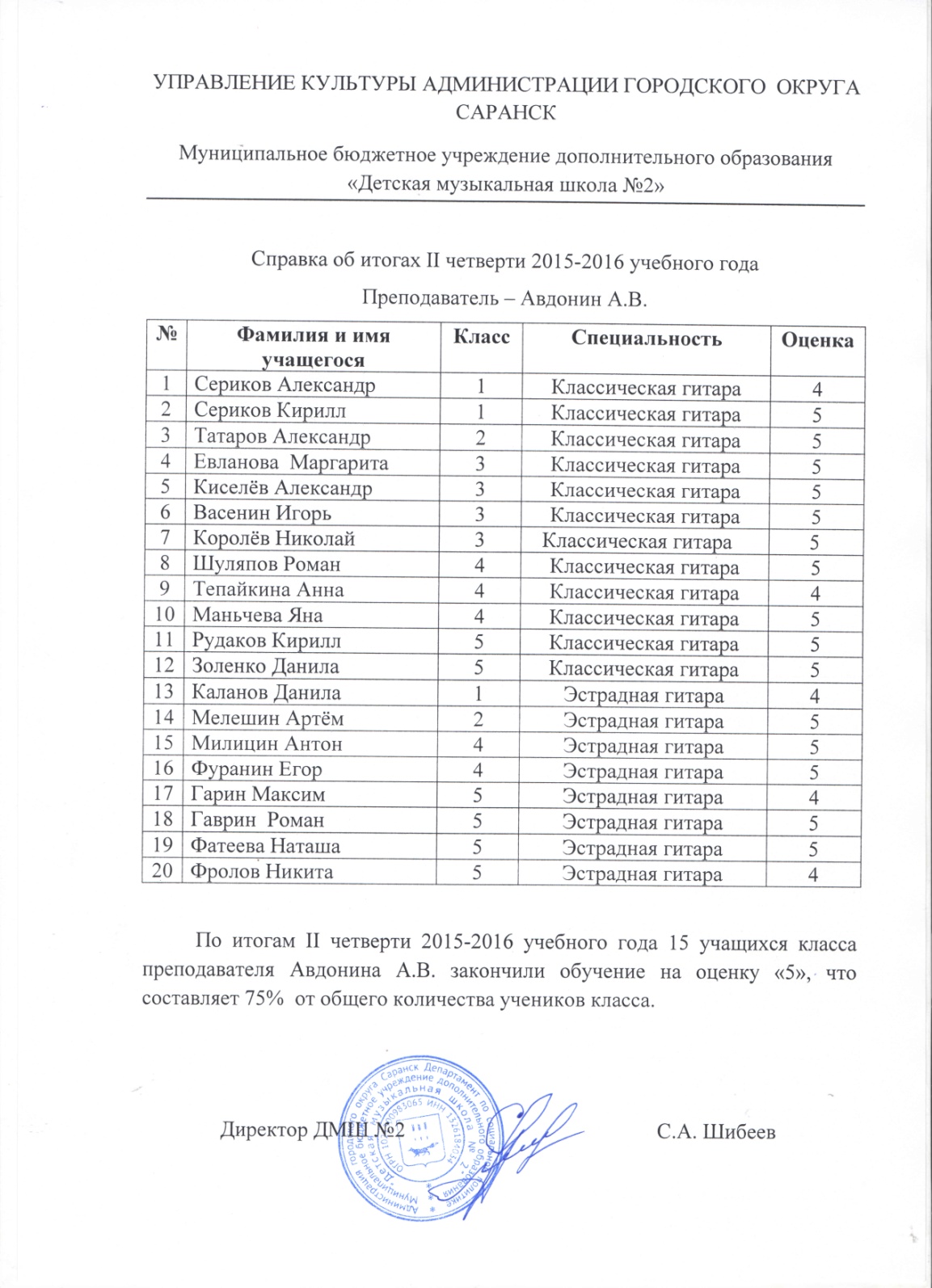 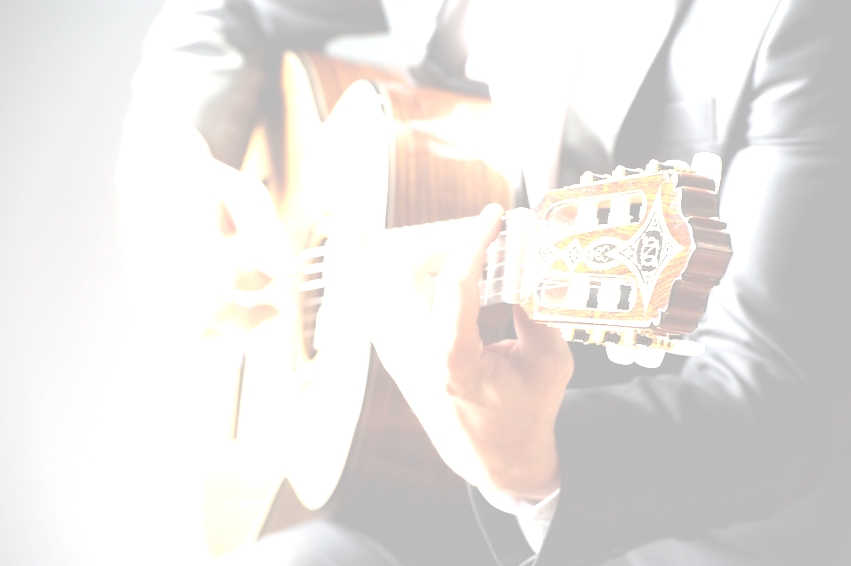 Результаты участия обучающихся в профессиональных конкурсах, проводимых под патронатом Министерств культуры
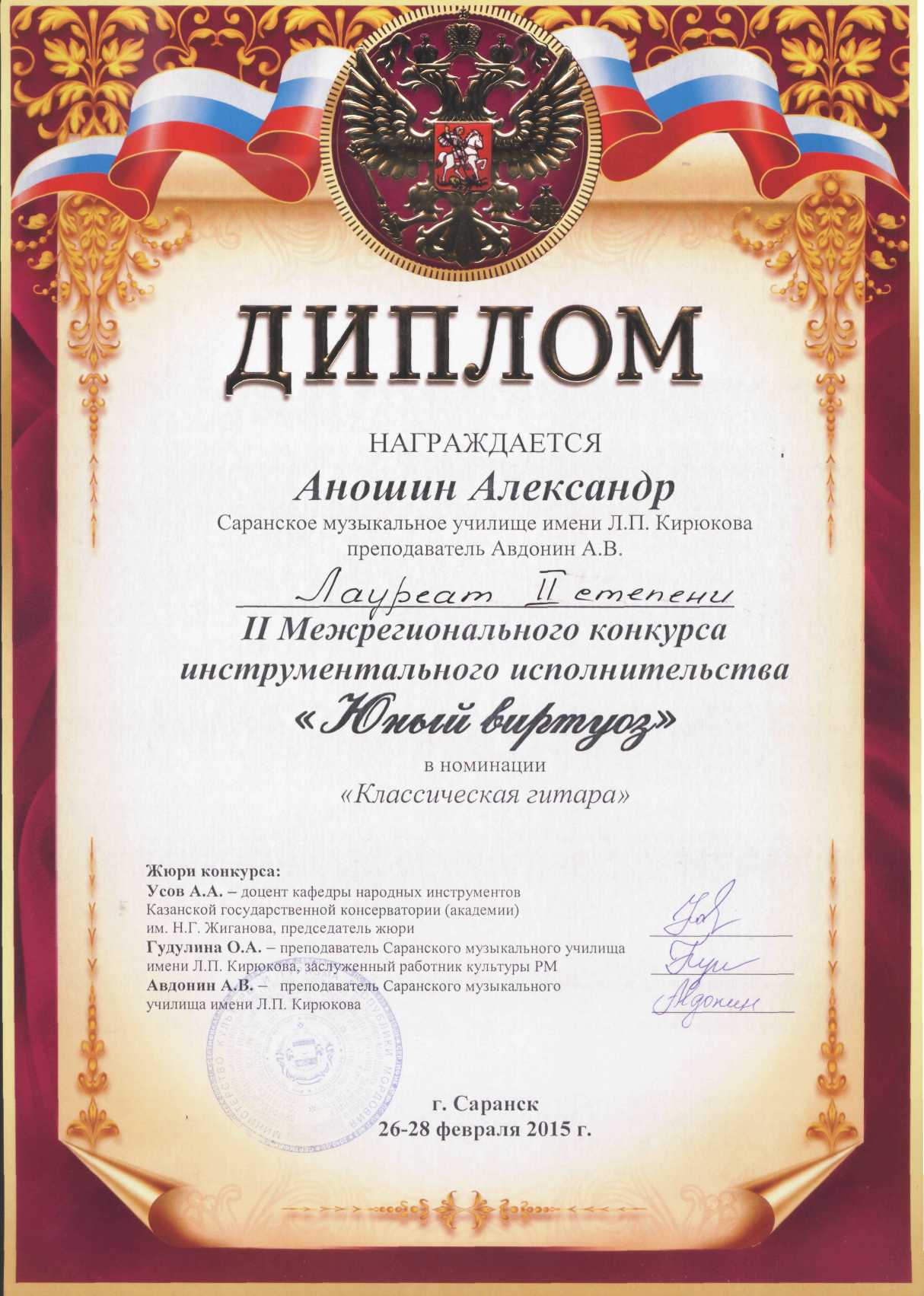 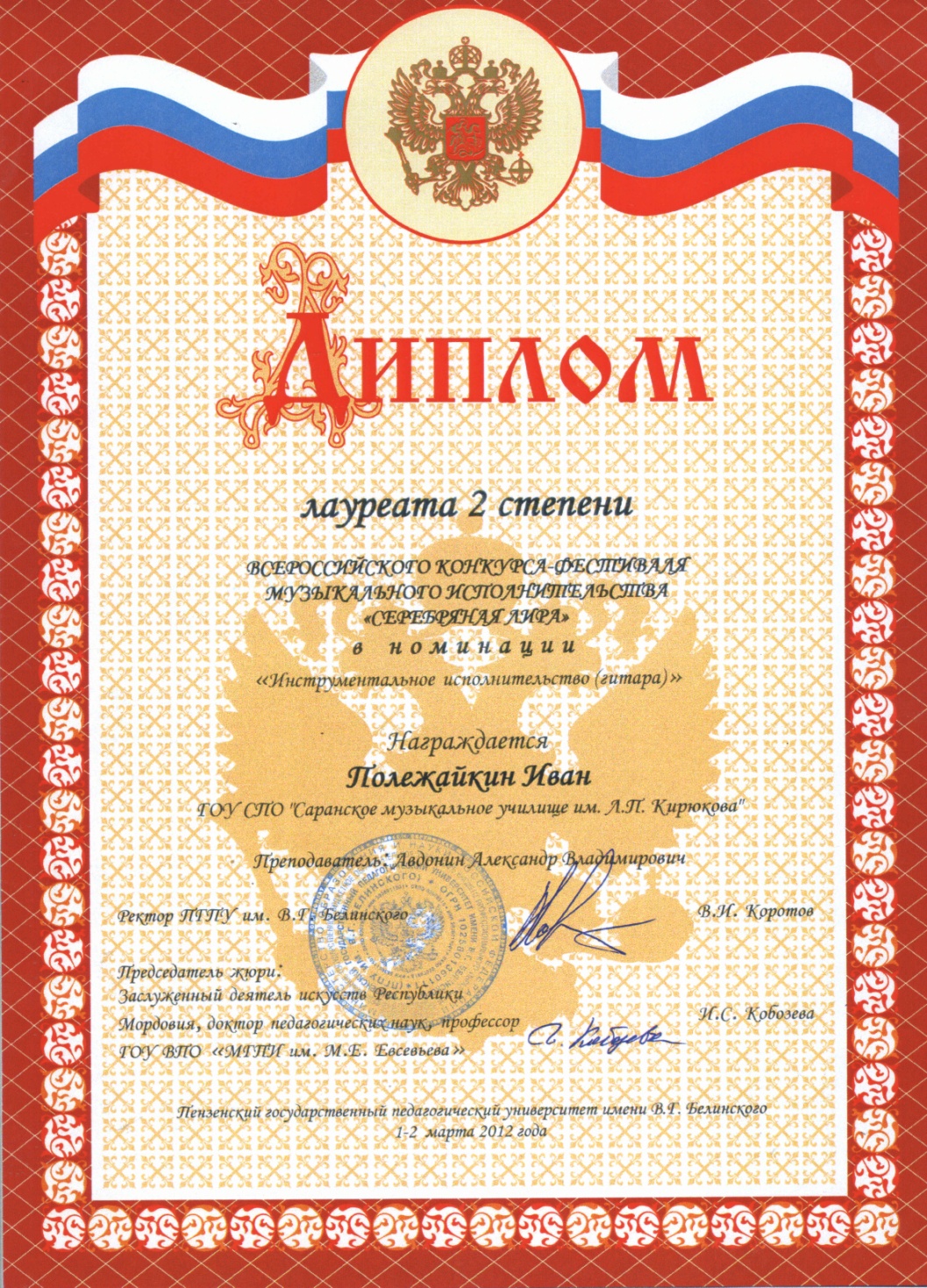 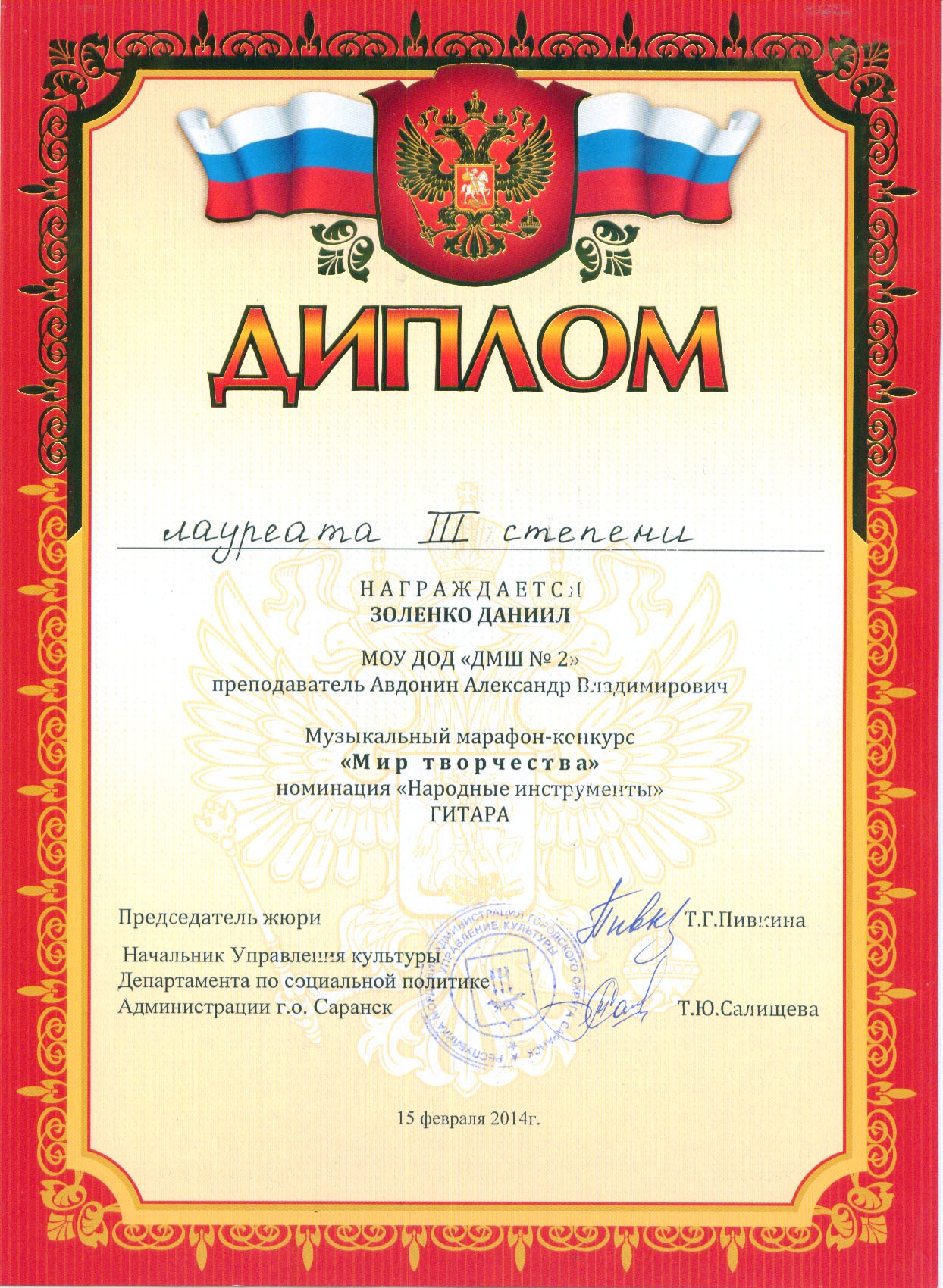 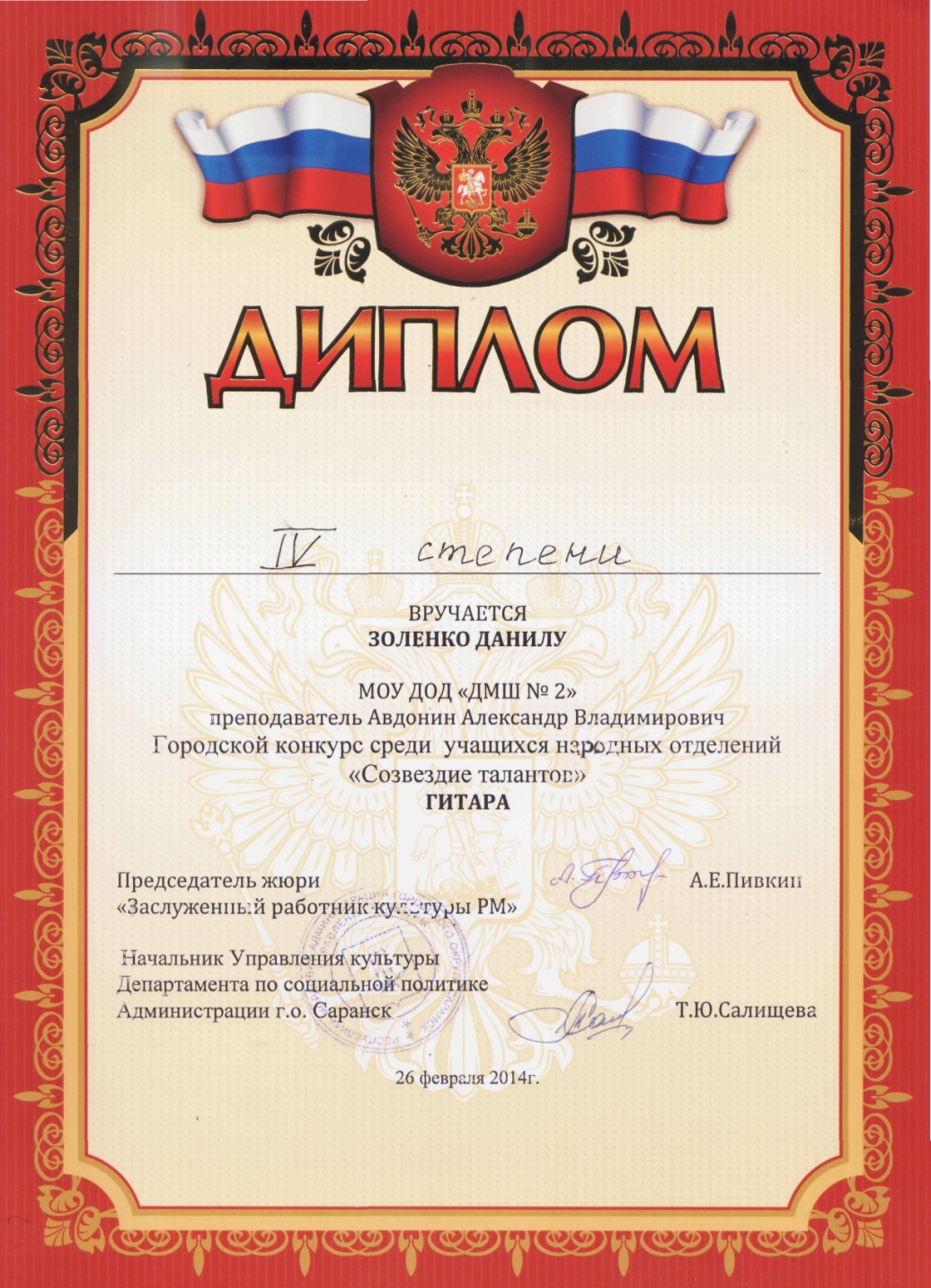 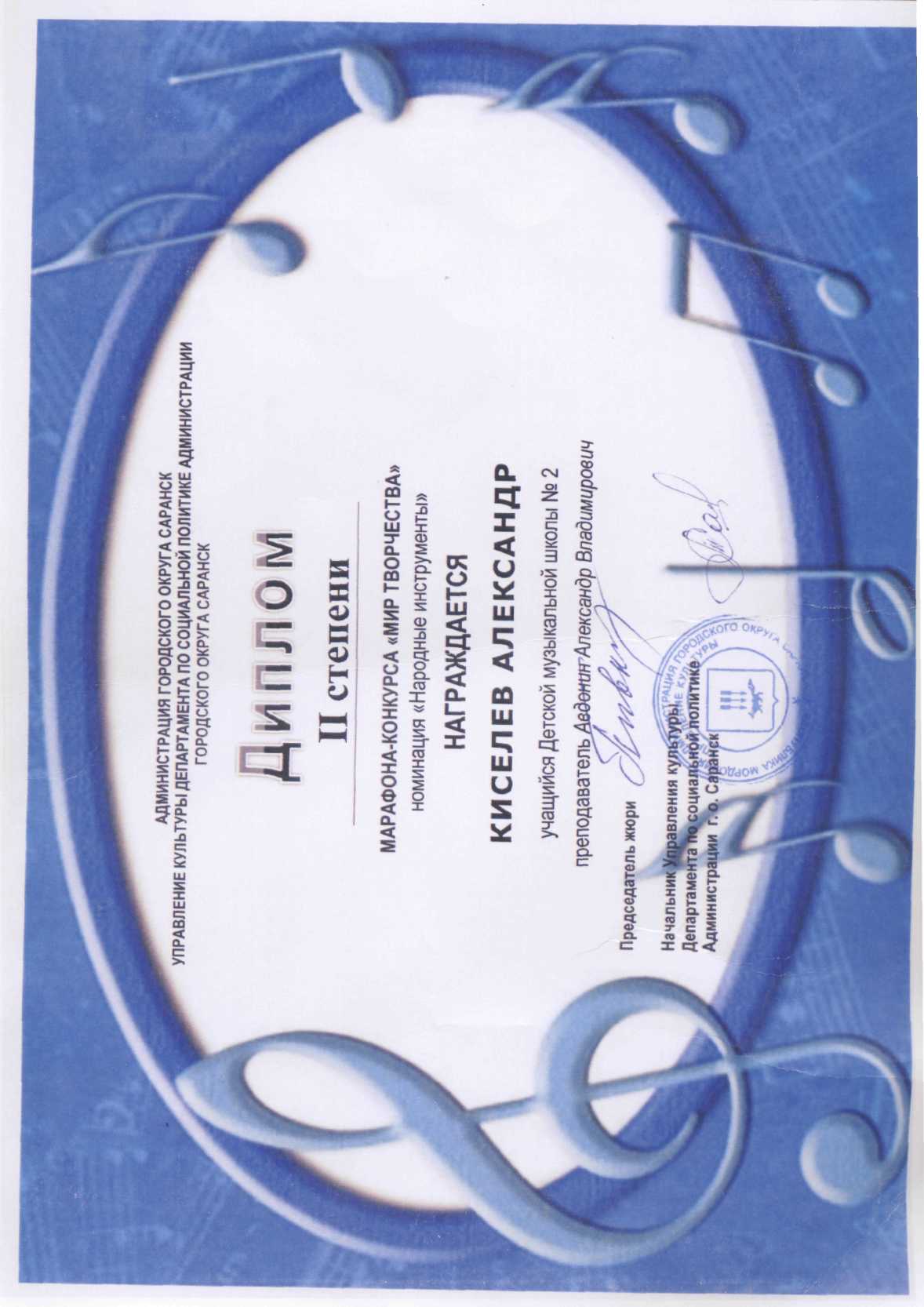 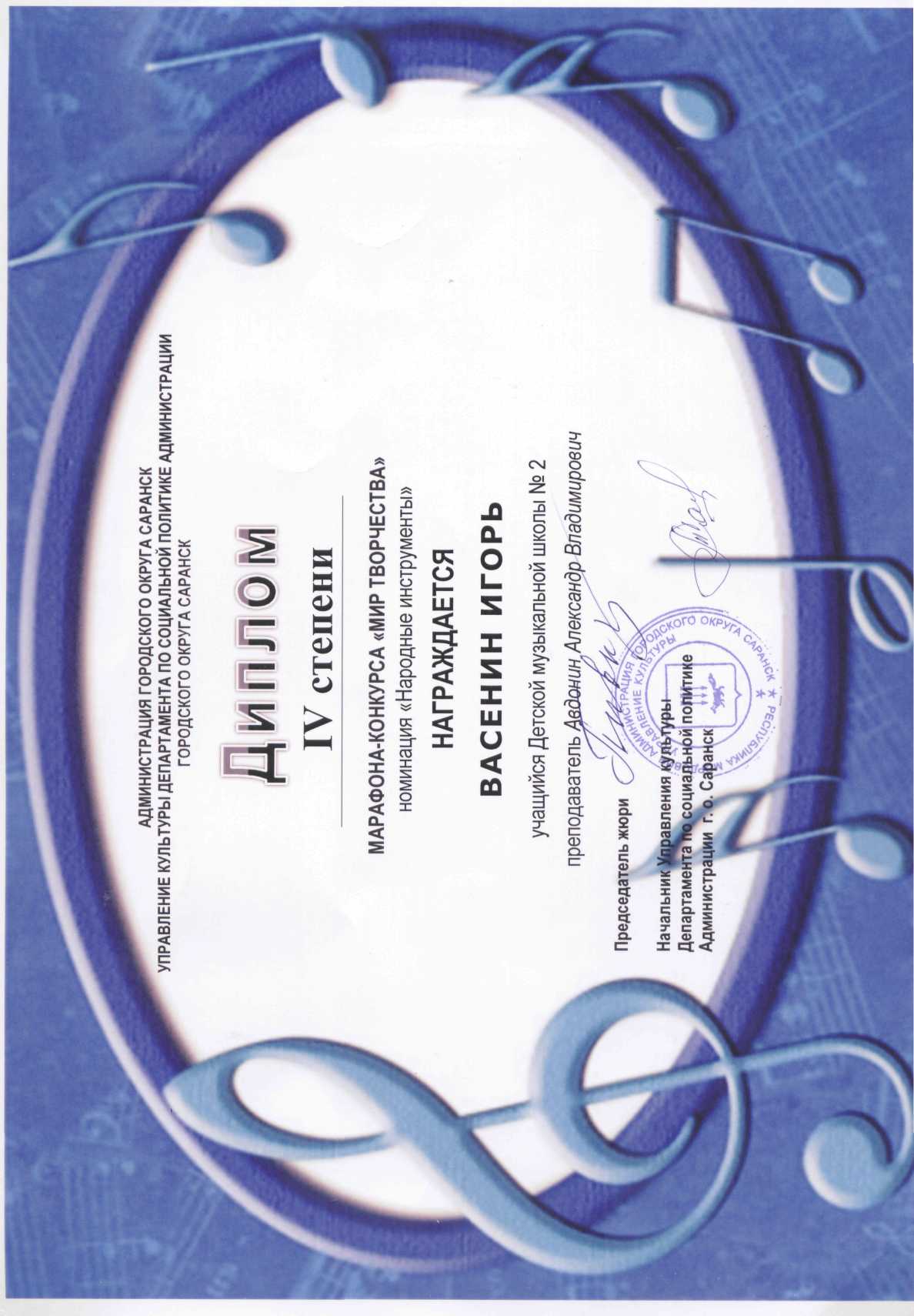 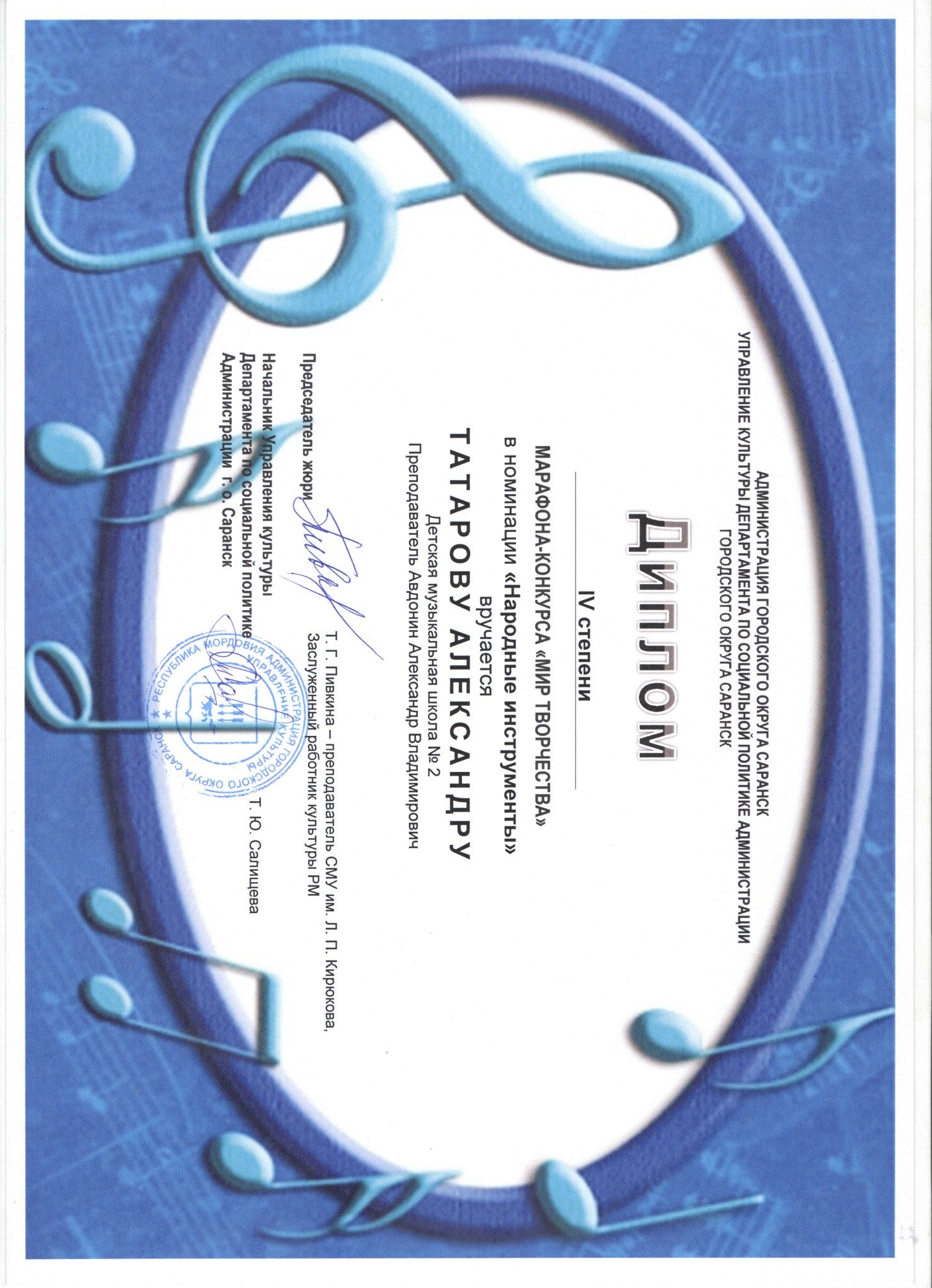 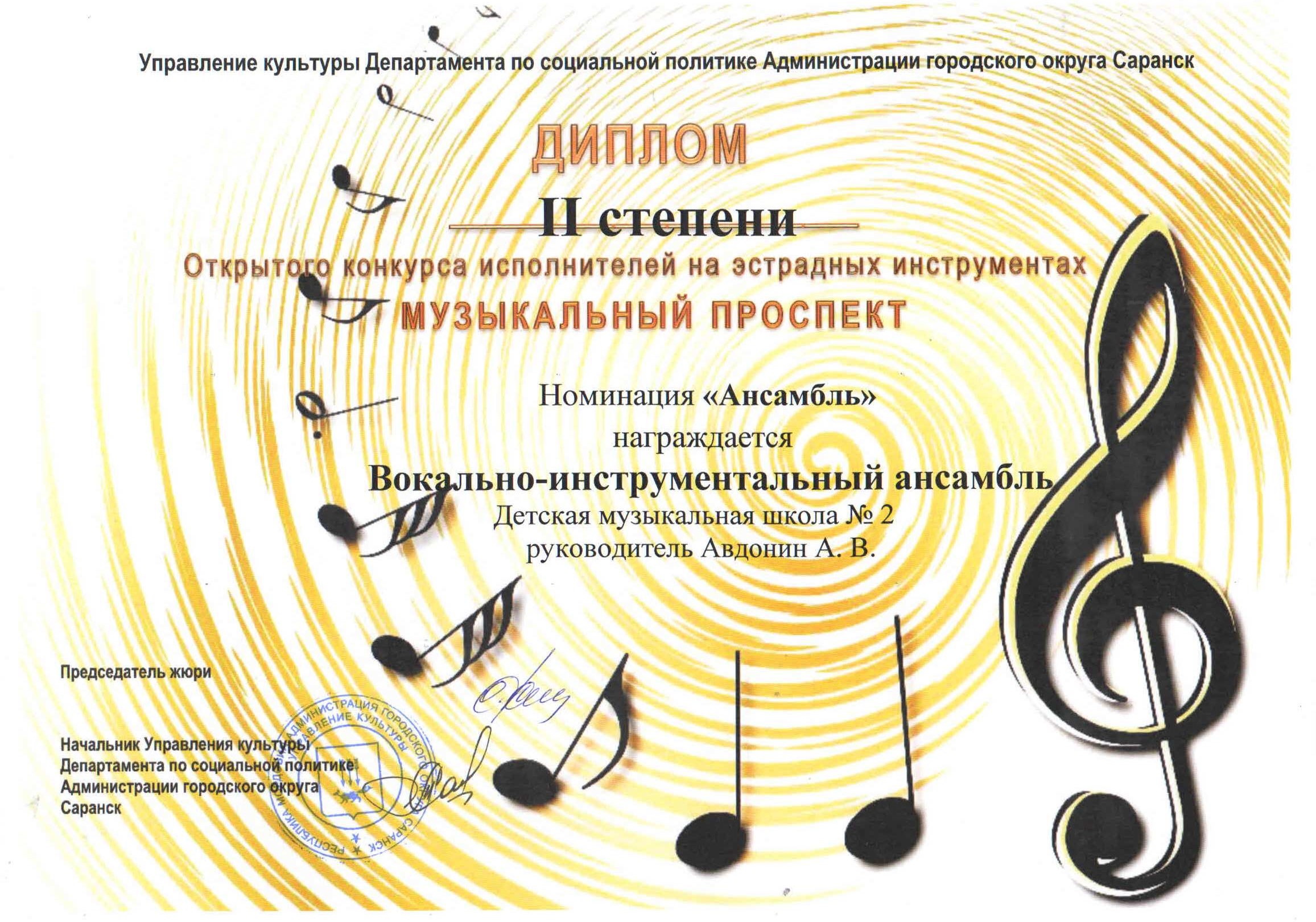 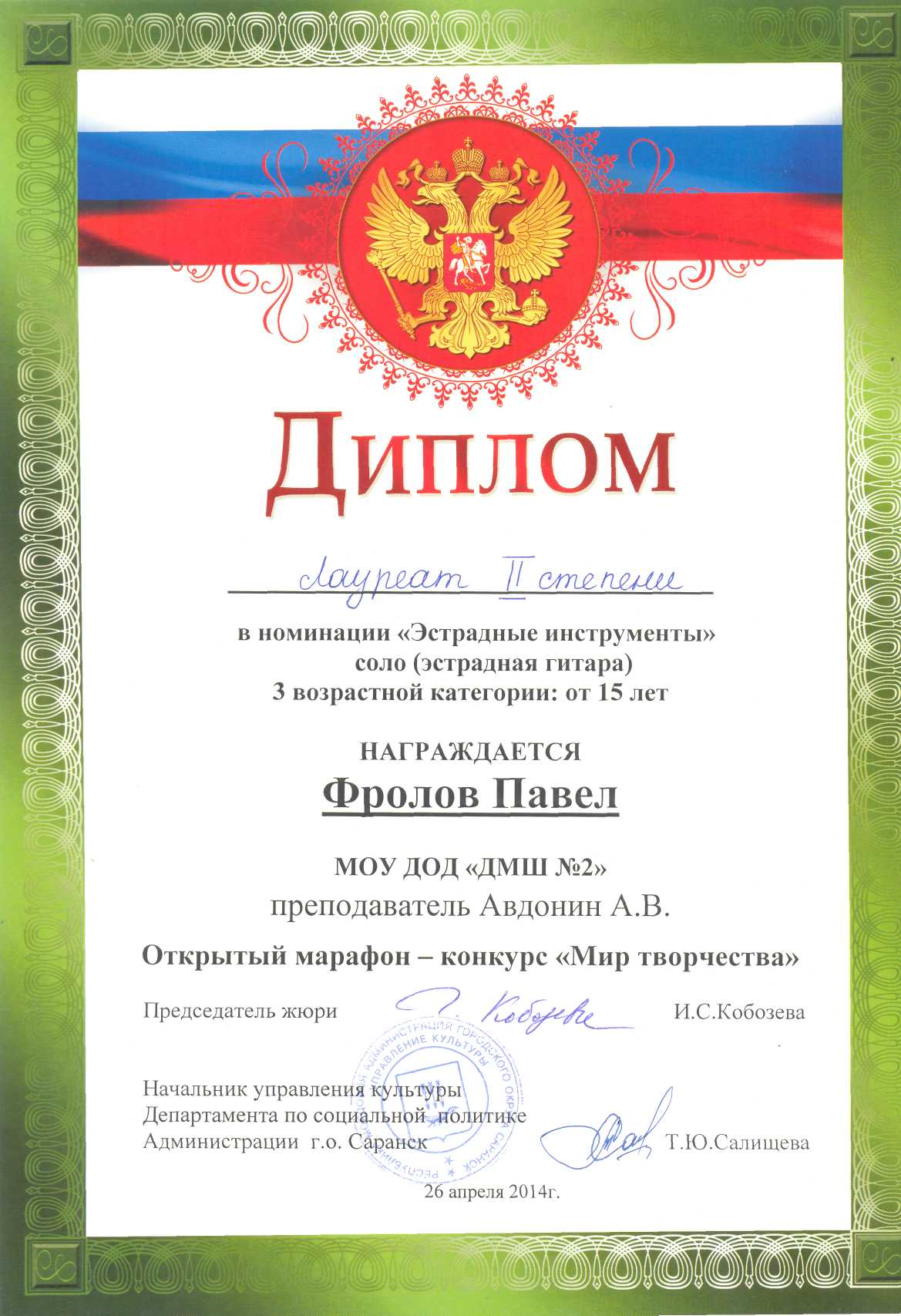 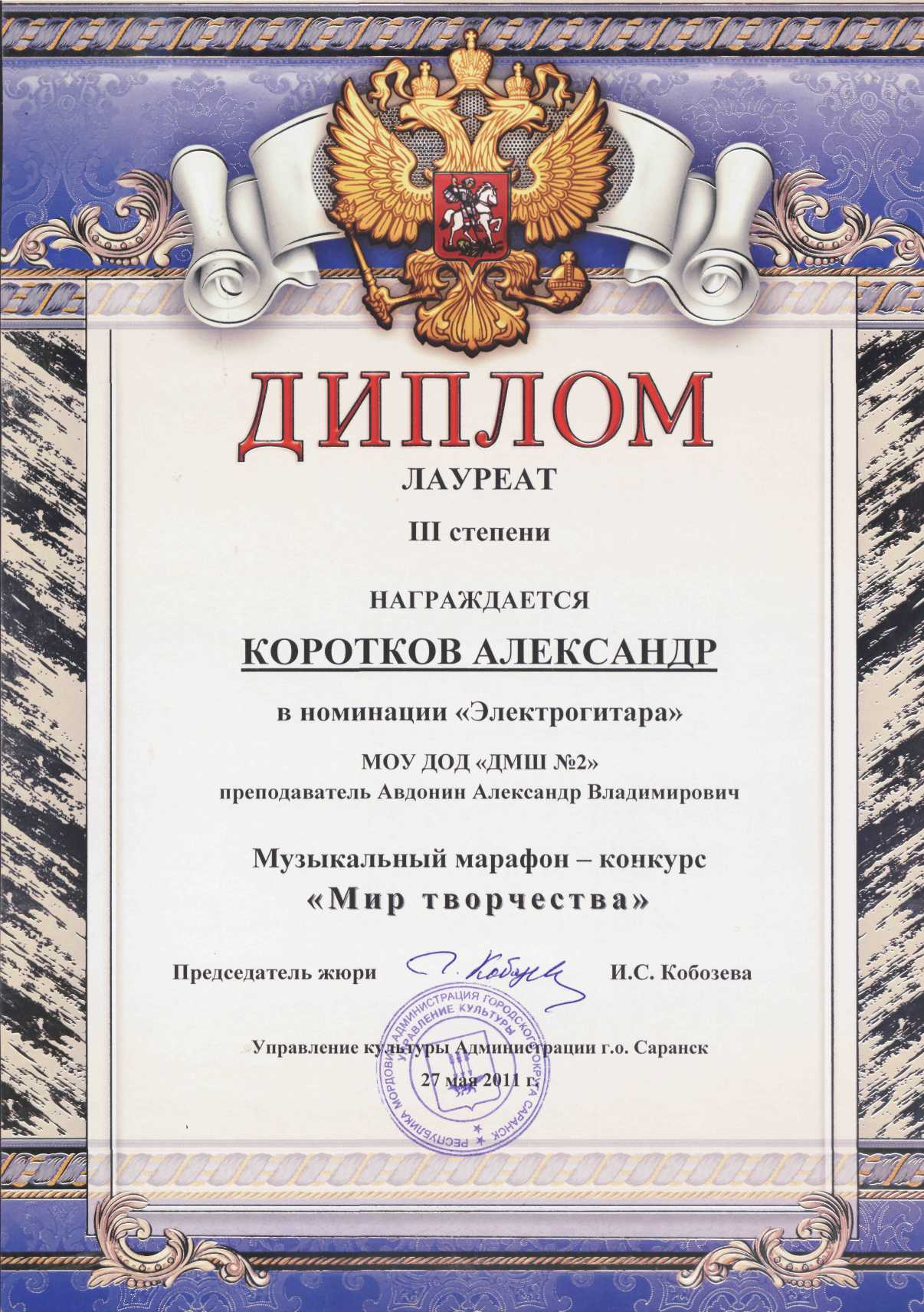 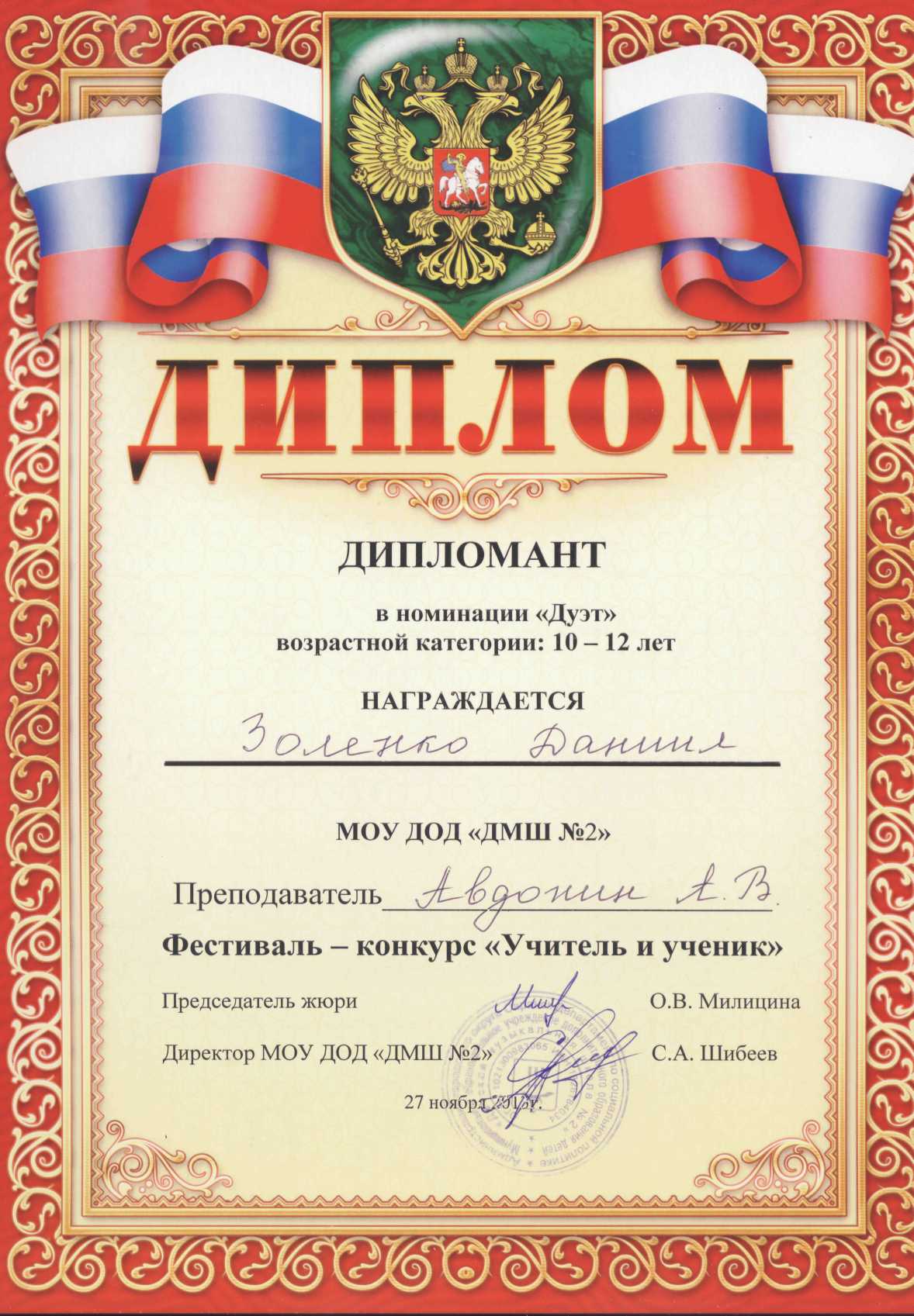 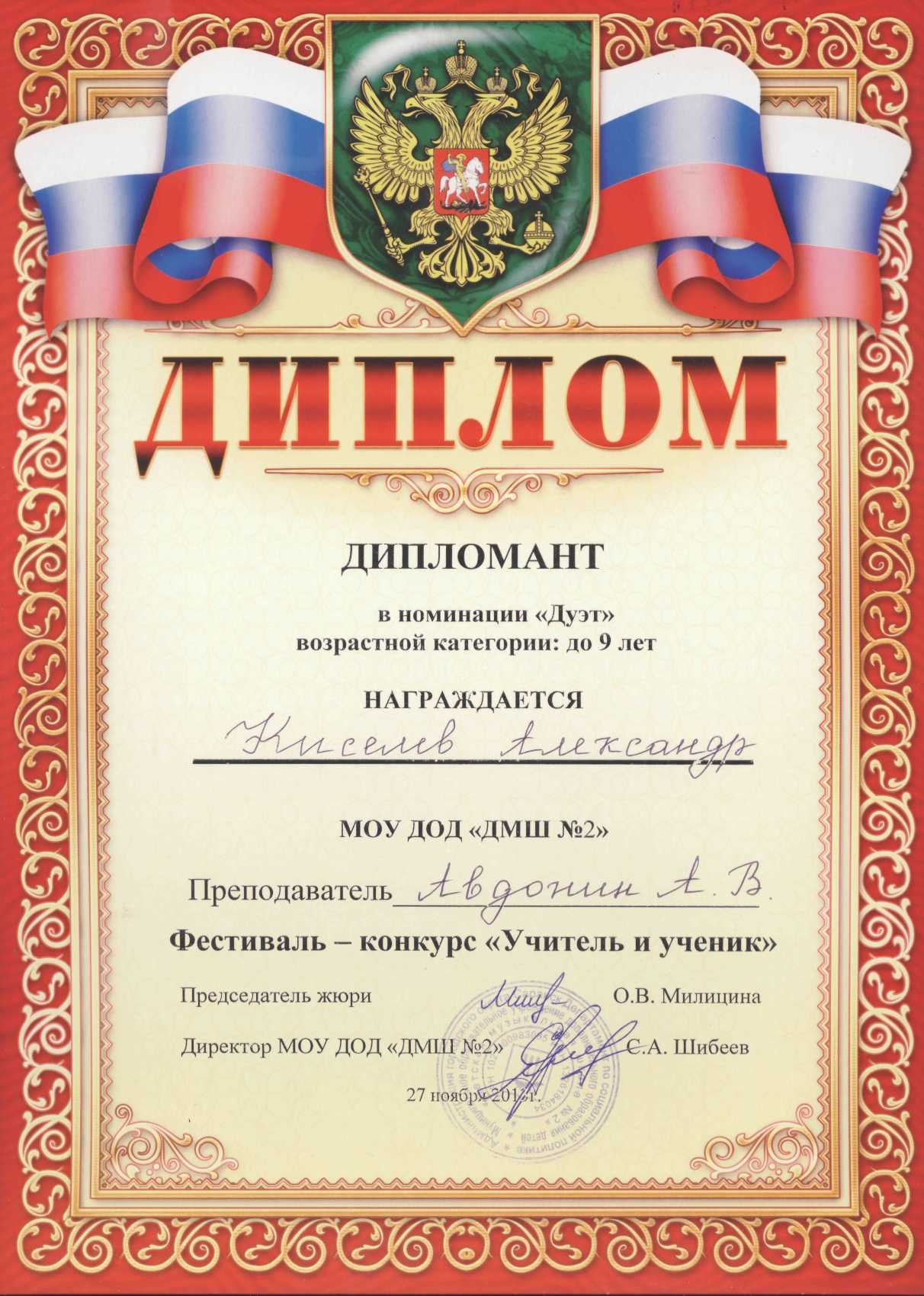 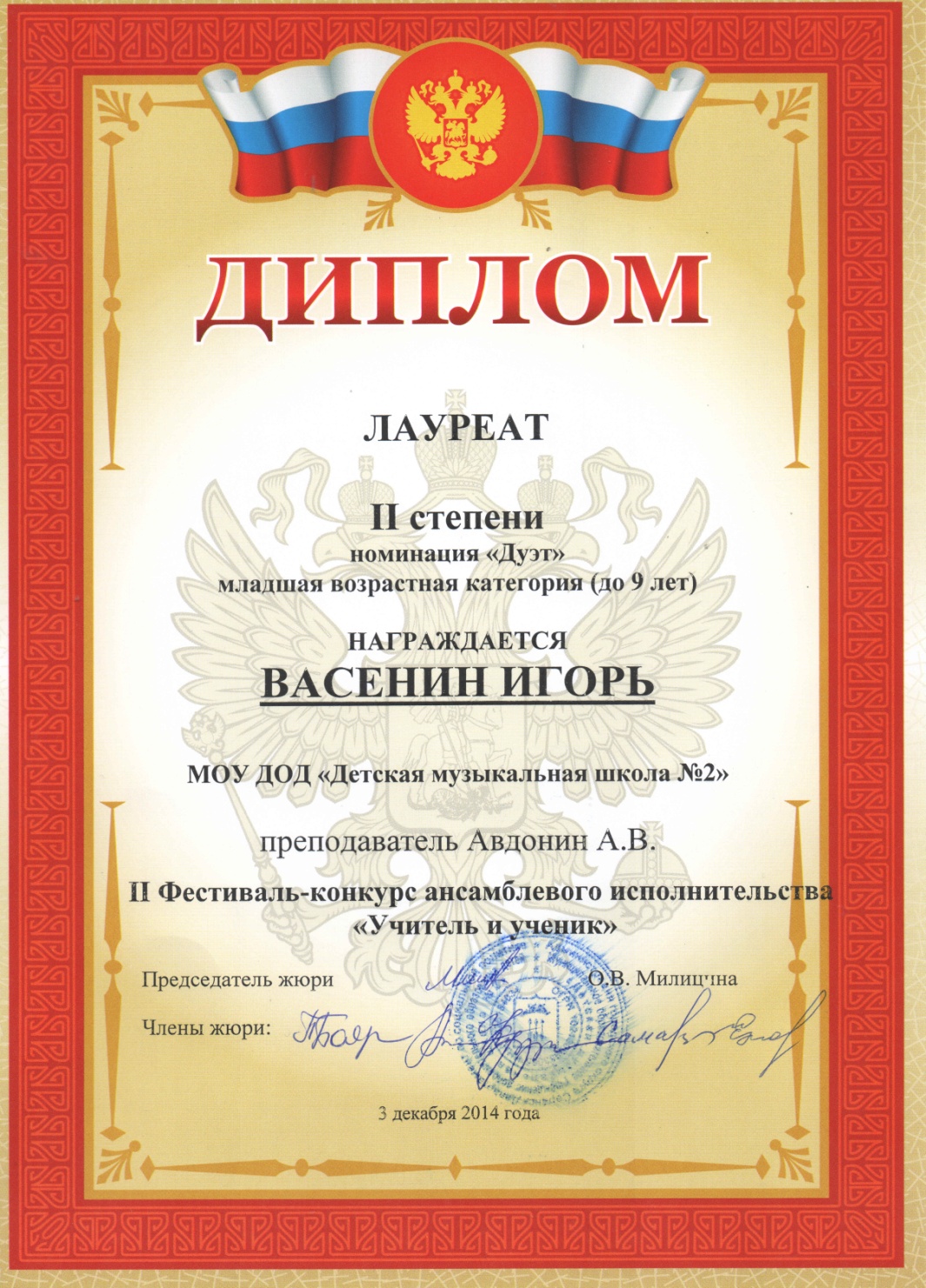 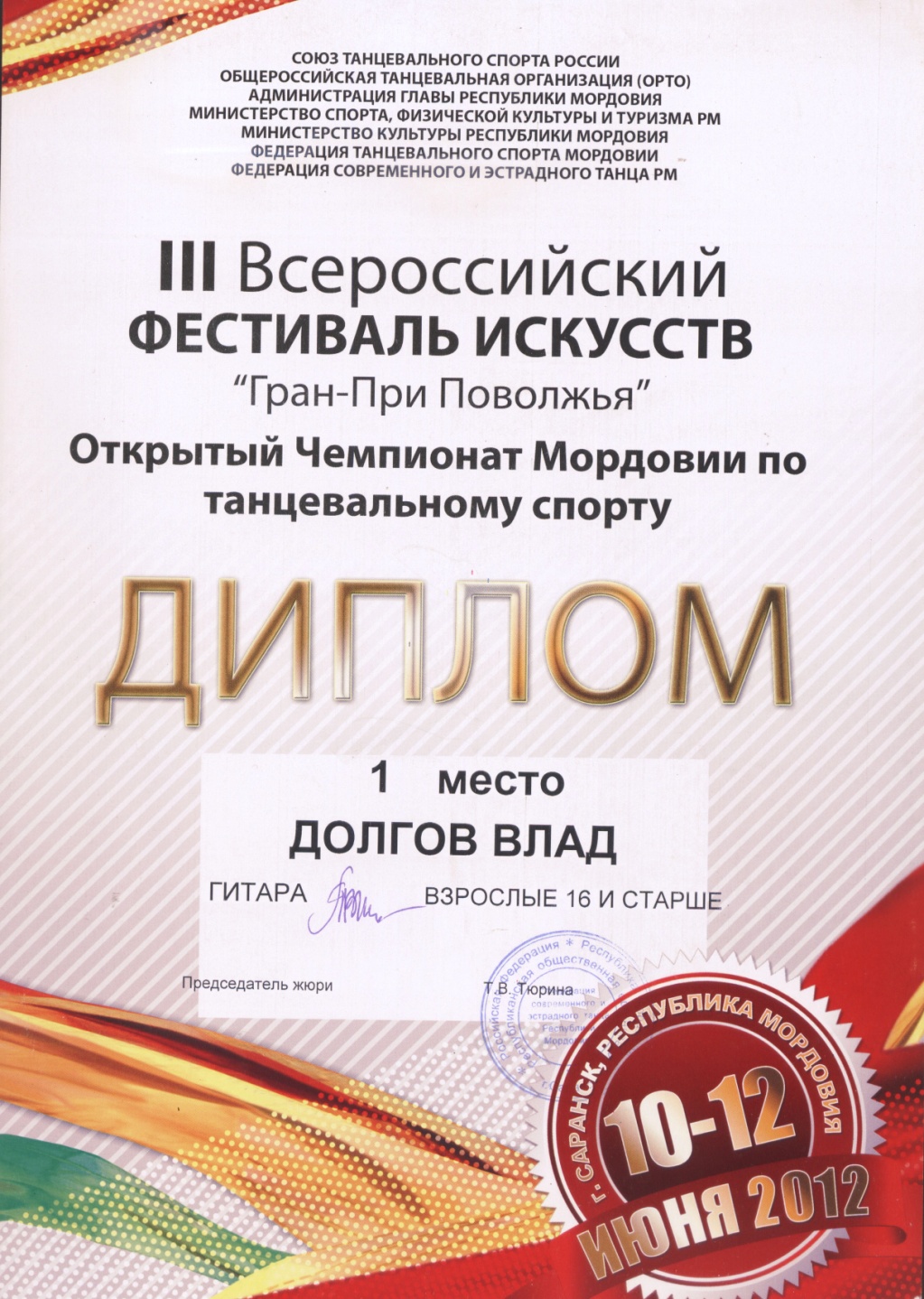 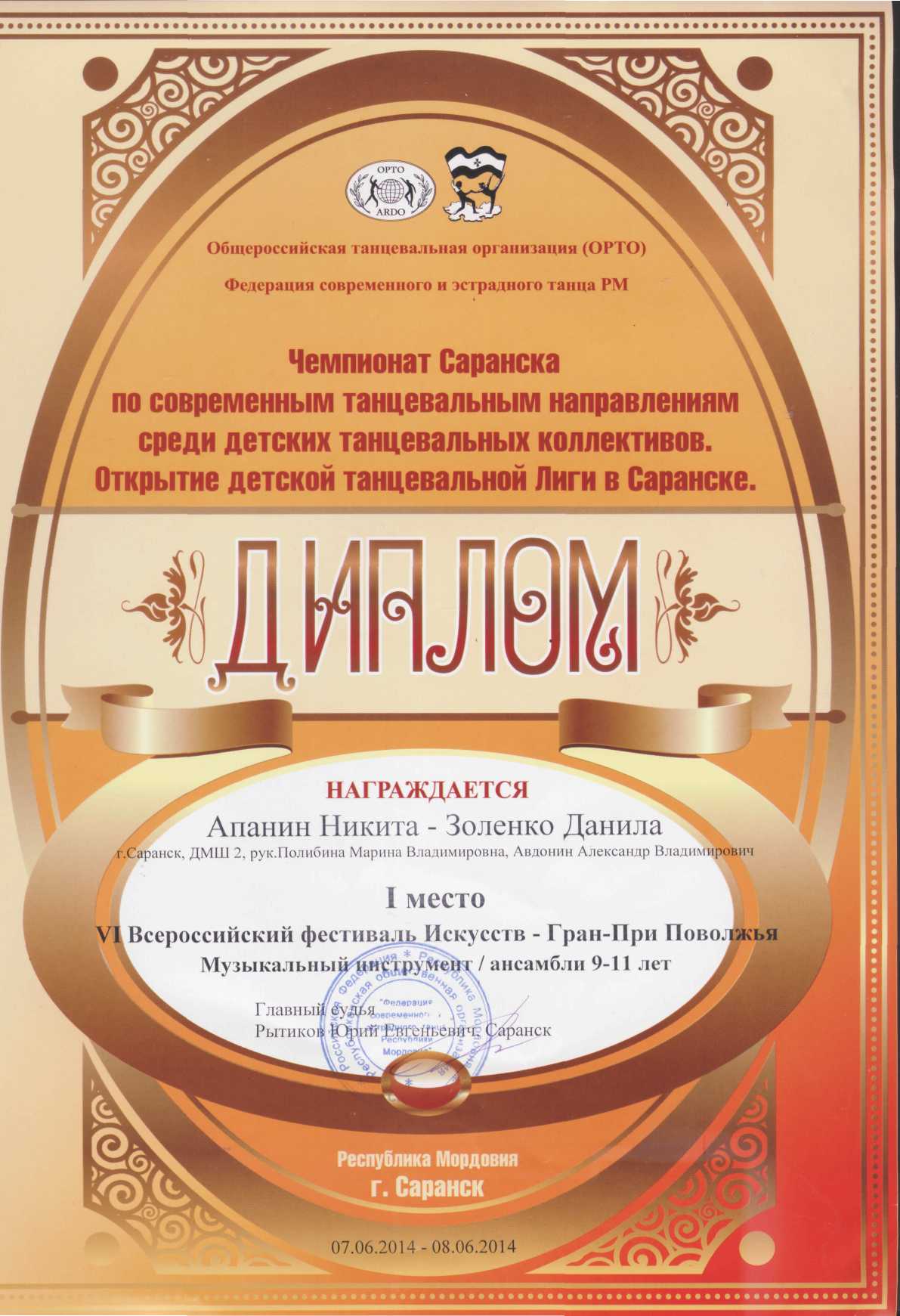 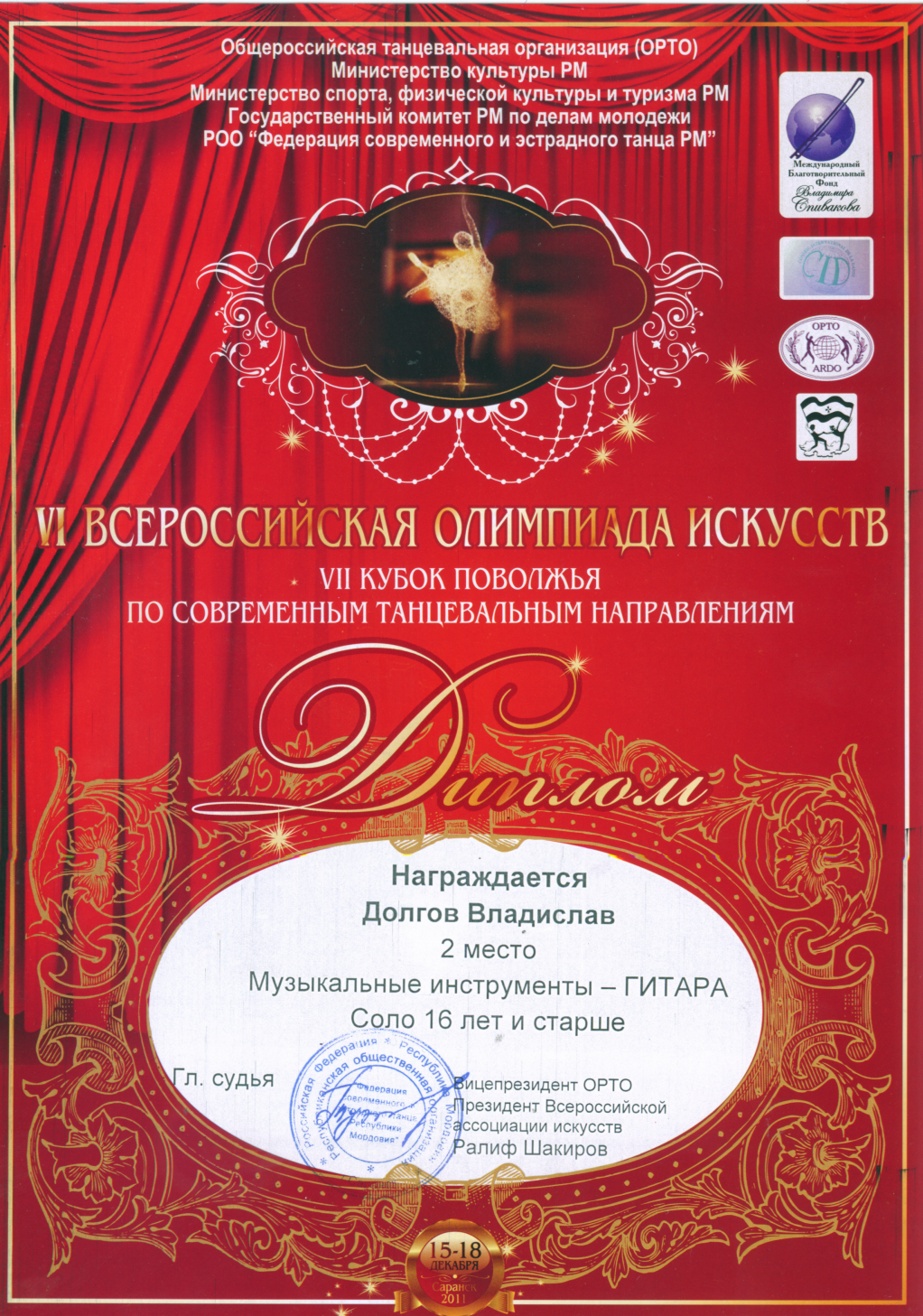 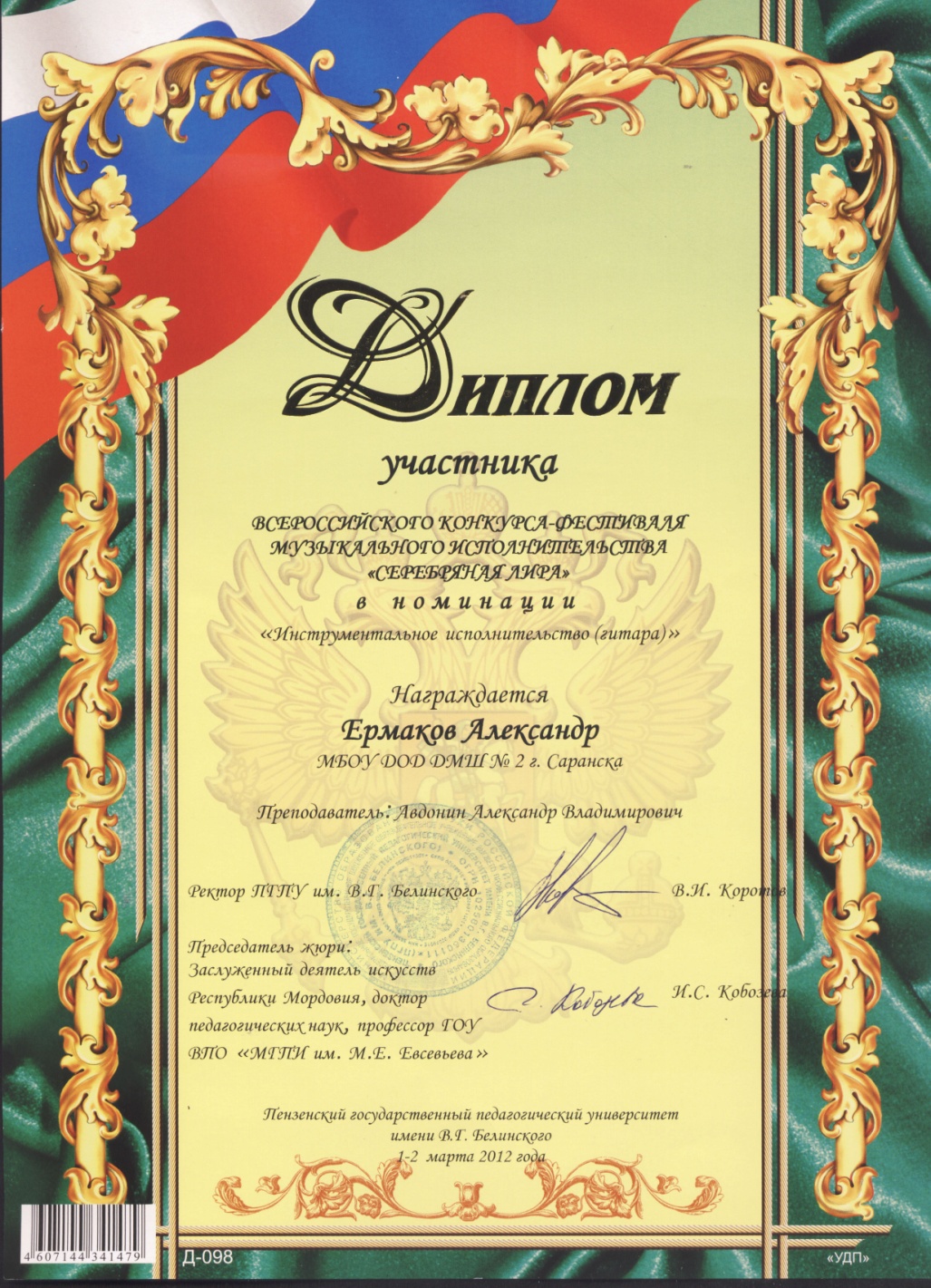 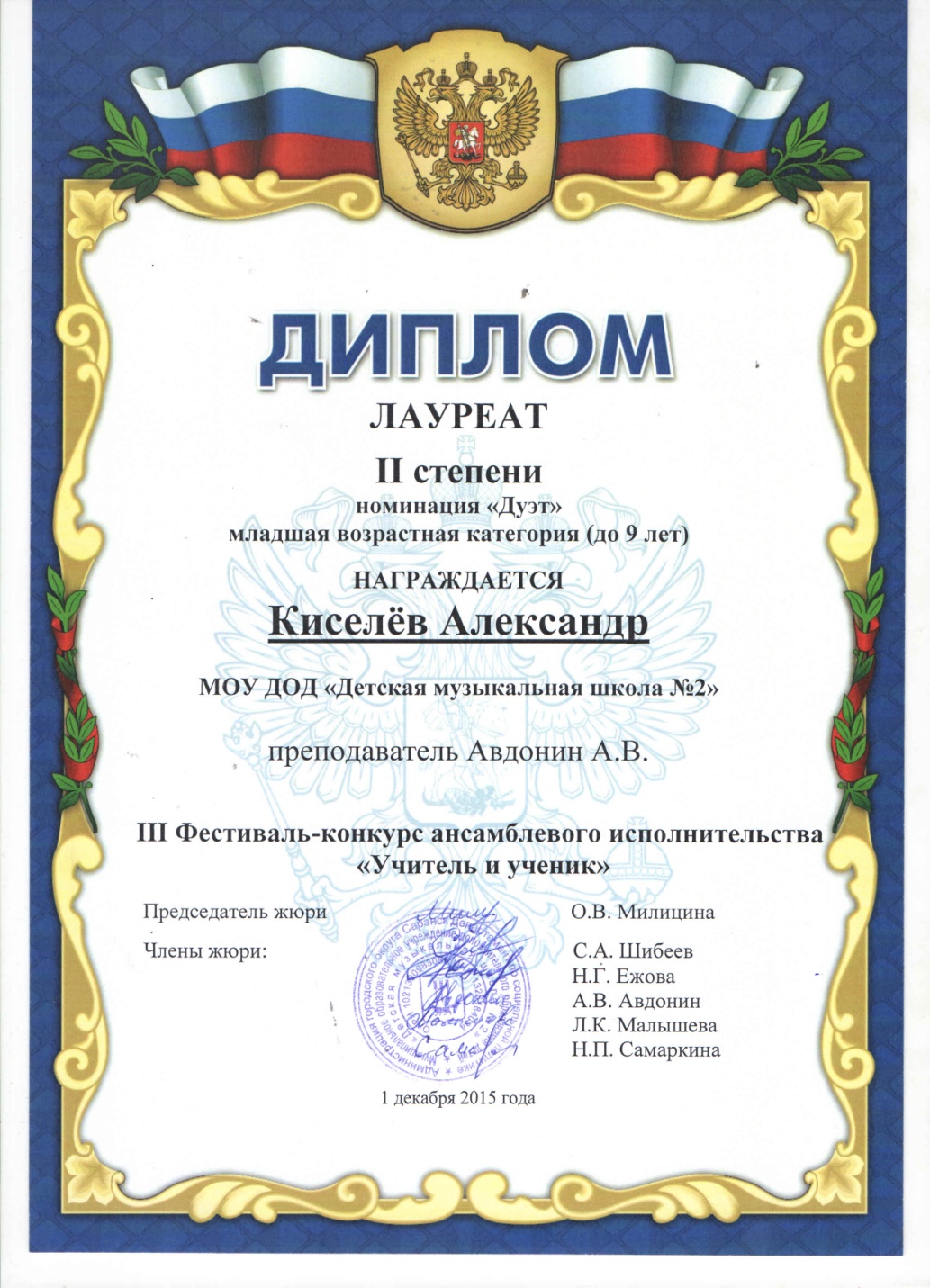 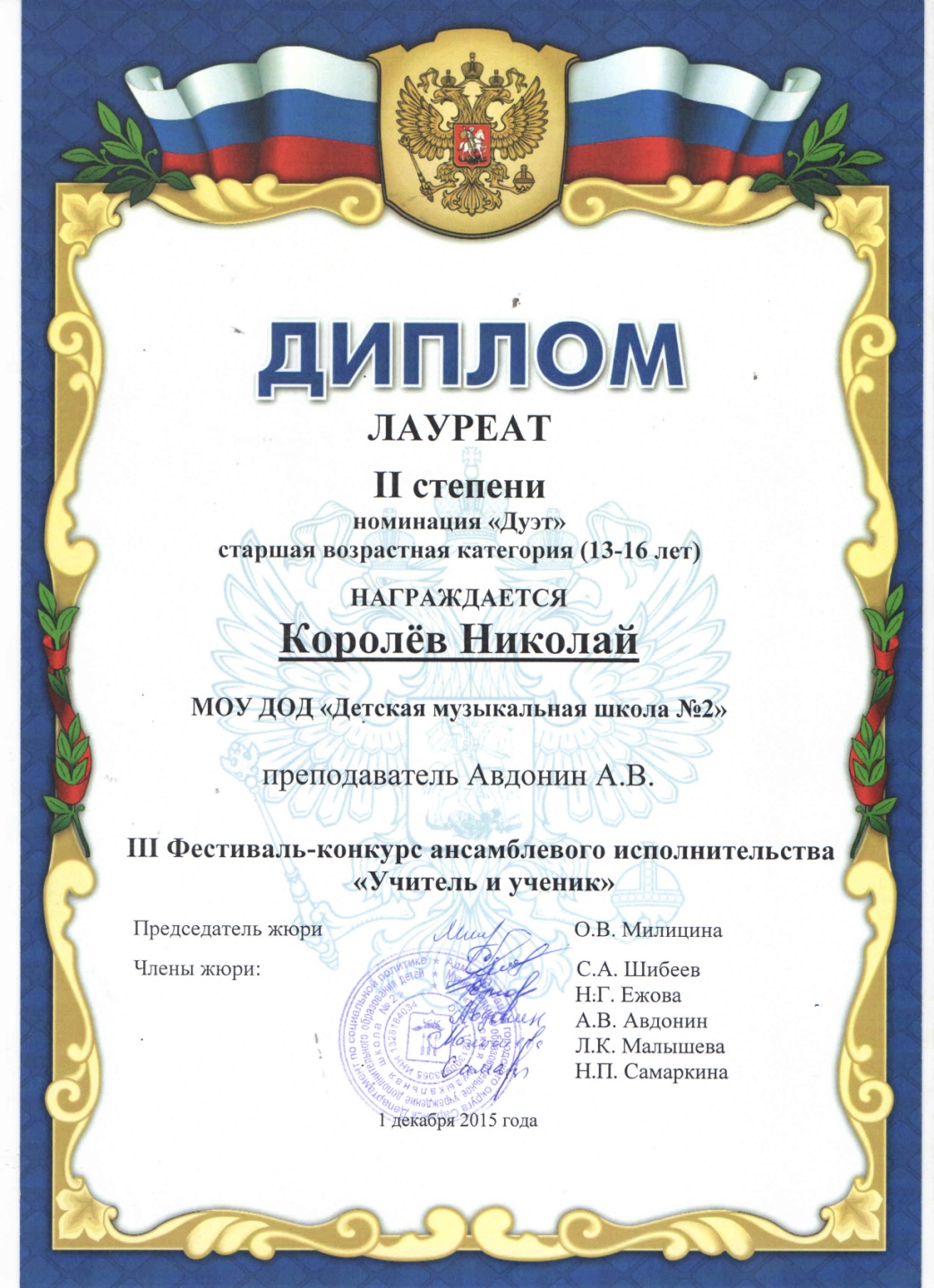 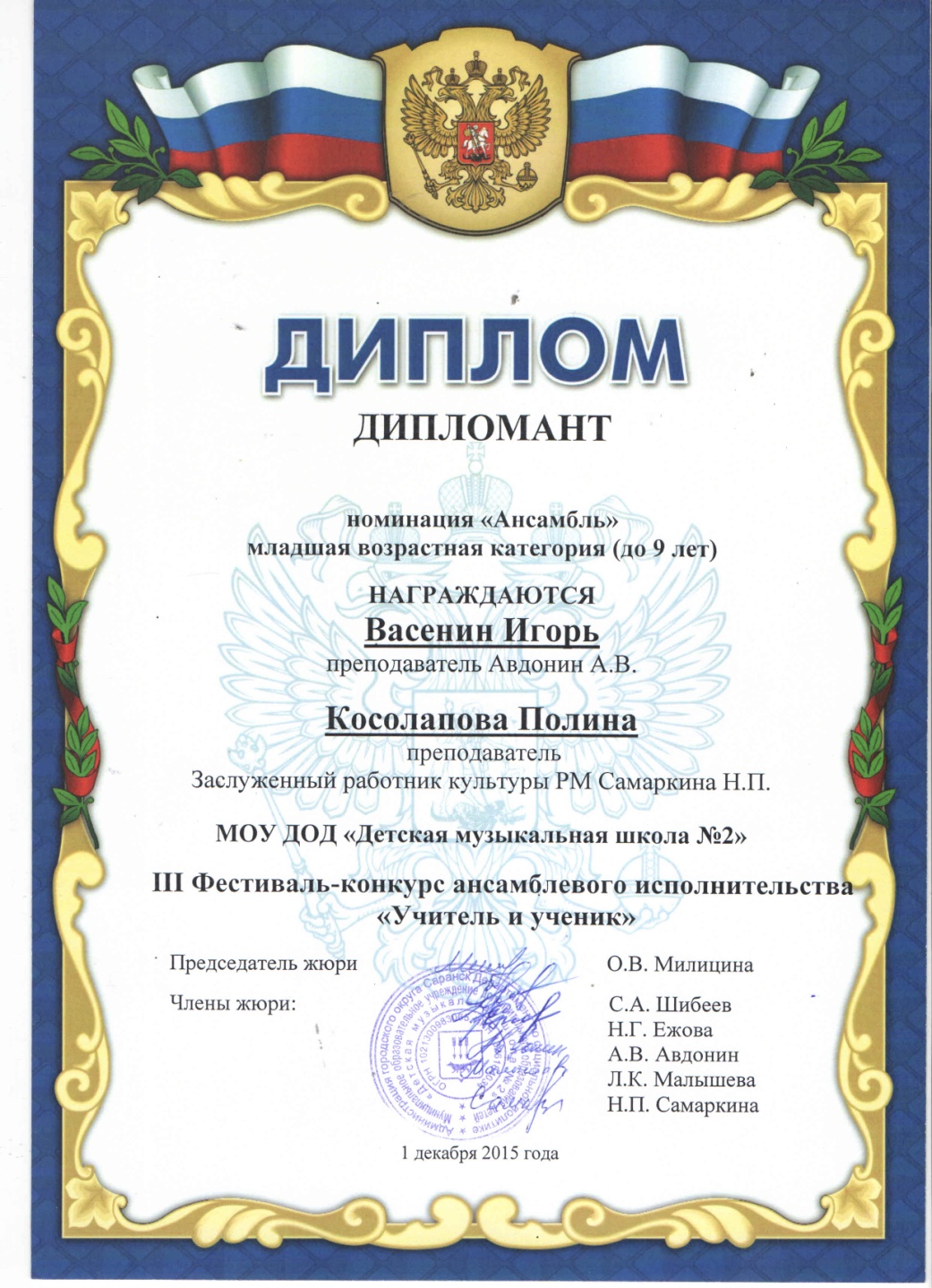 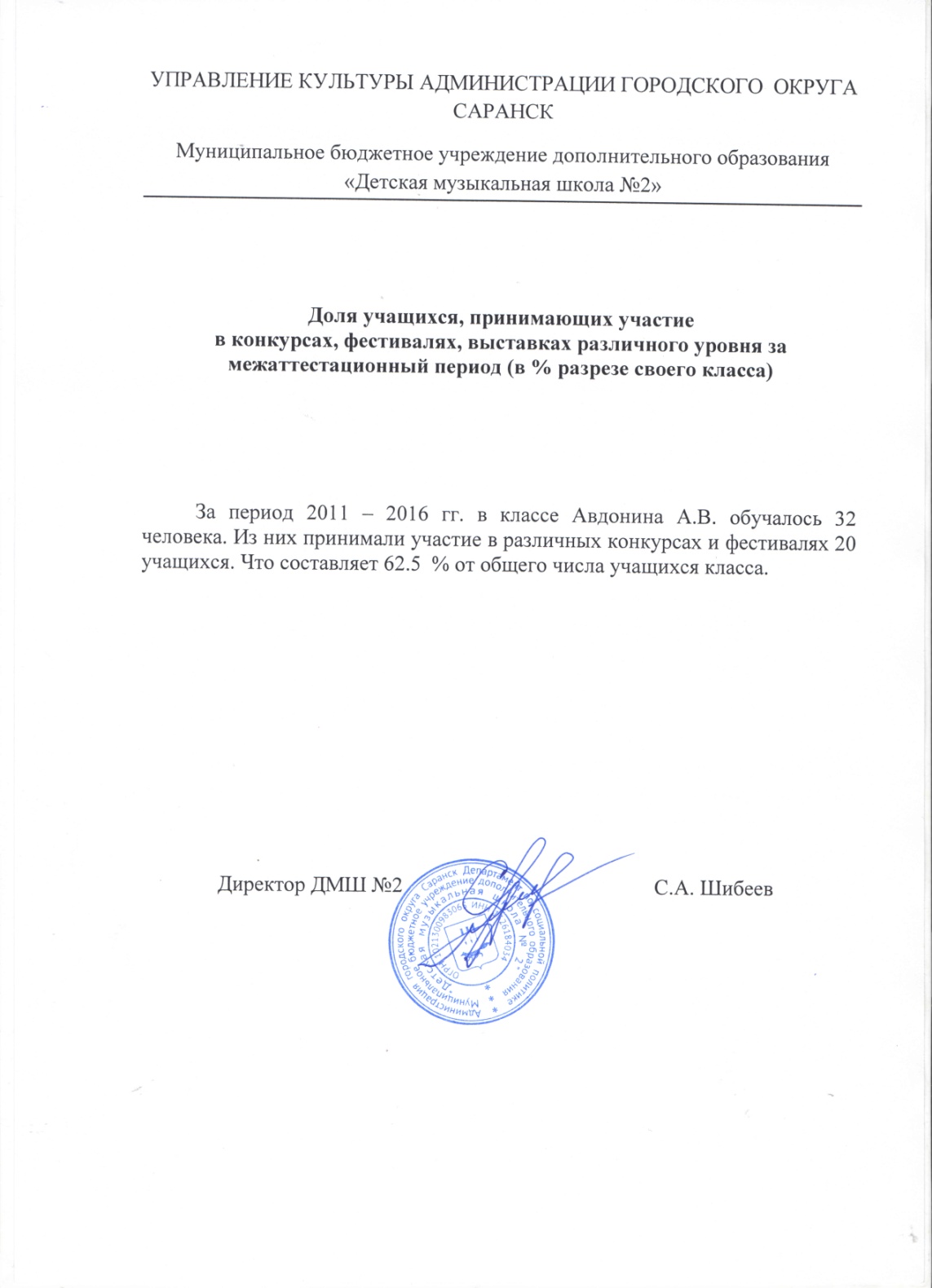 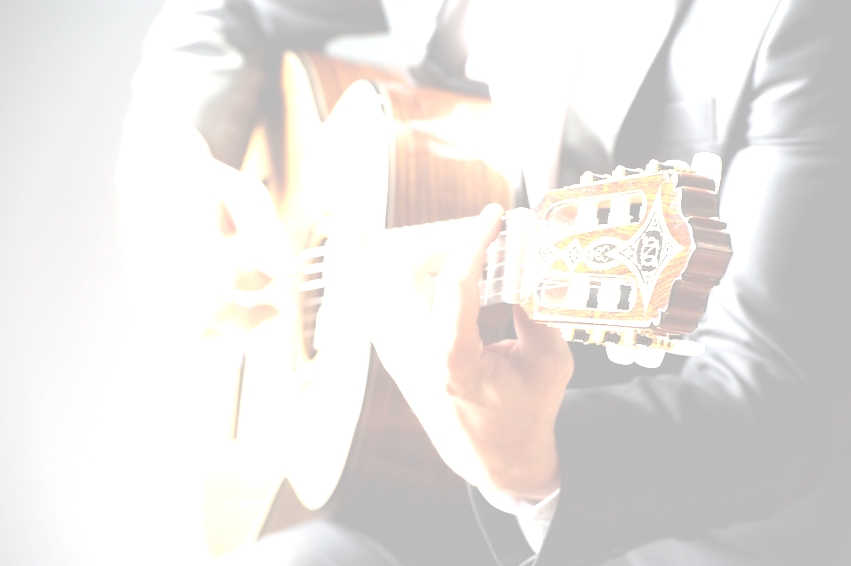 Участие преподавателя или учащихся в мероприятиях концертно-просветительского характера или художественно-творческого характера
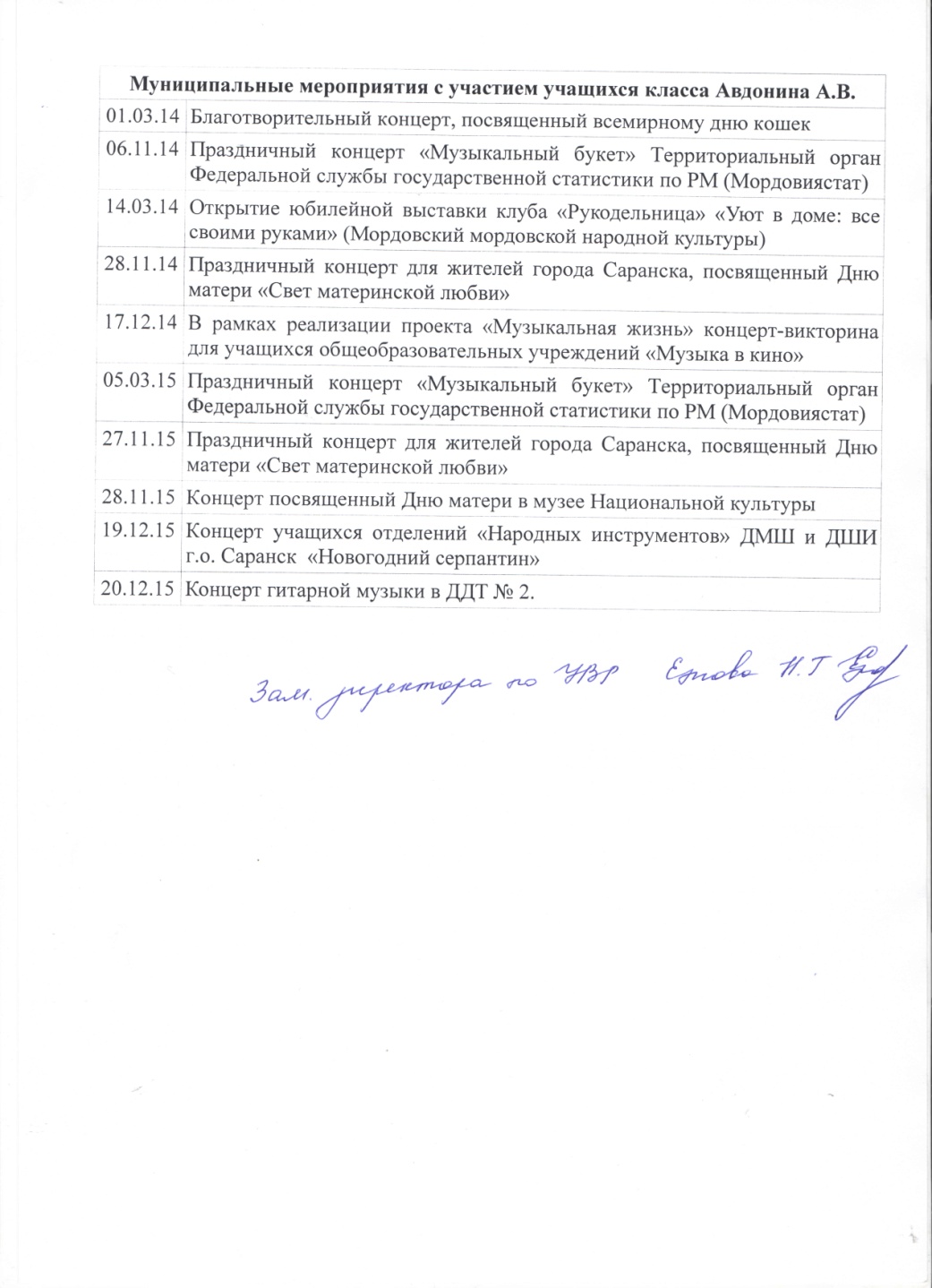 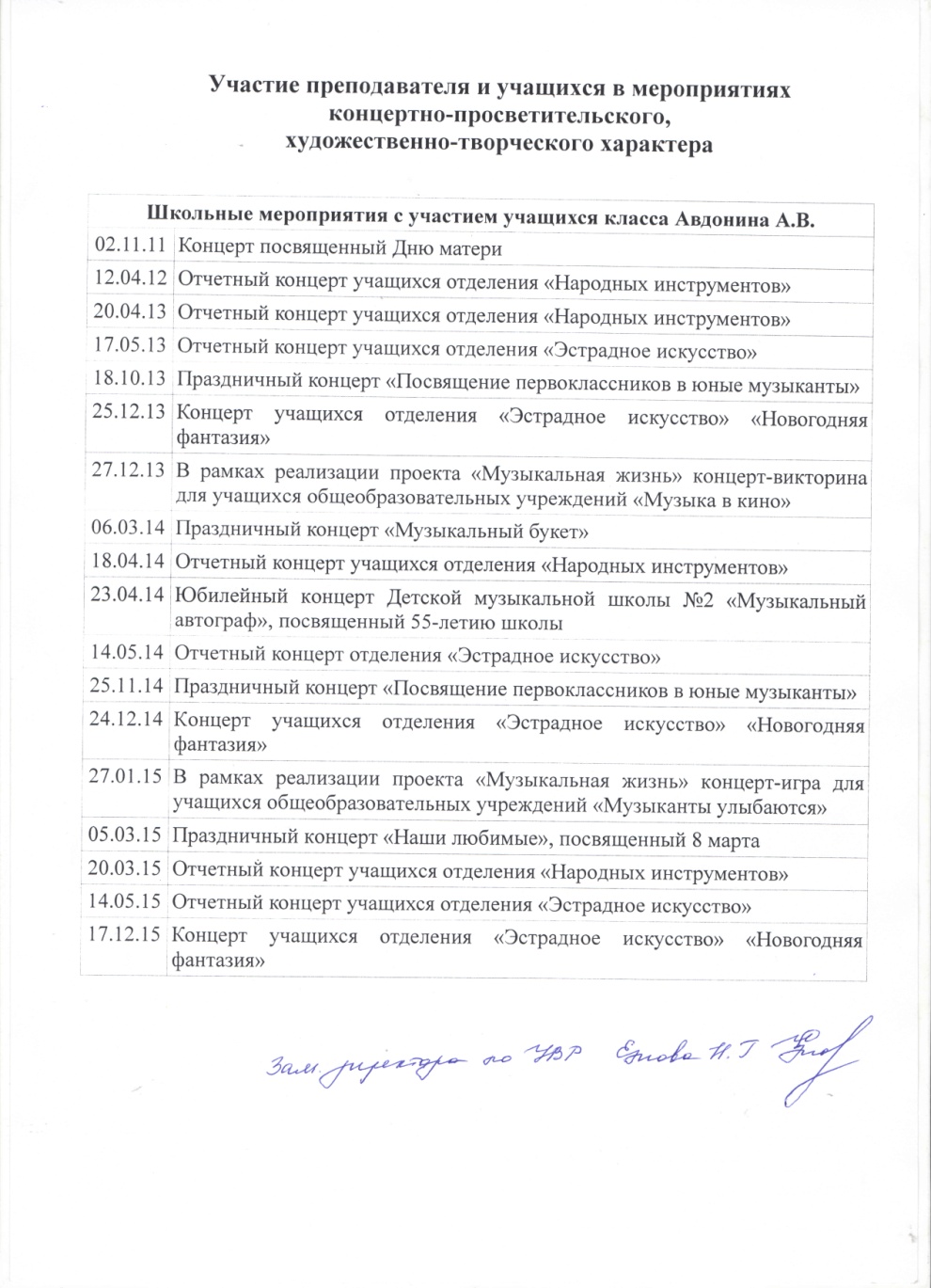 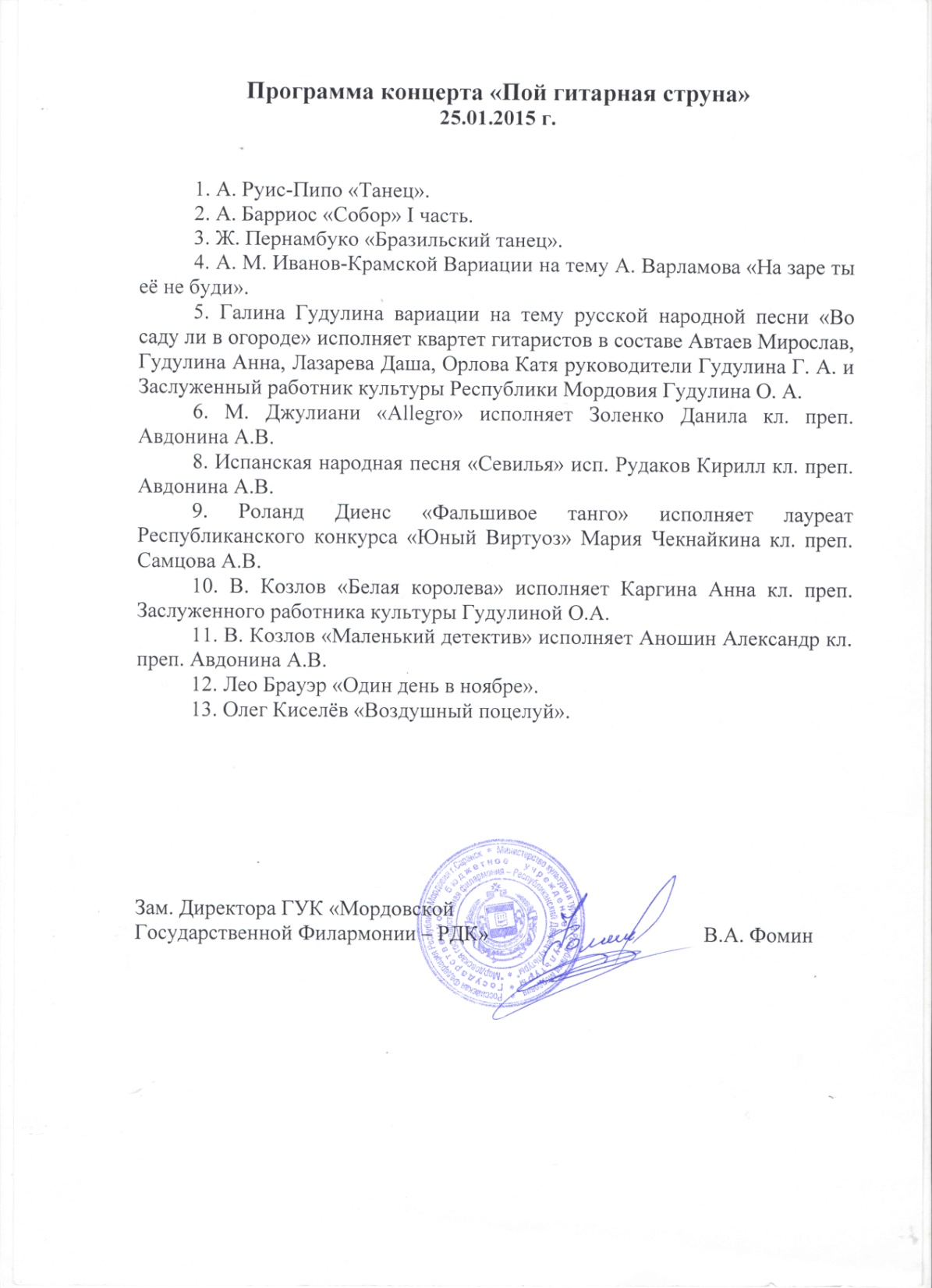 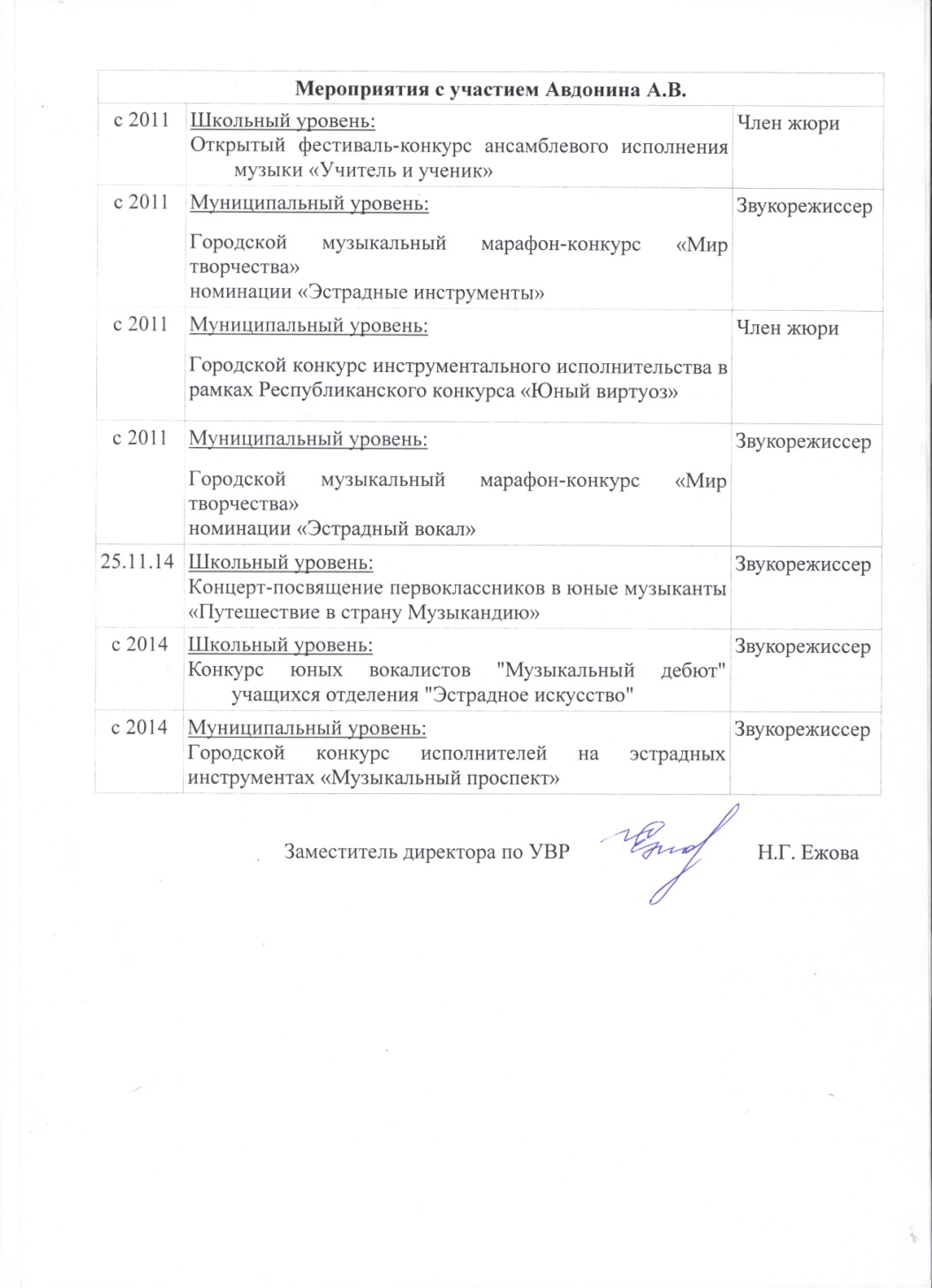 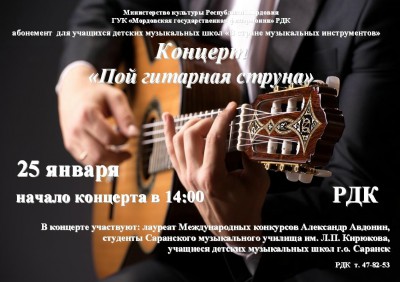 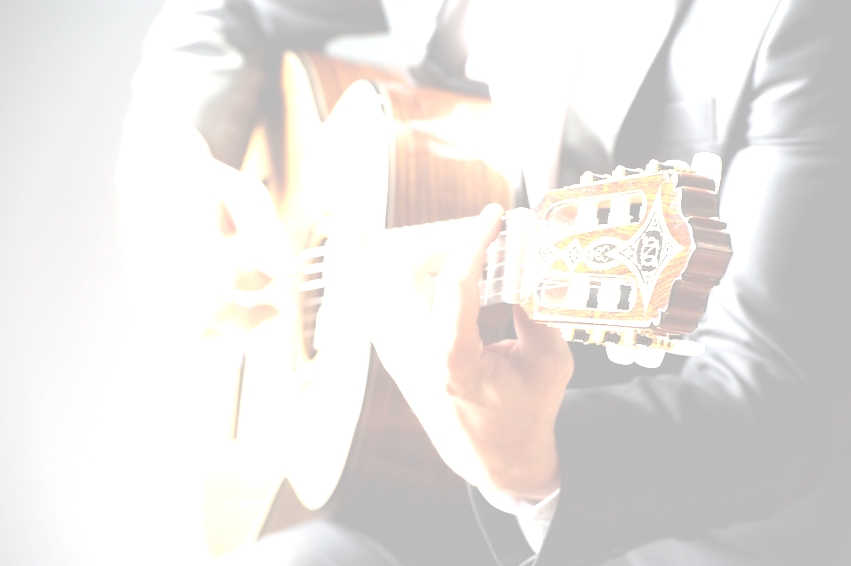 Наличие авторских 
учебно-методических пособий
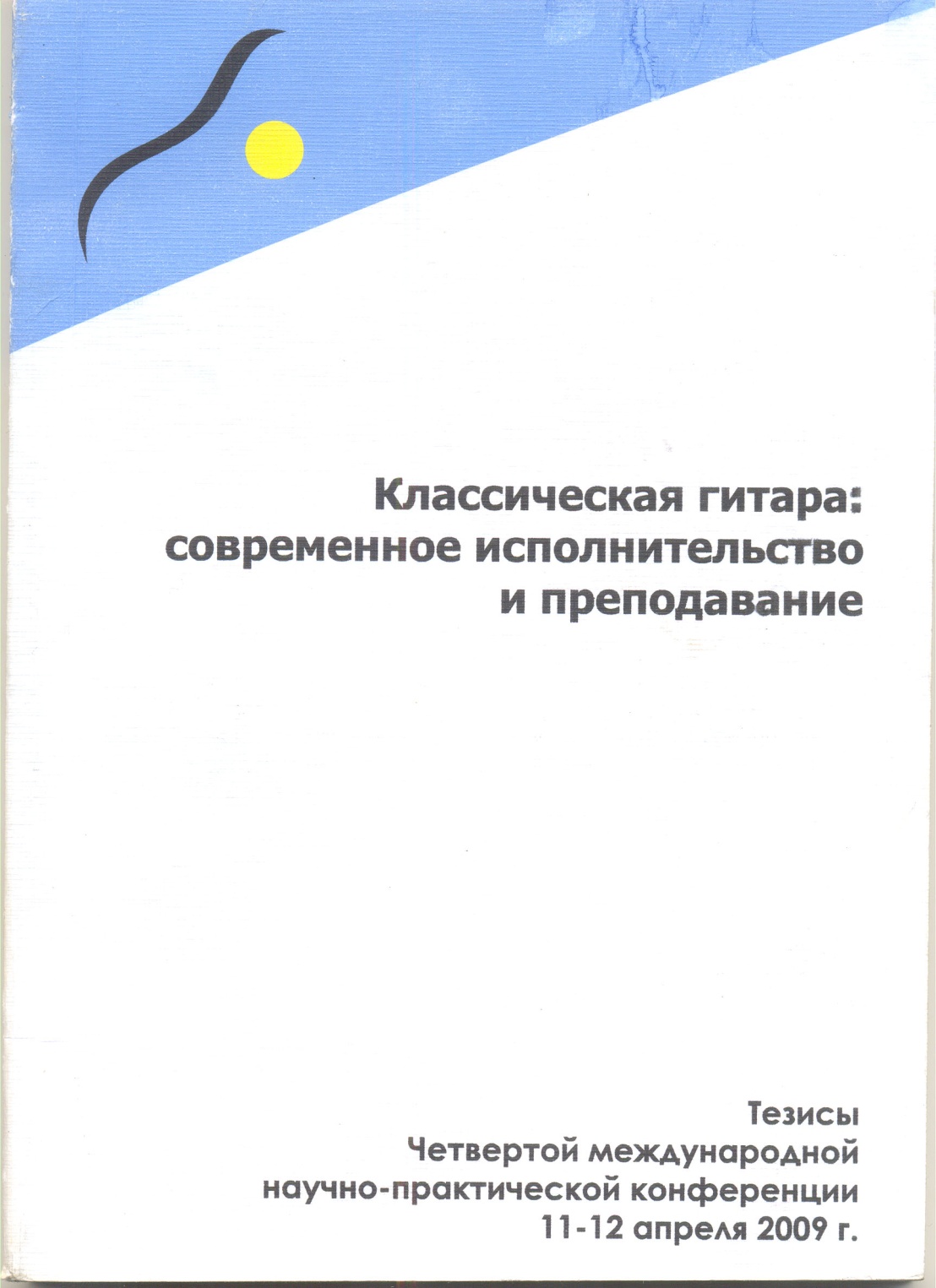 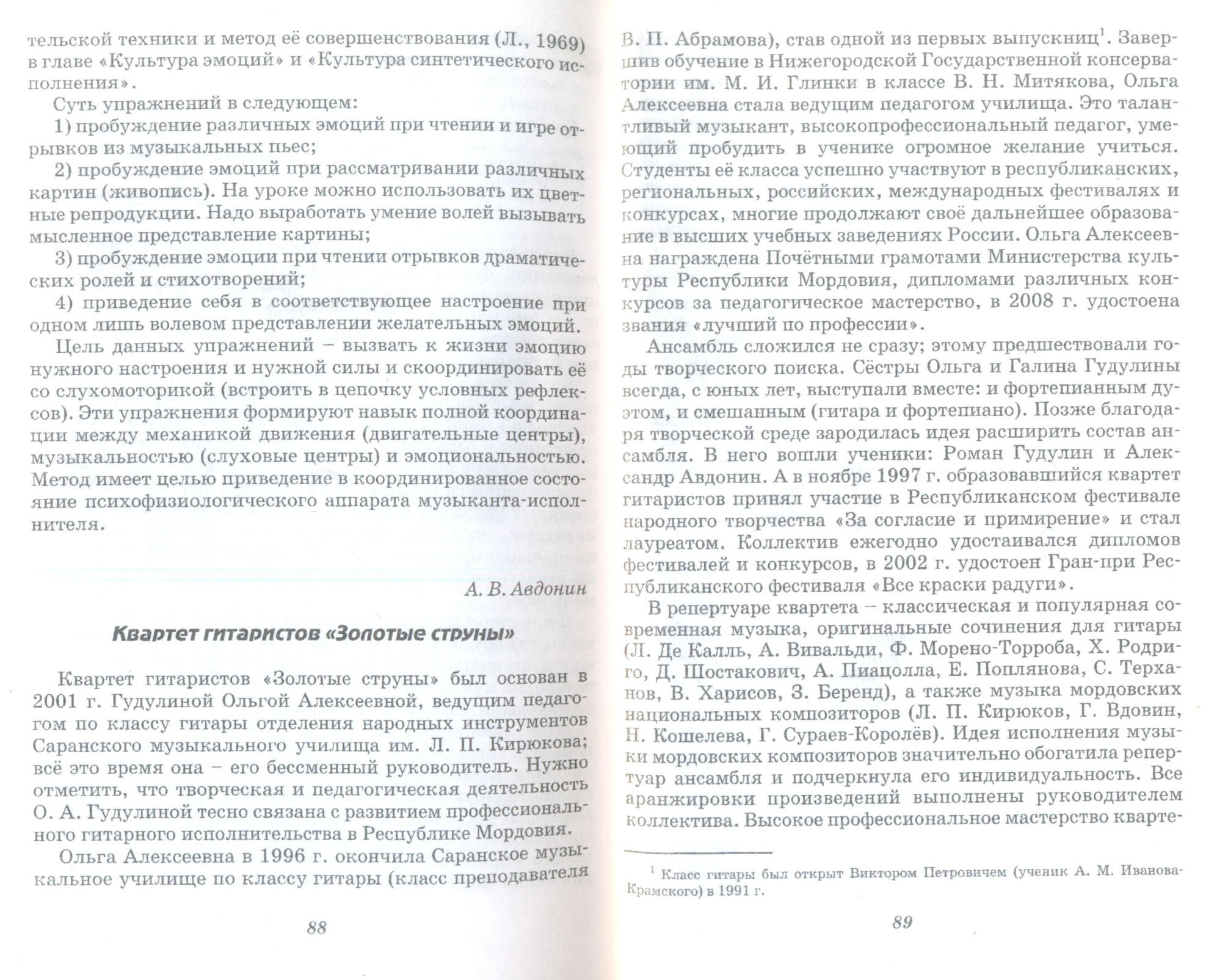 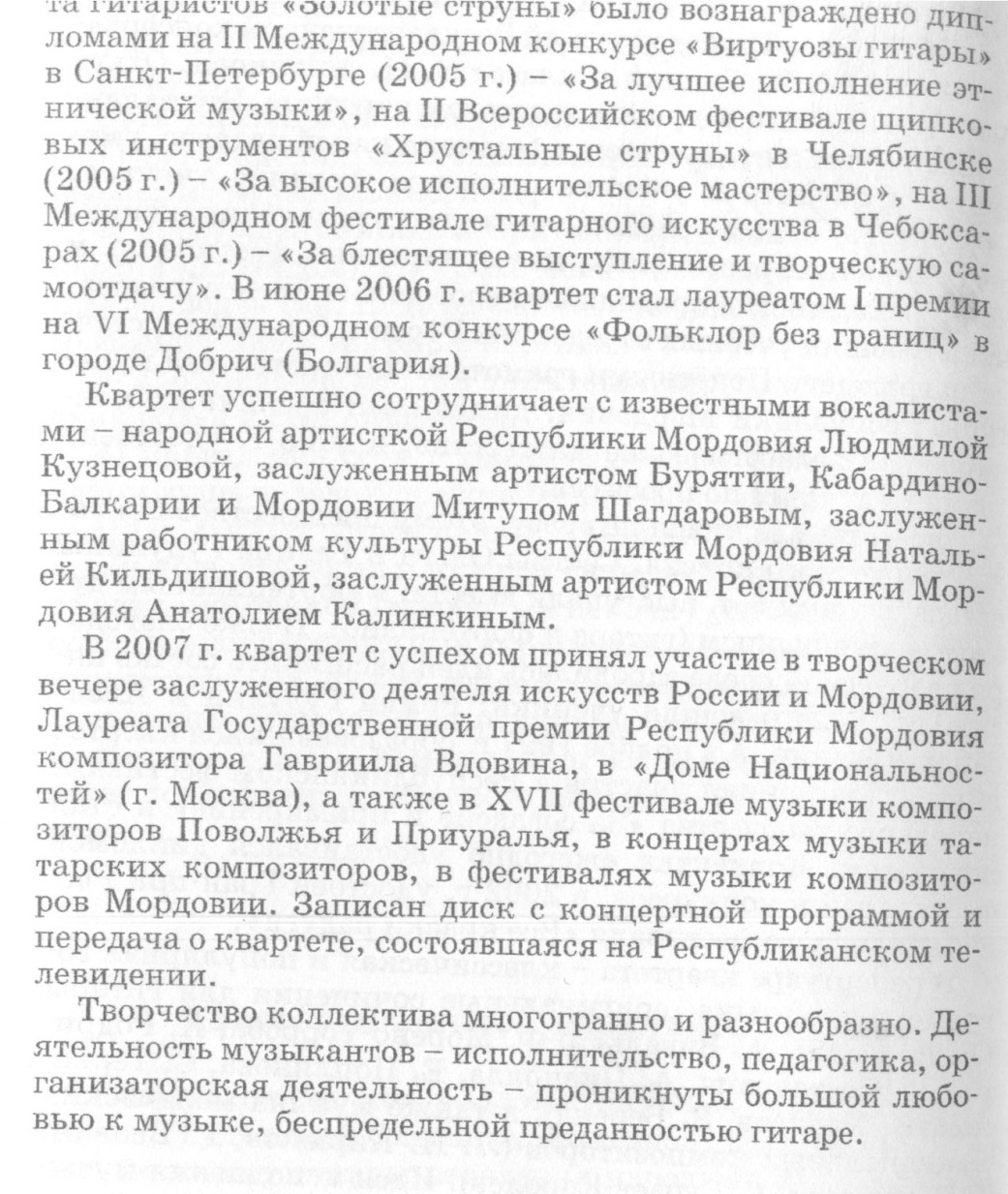 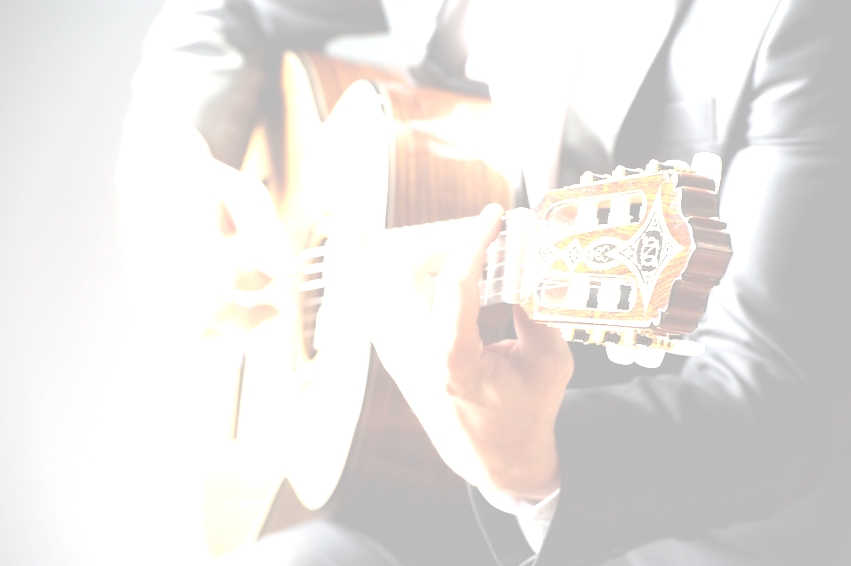 Поощрения за педагогическую 
деятельность
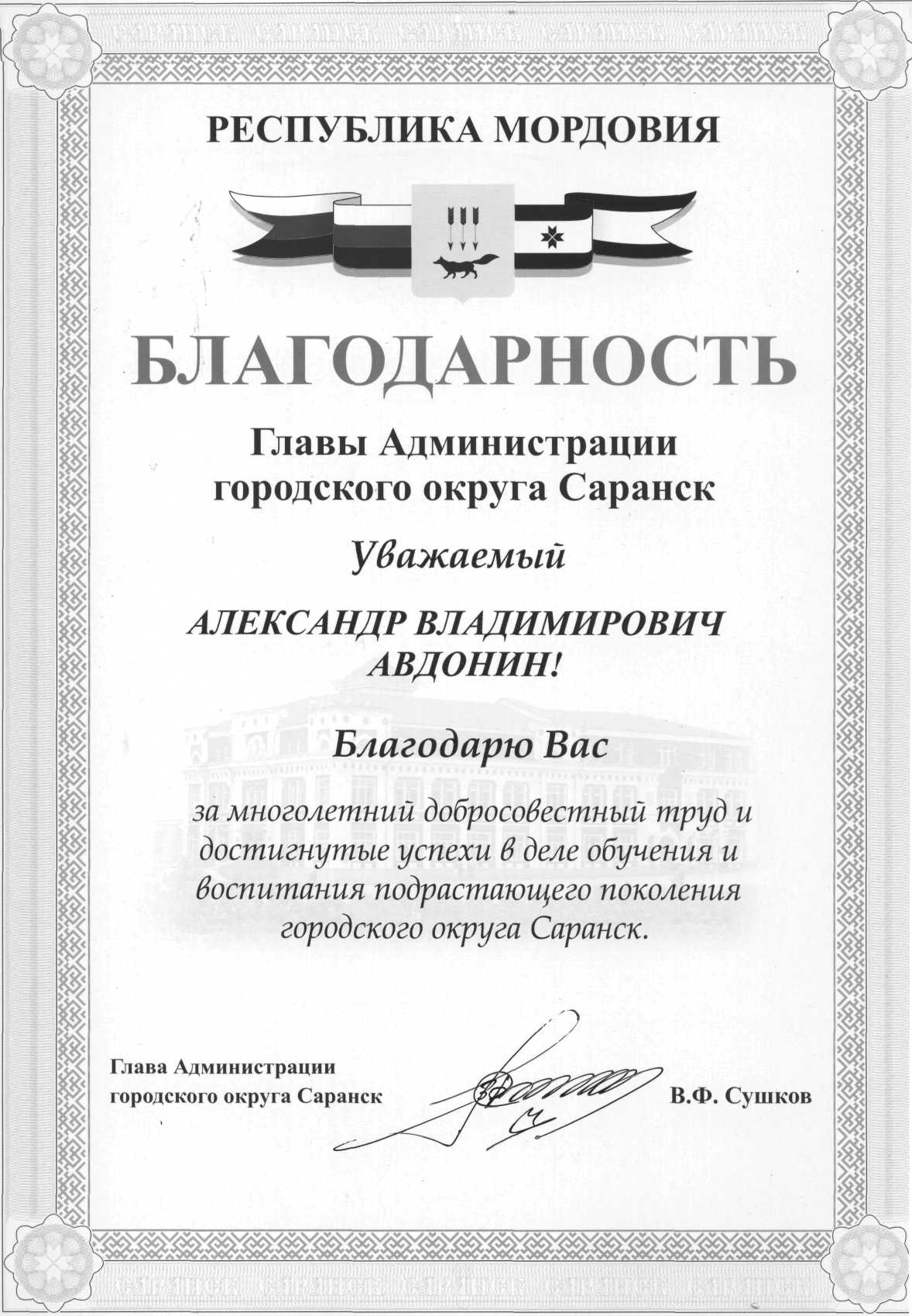 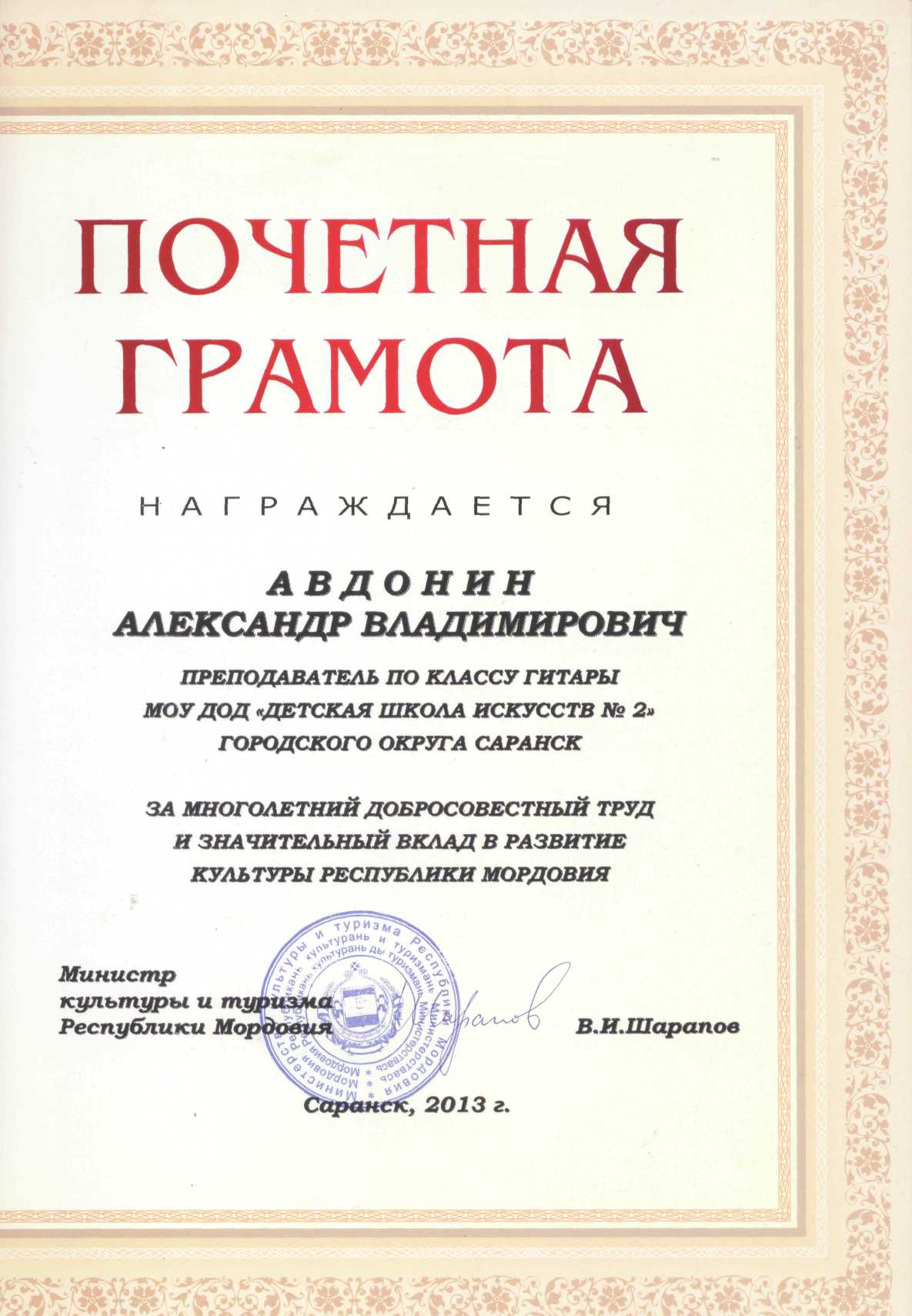 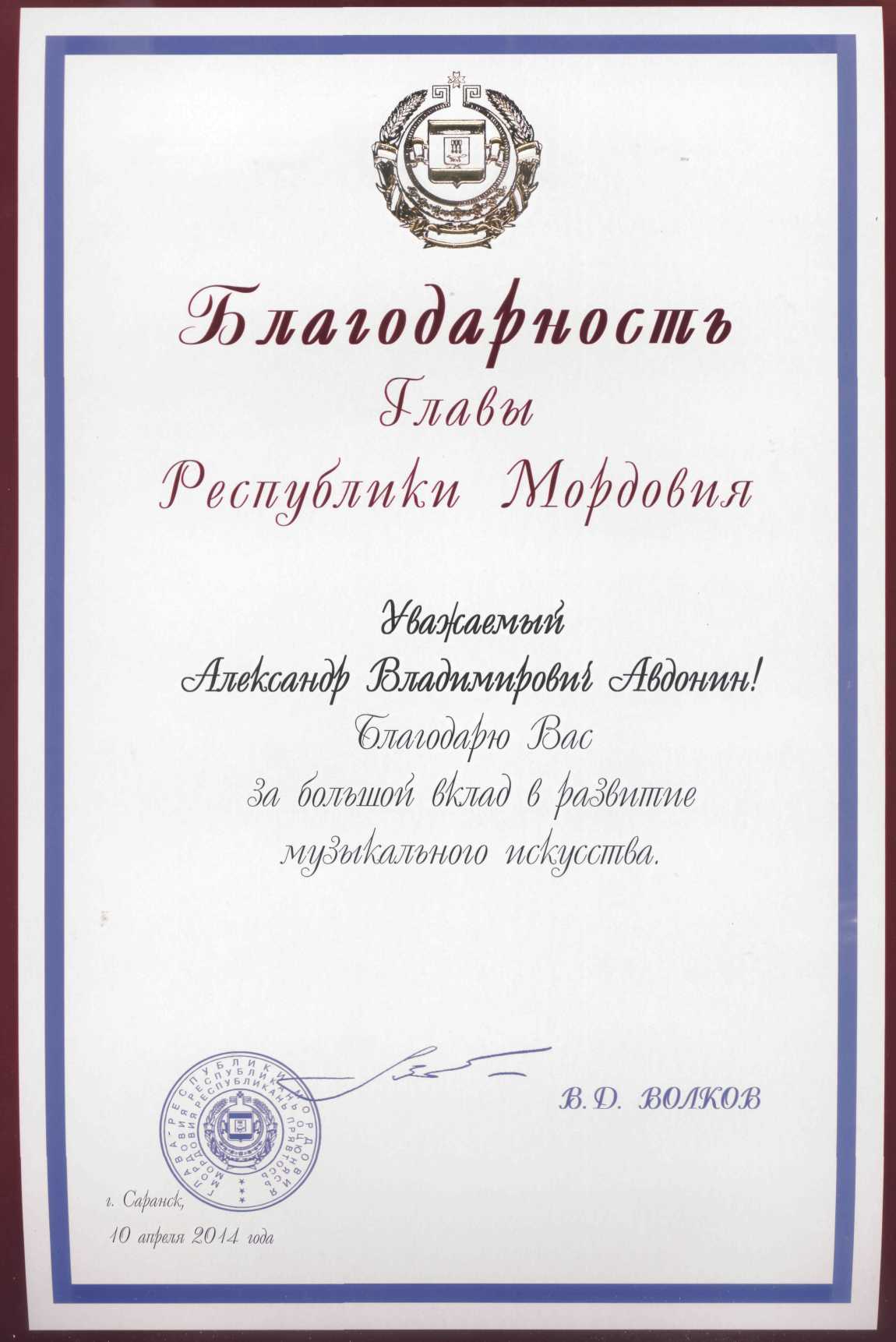 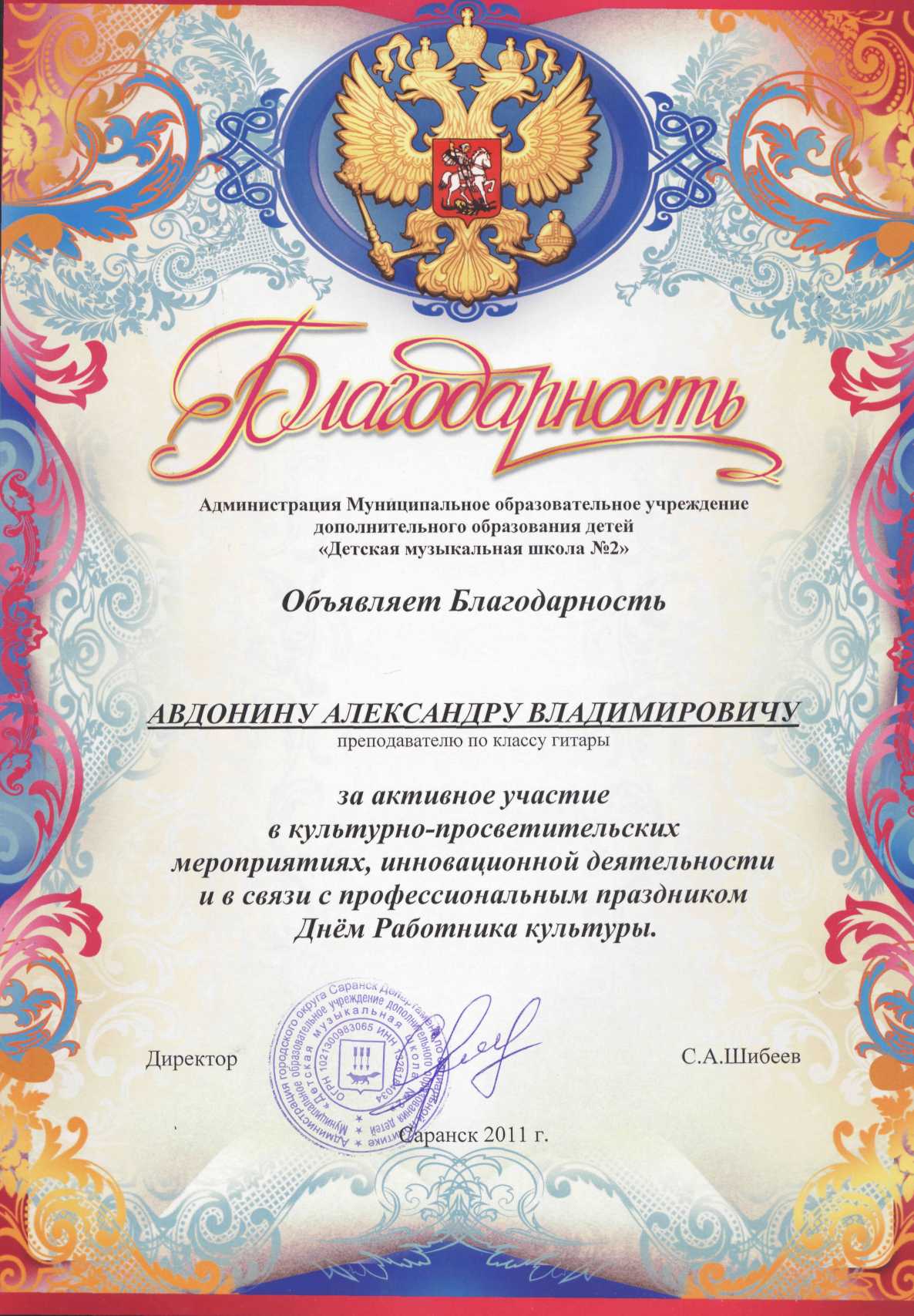 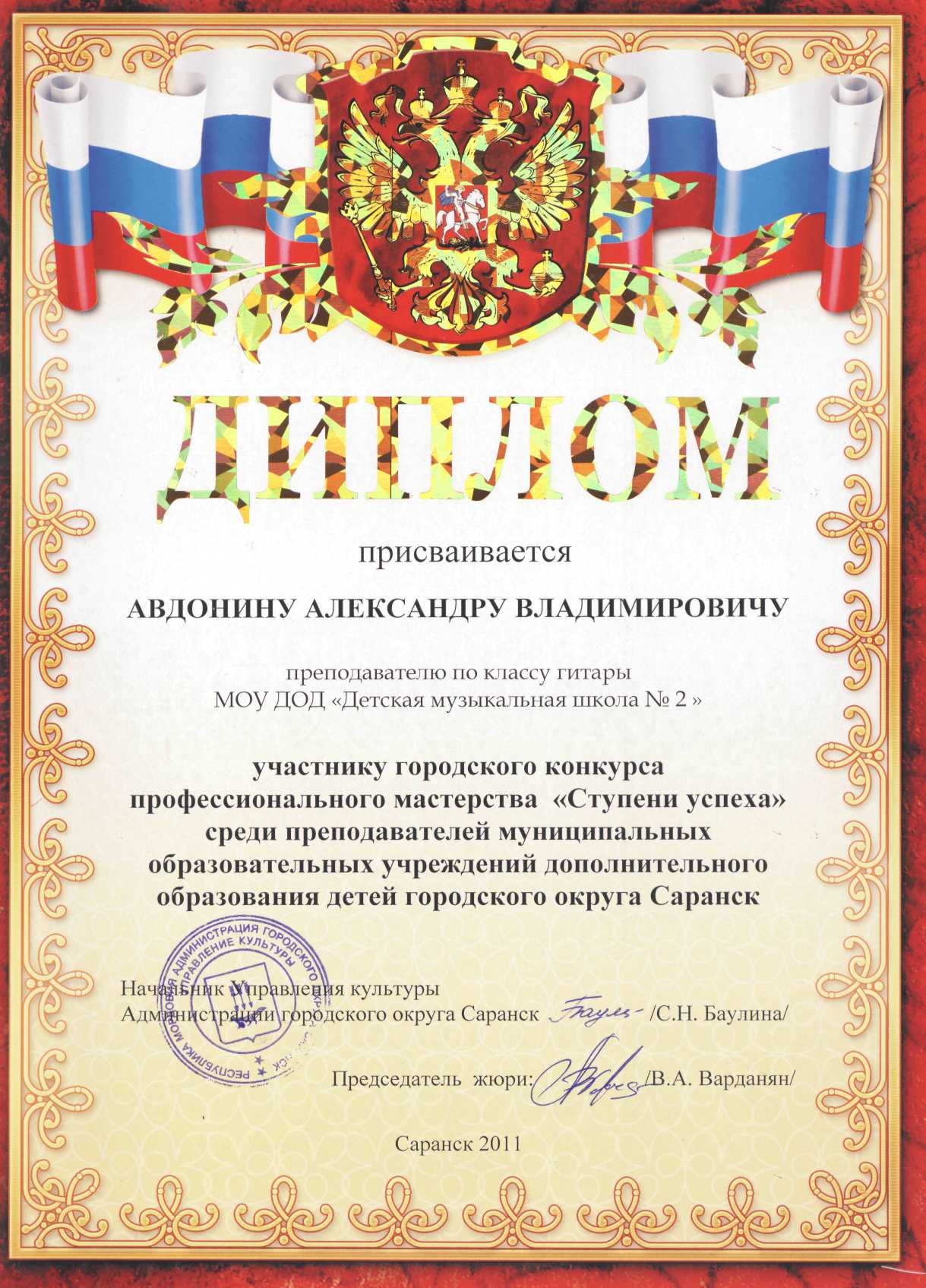 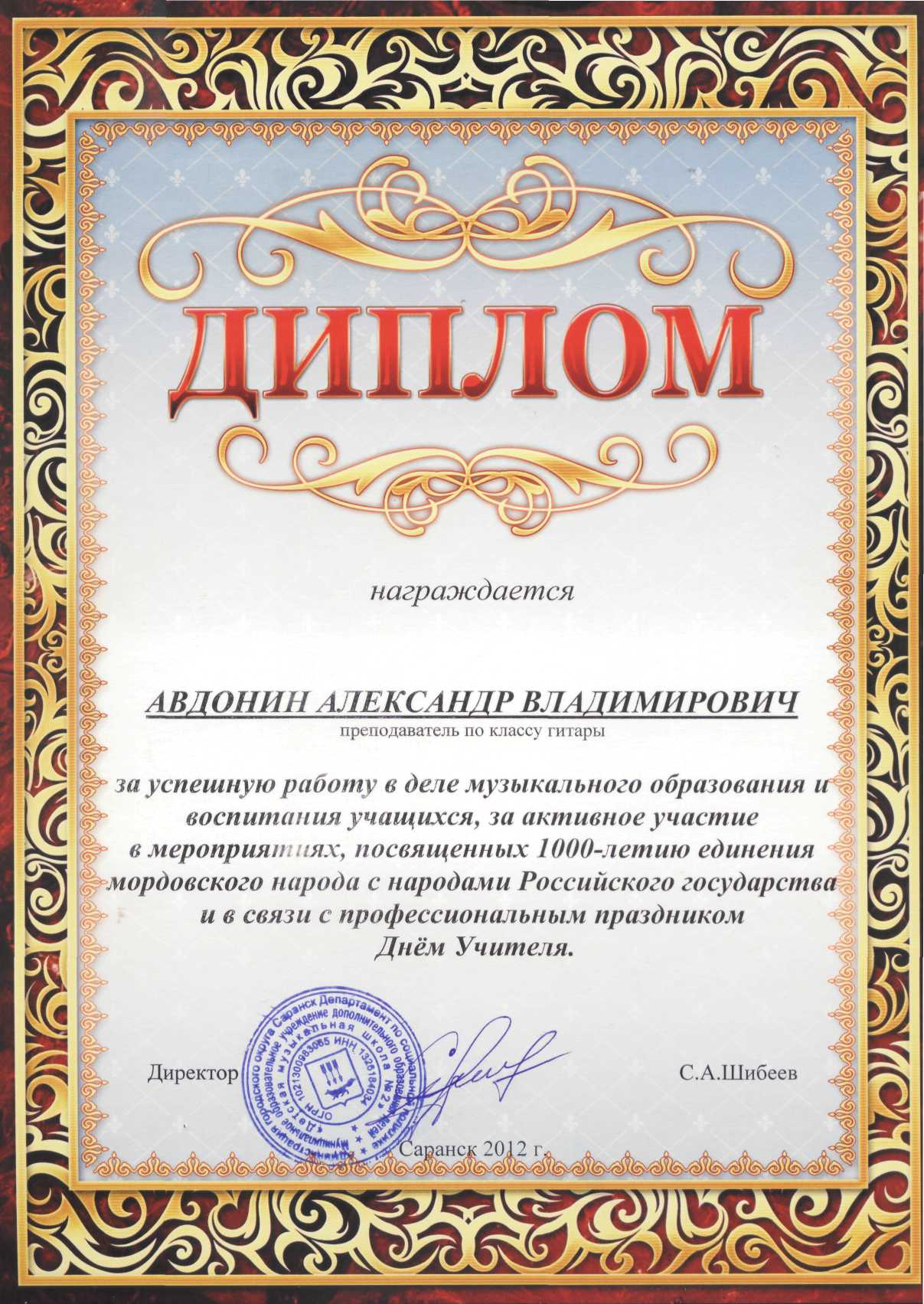 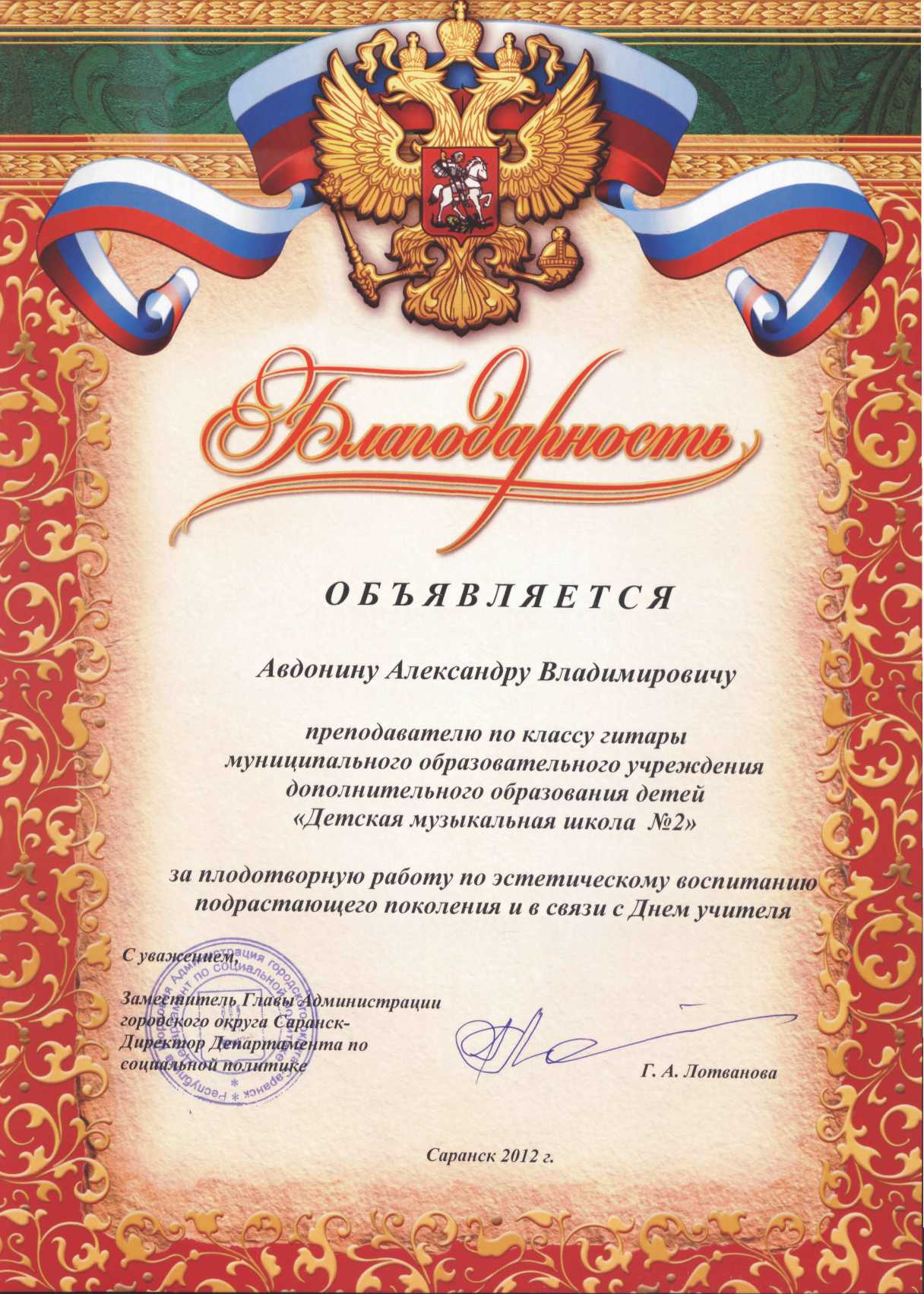 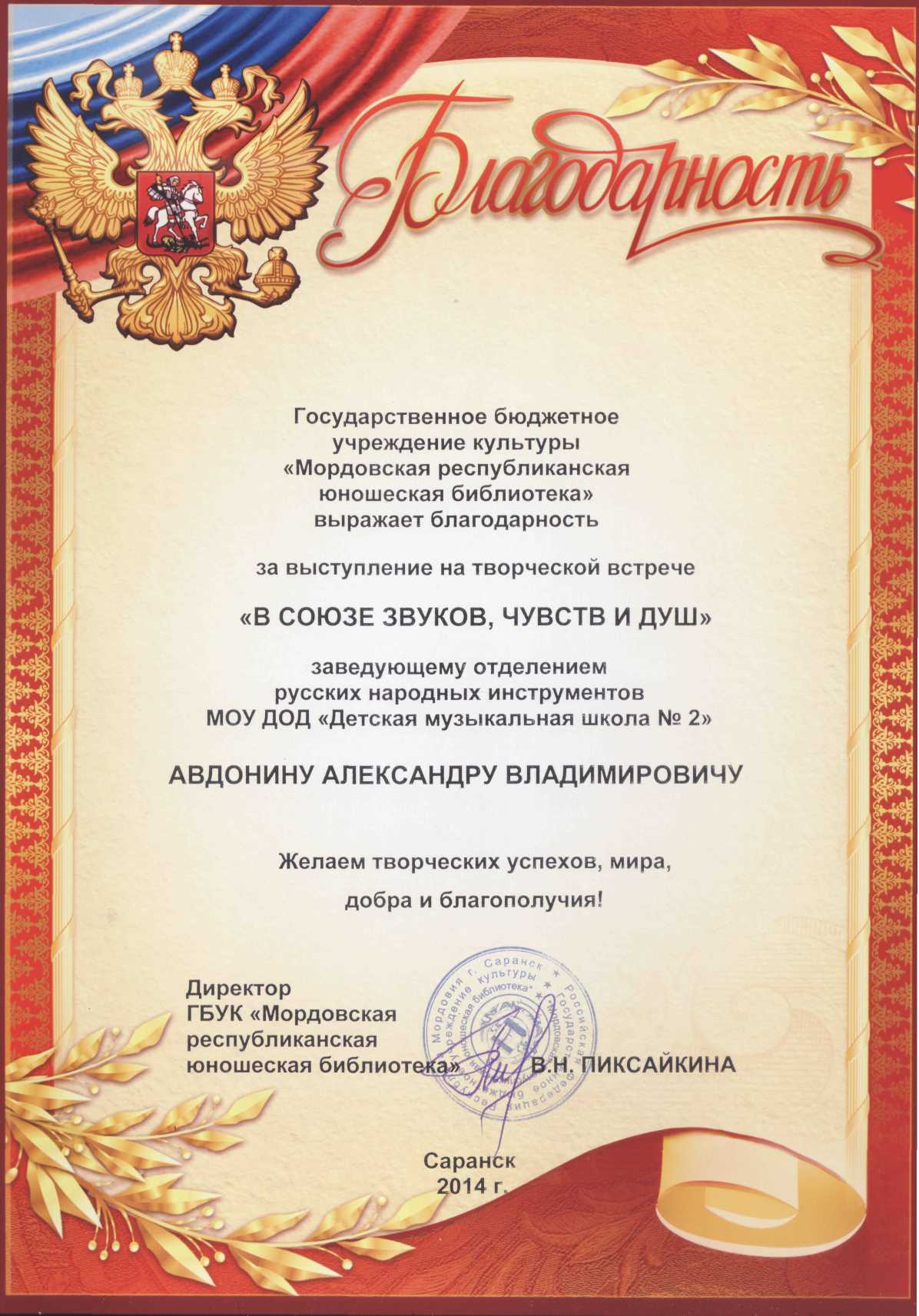 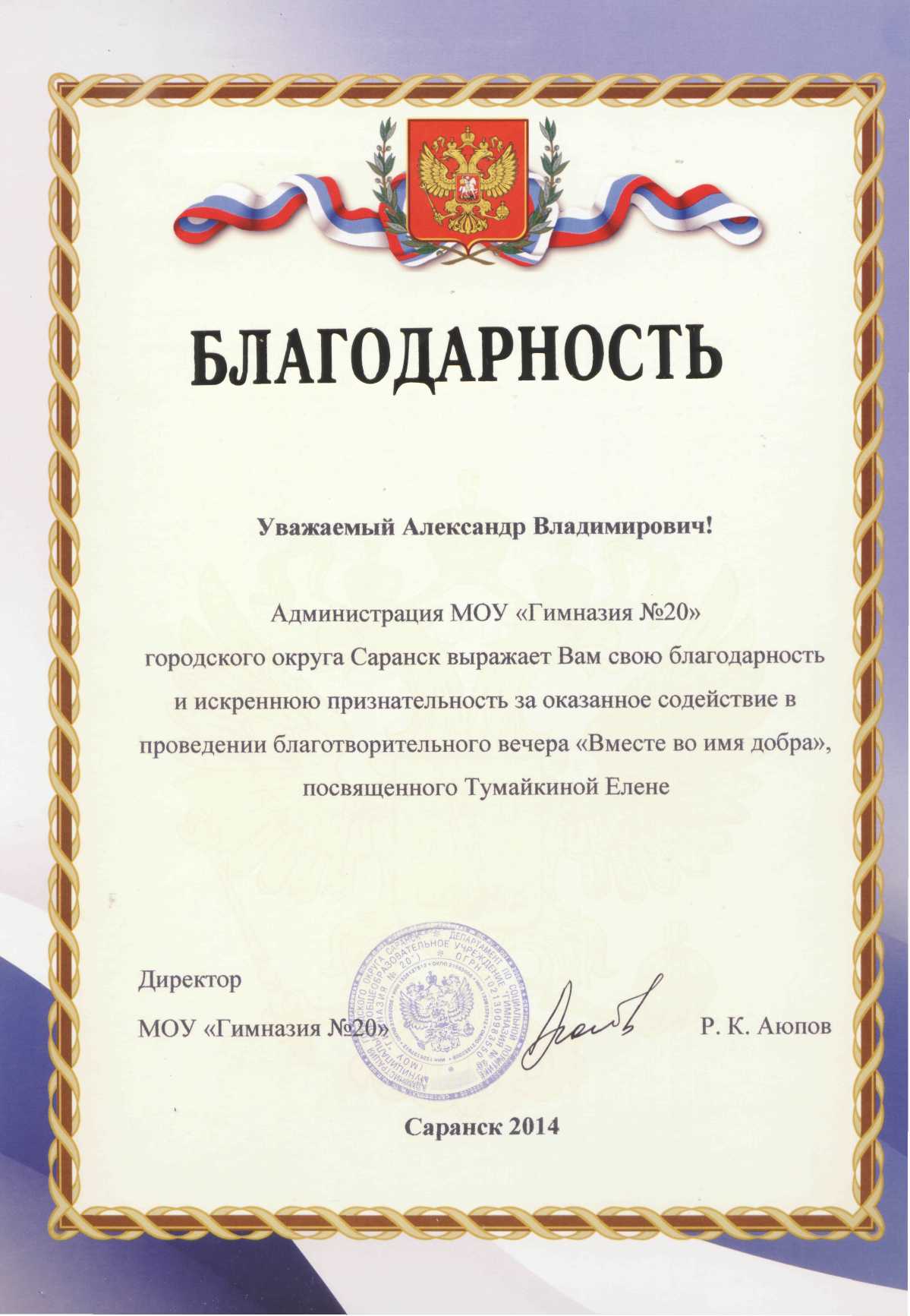 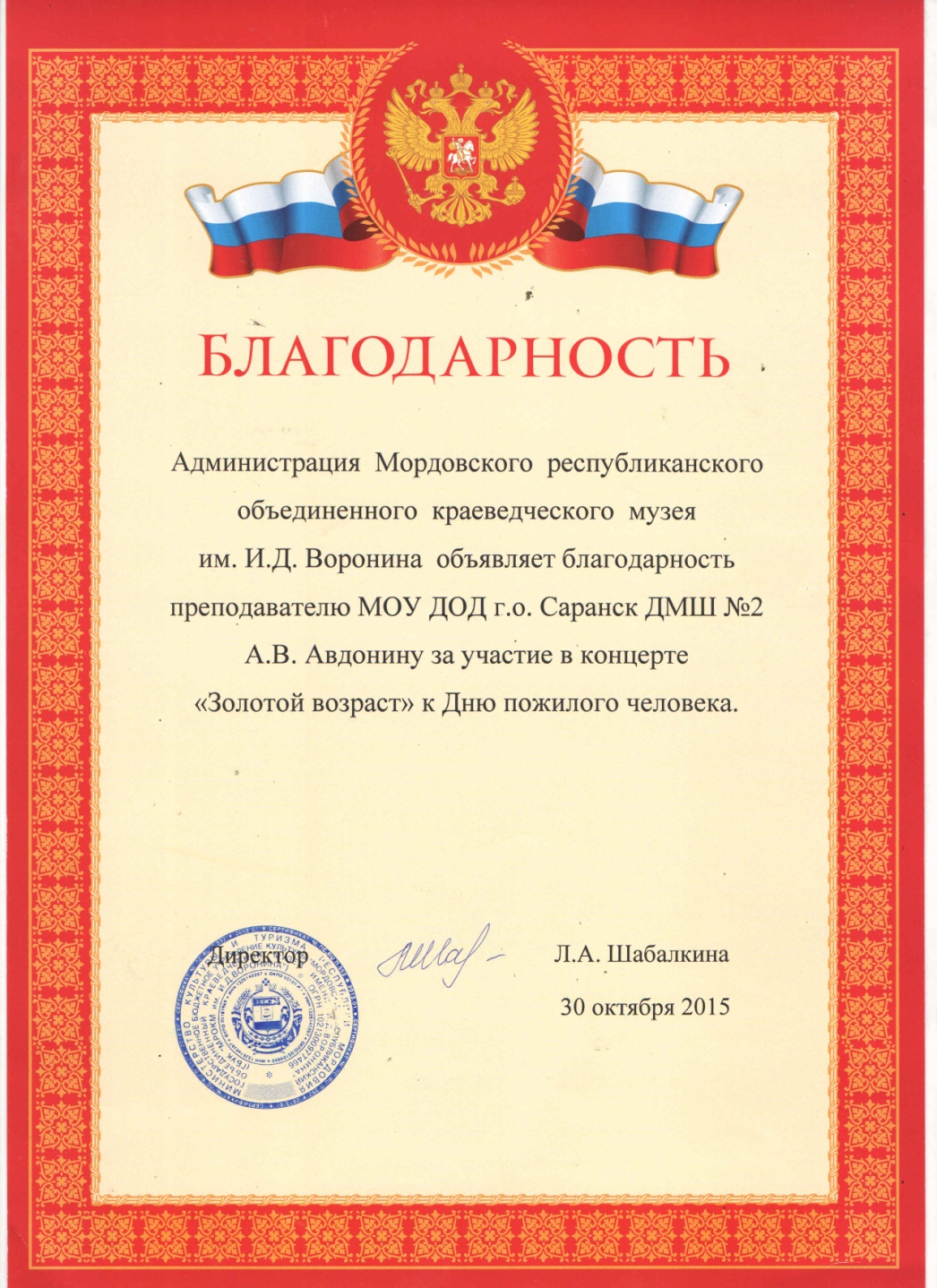 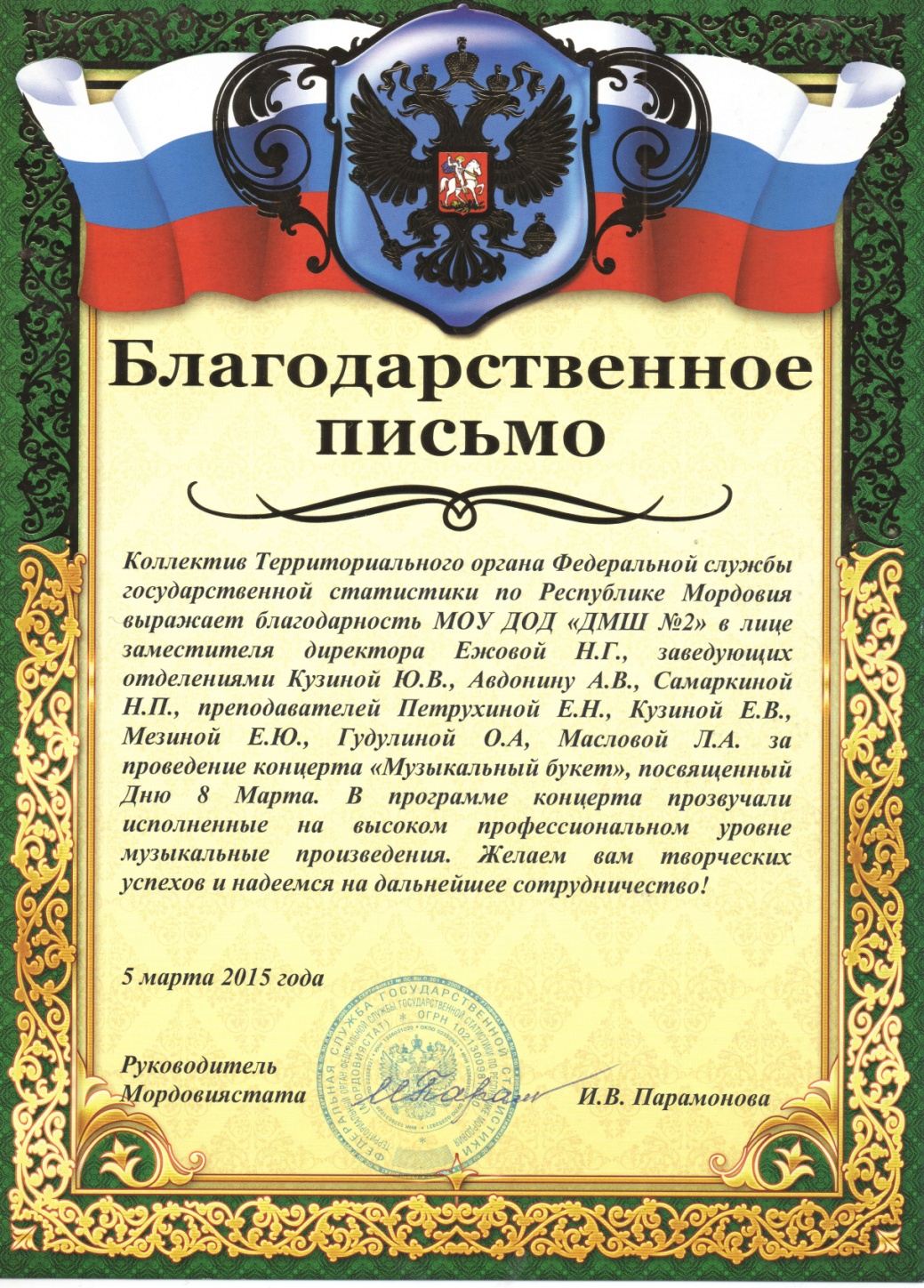 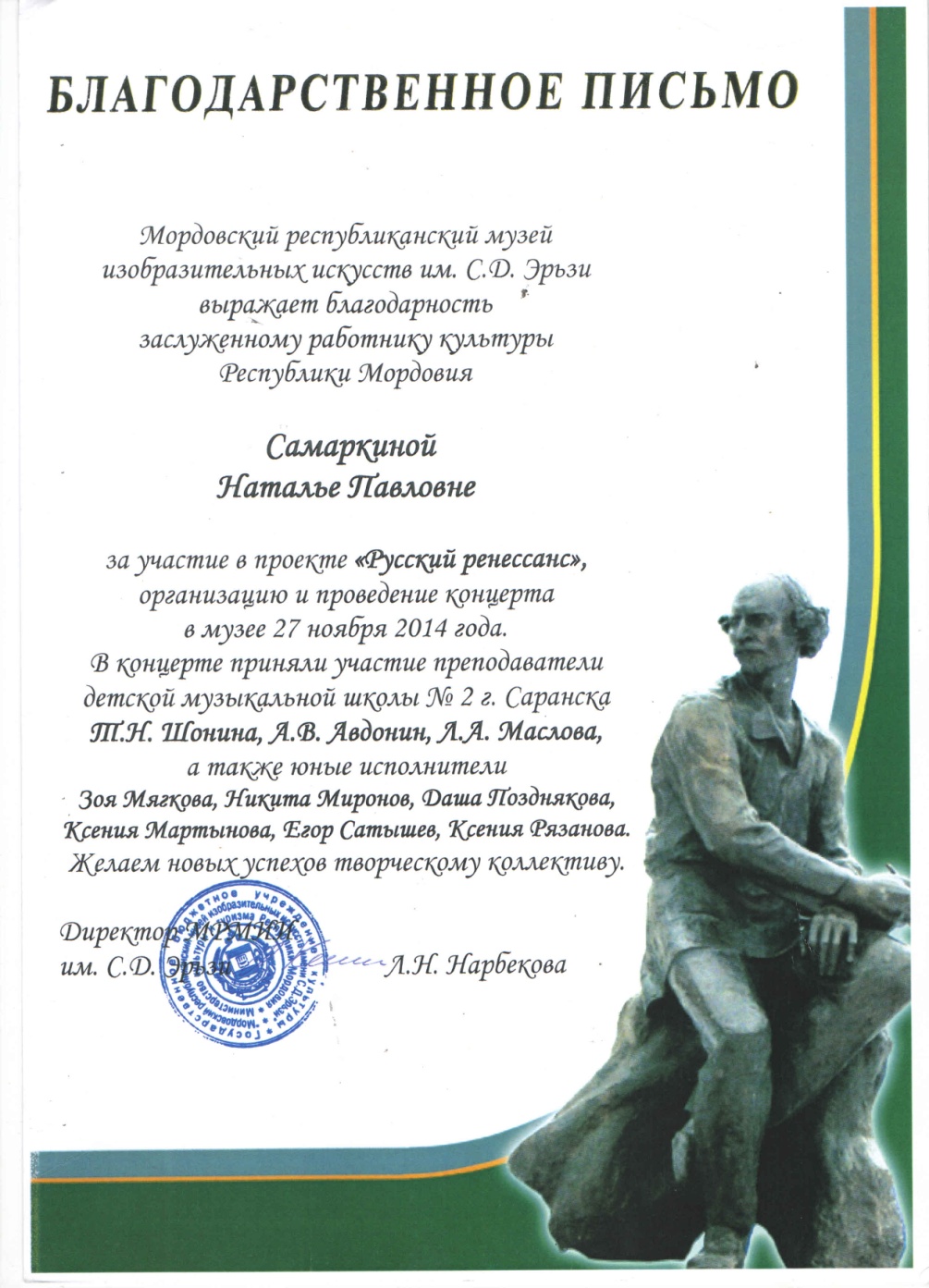 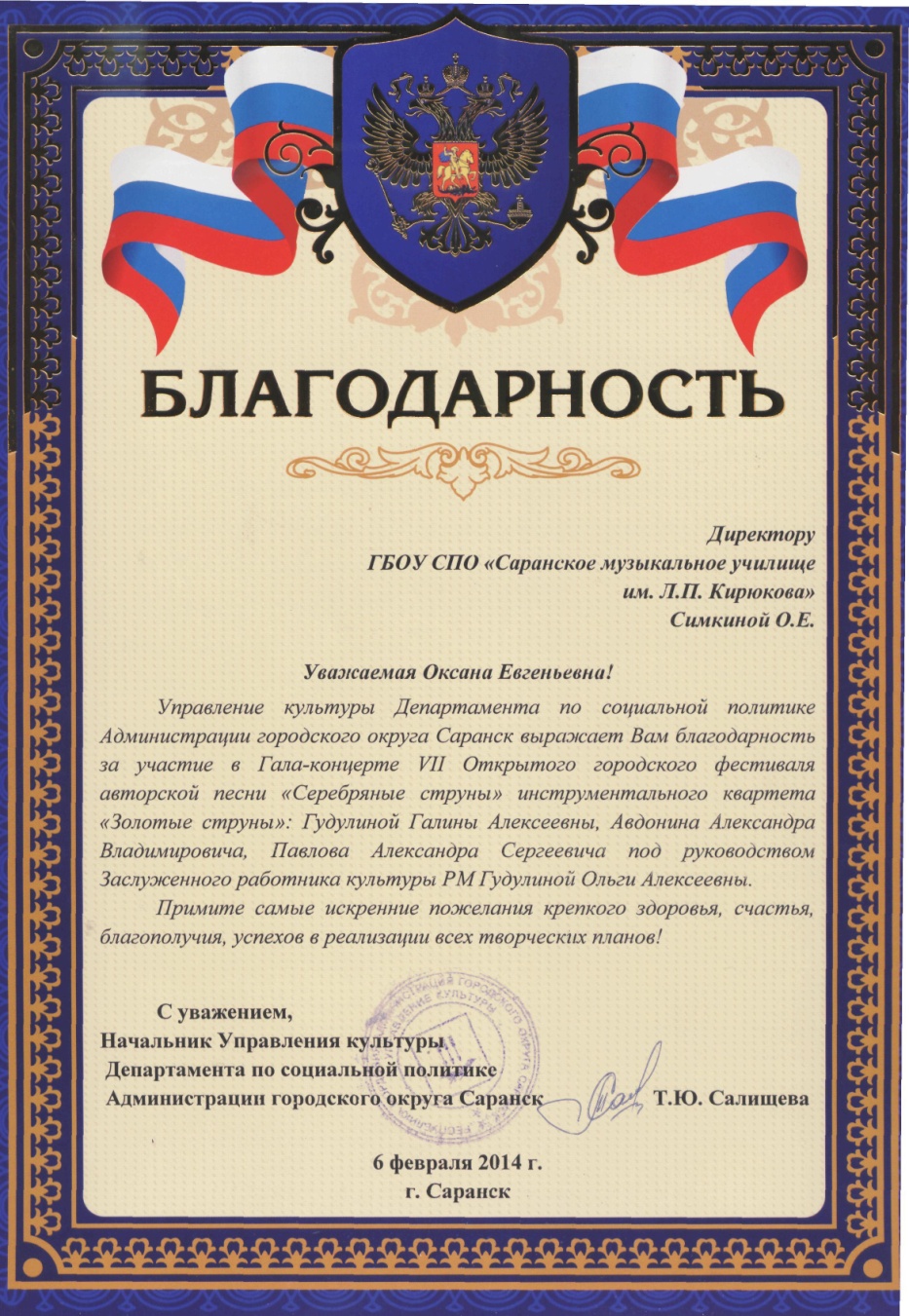 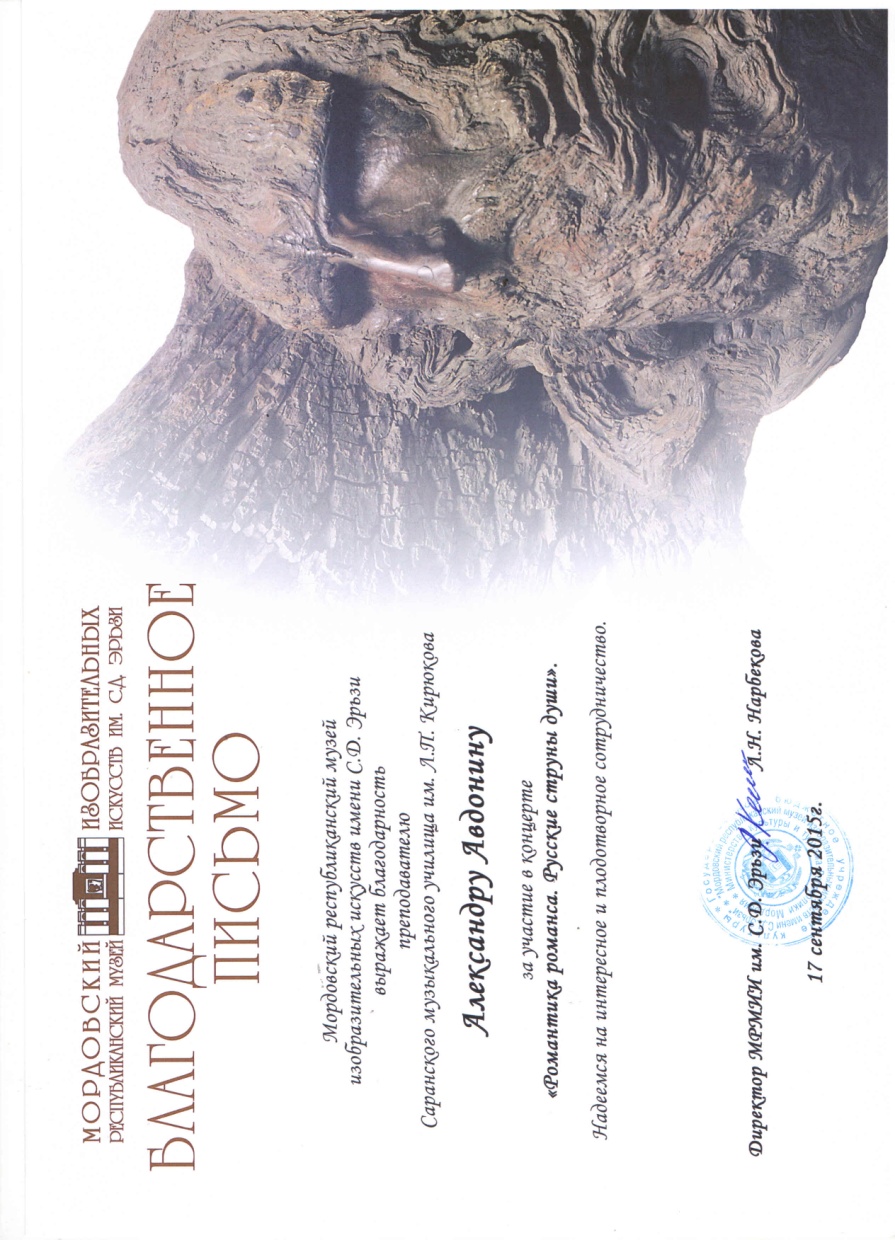 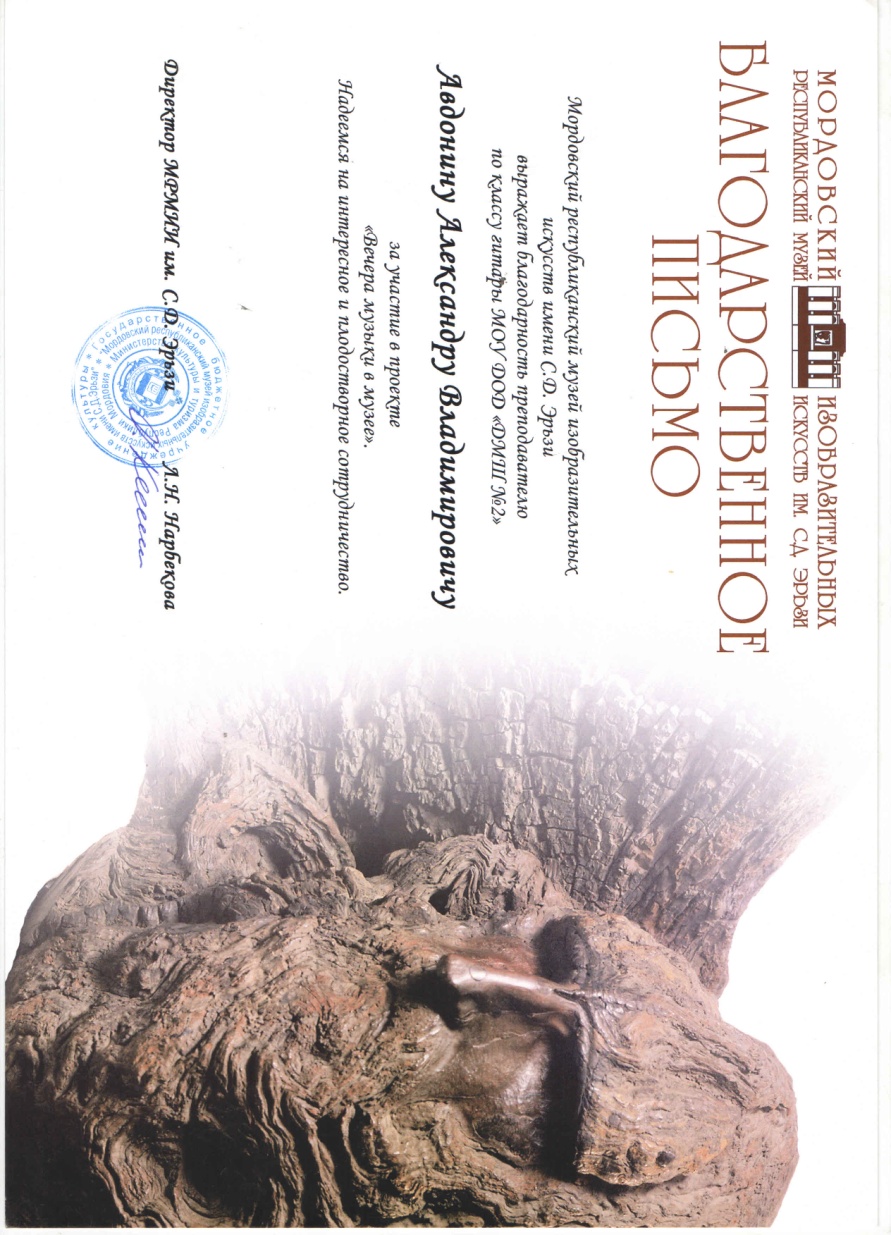